٦
الفصل
الكسور الاعتيادية
الفصل السادس:الكسور الاعتيادية
٦-١ القسمة والكسور الاعتيادية
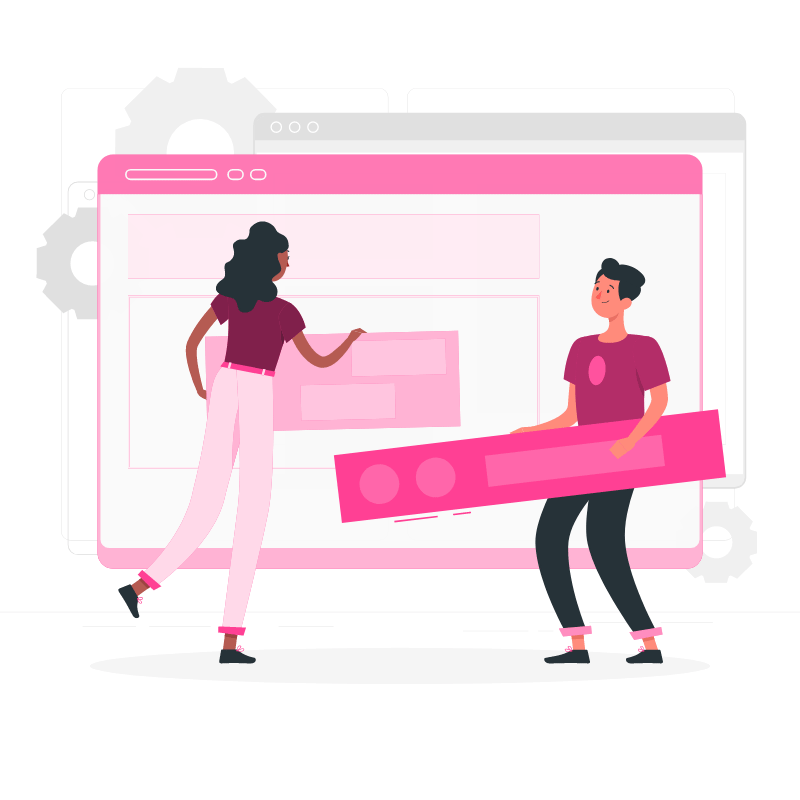 صفحة ٥٣
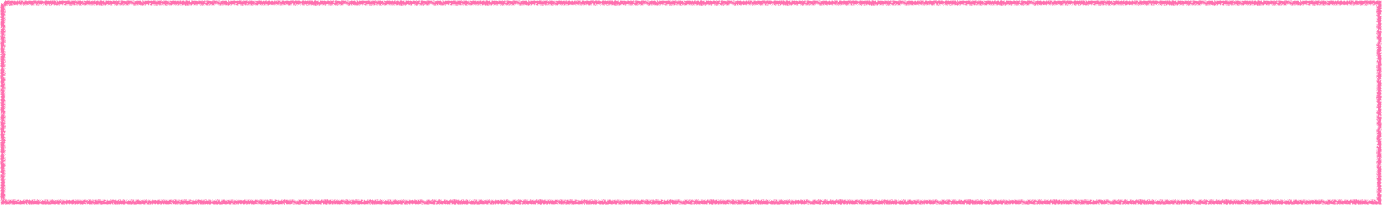 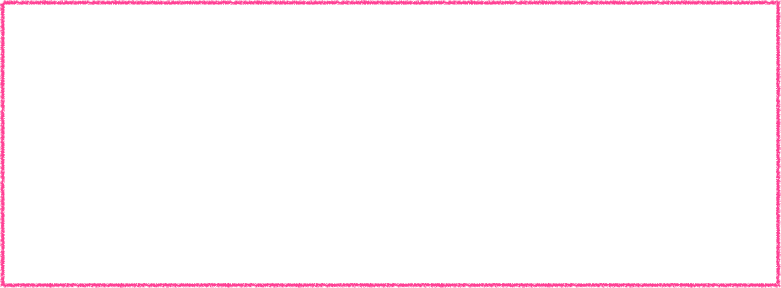 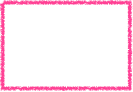 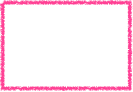 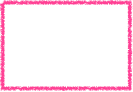 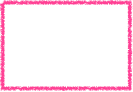 تعزيز مهارة
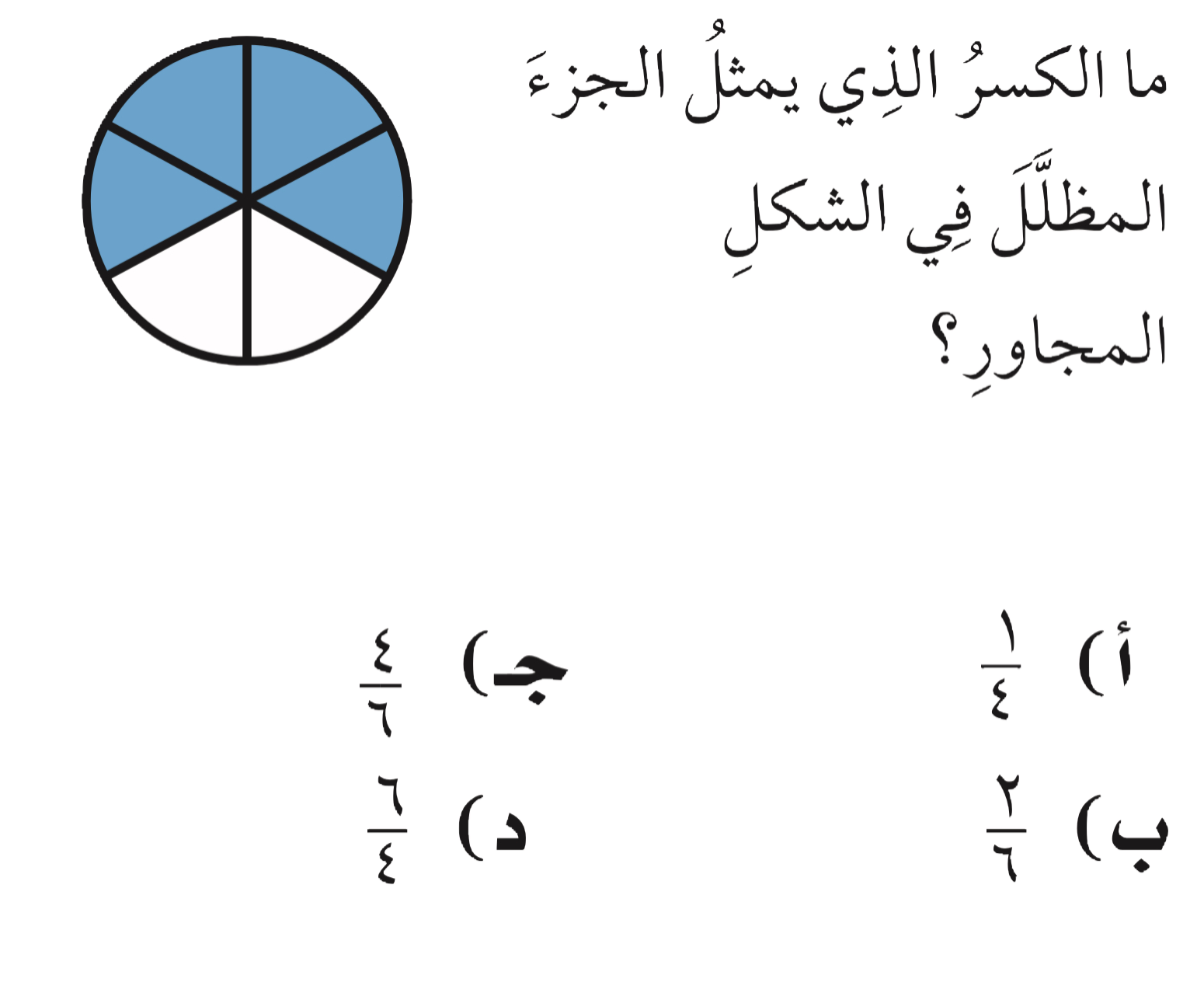 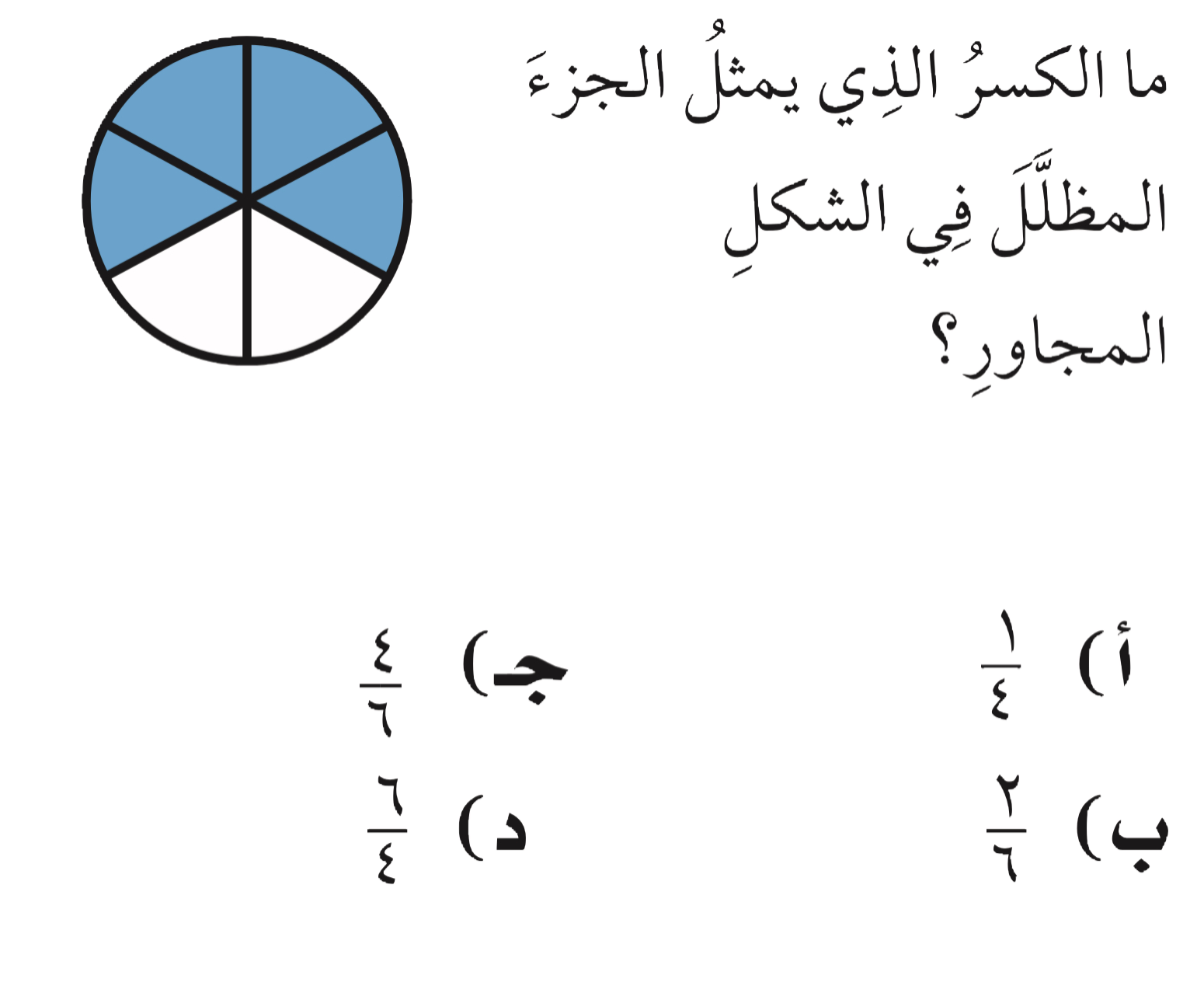 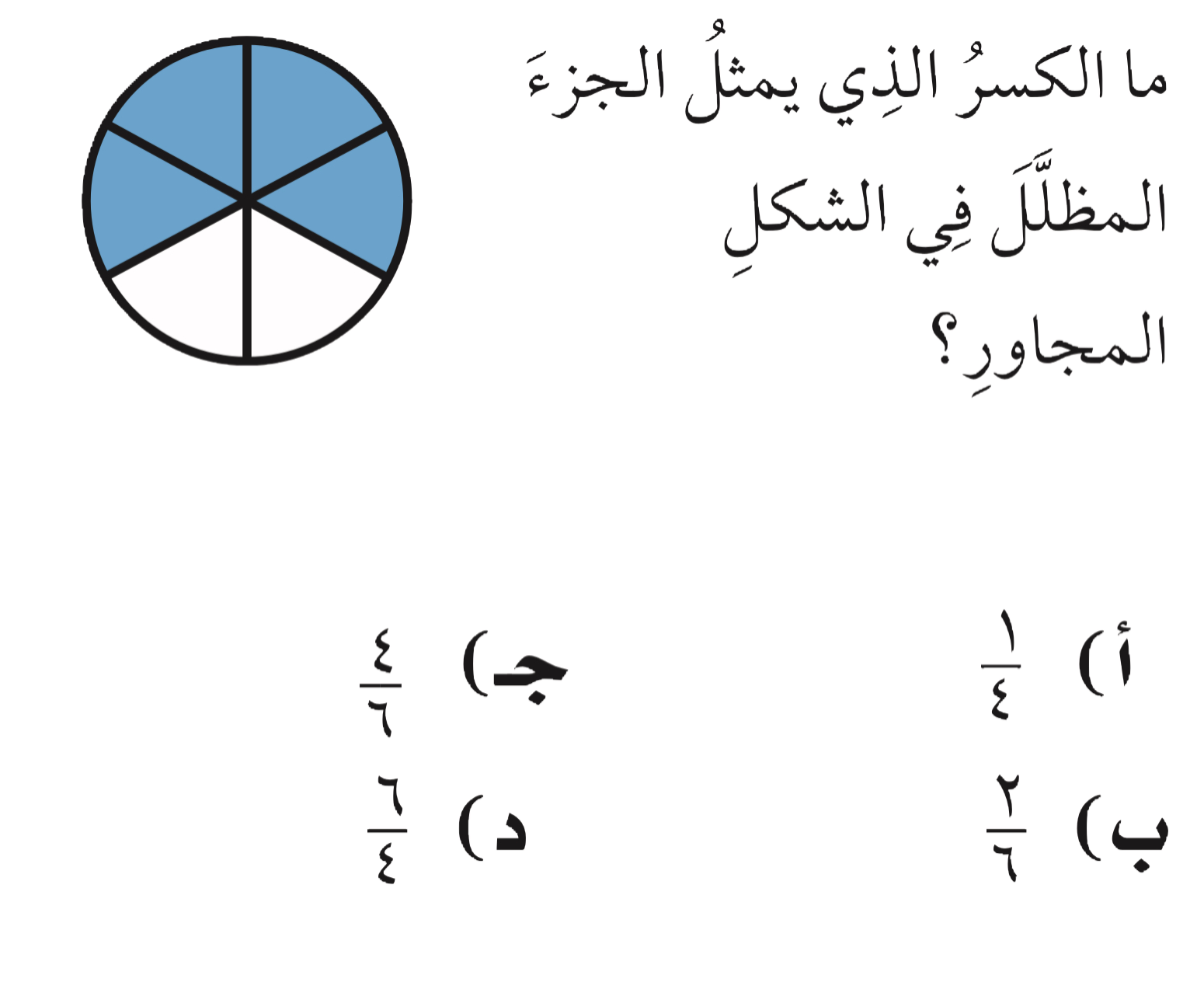 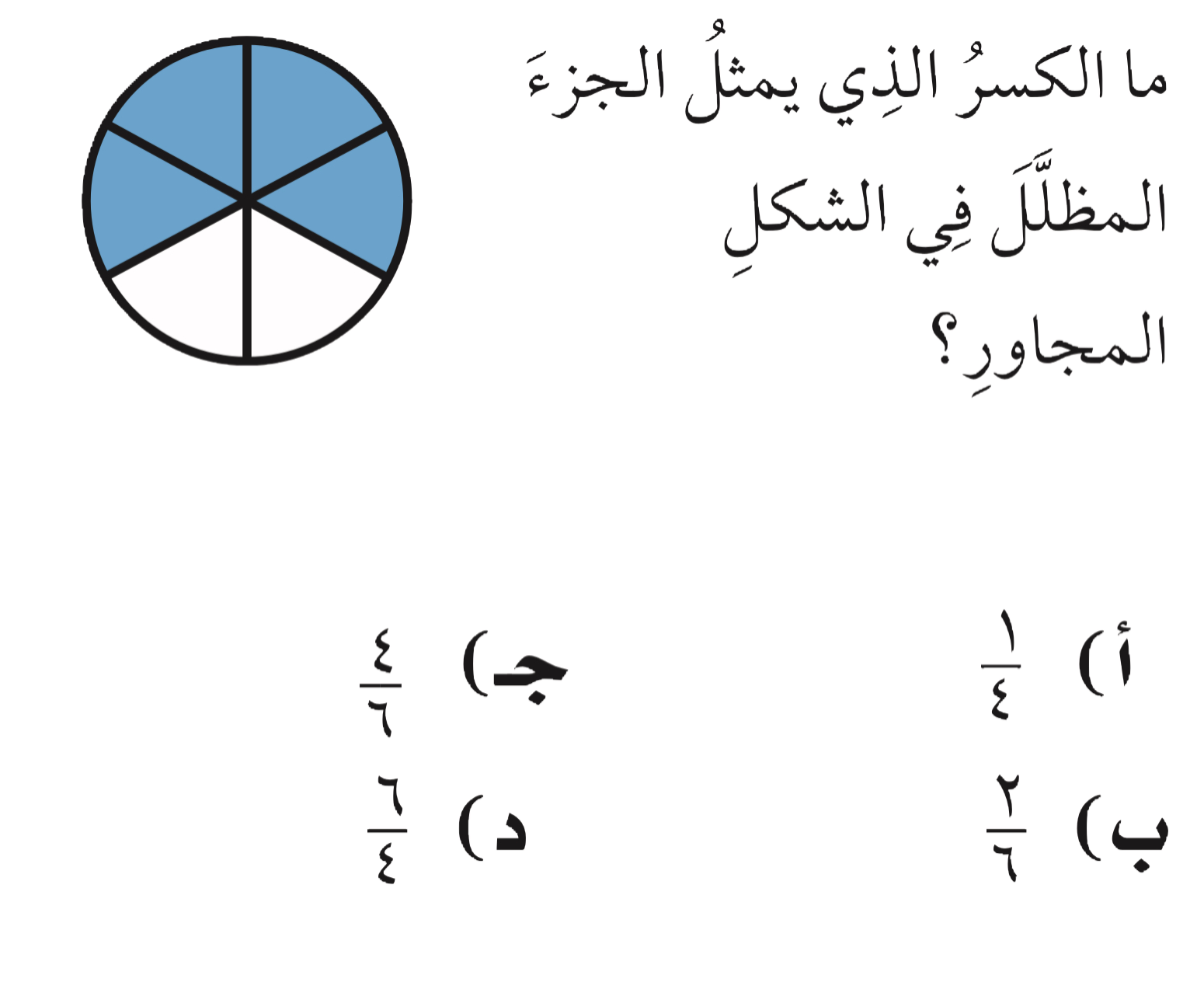 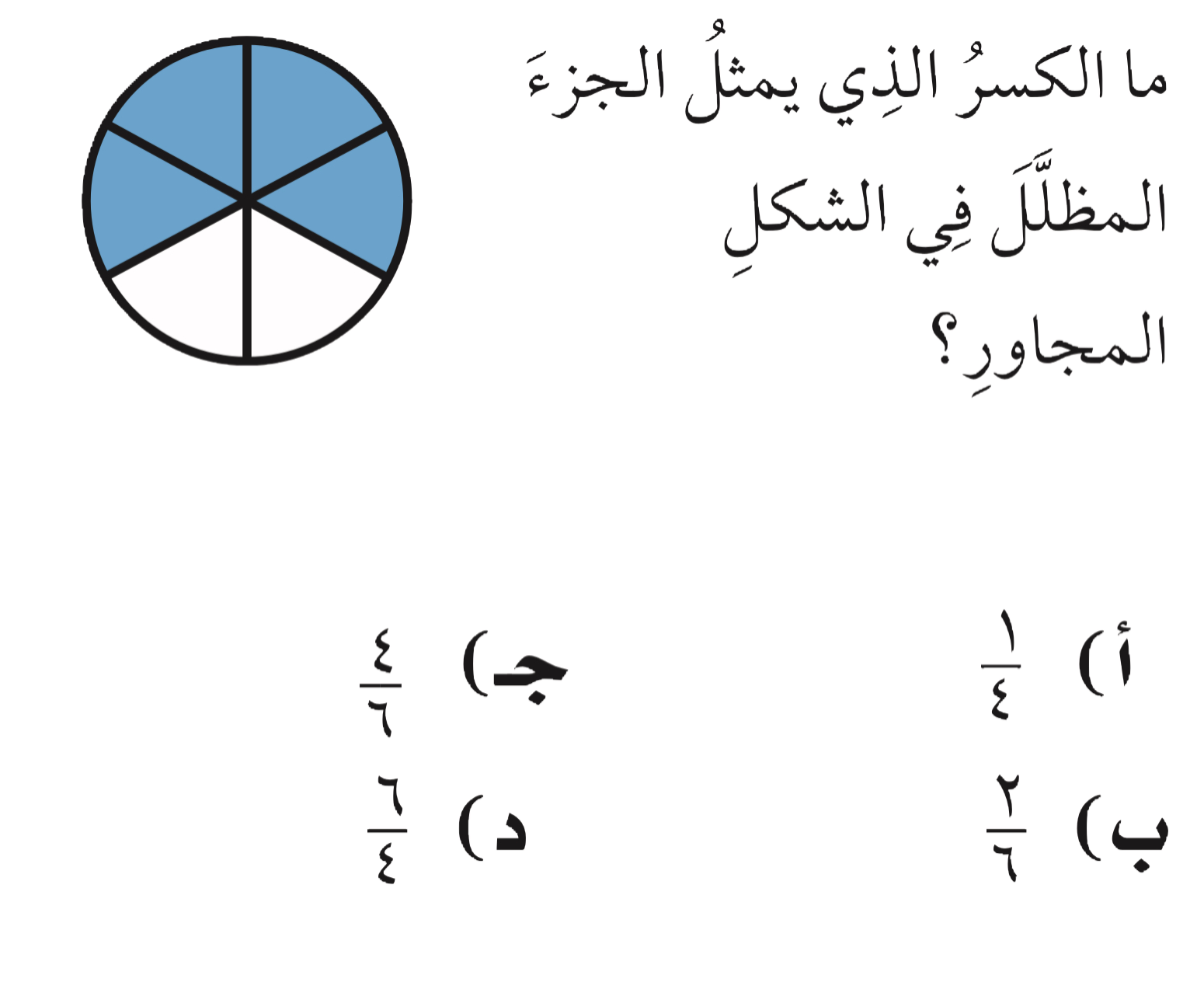 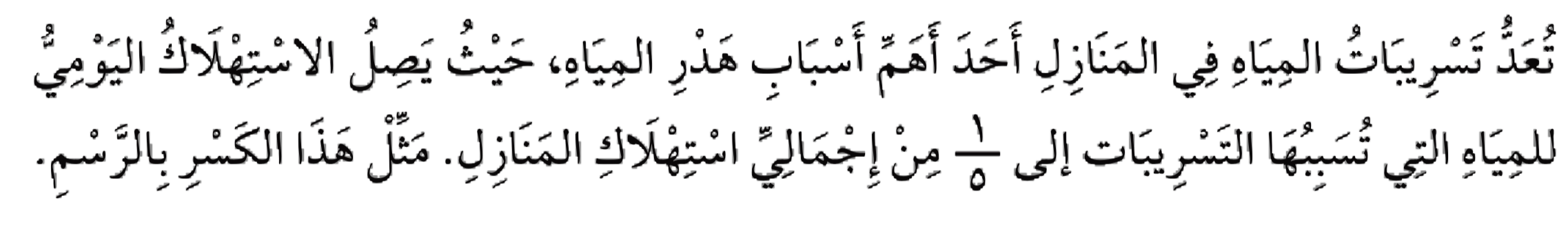 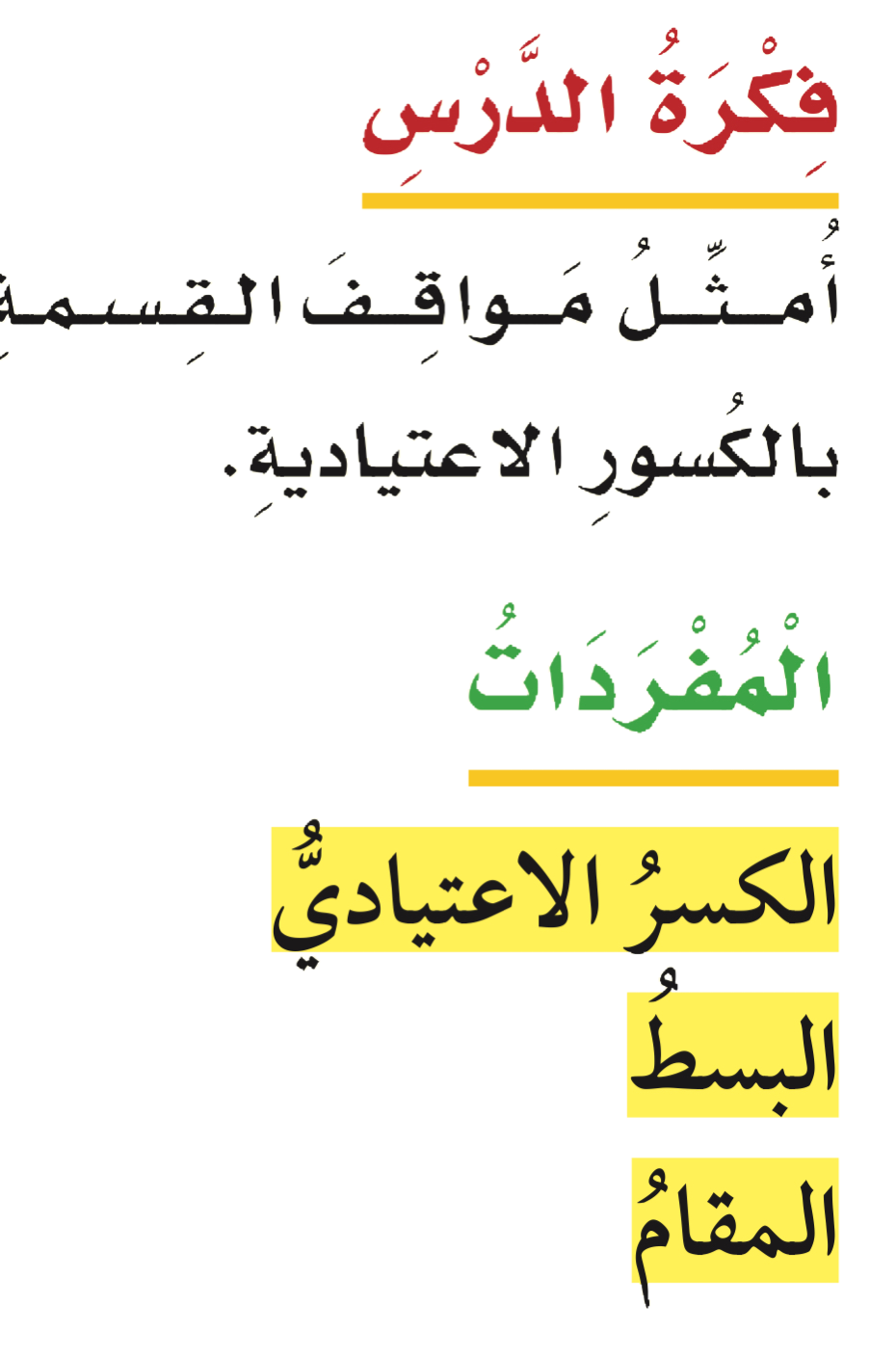 المهارة ٩: تعرف الكسور الاعتيادية وكتابتها وقراءتها
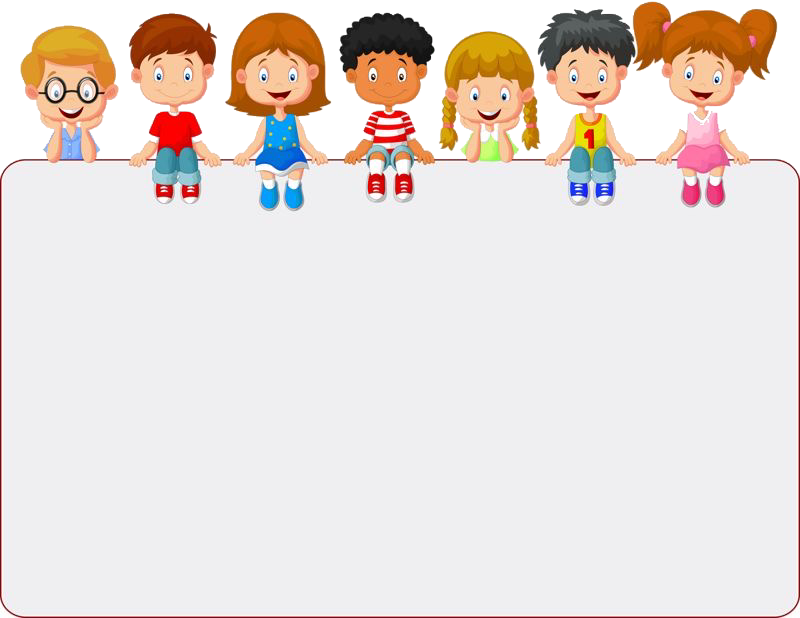 2
1
3
4
5
جدول التعلم
ماذا أعرف
ماذا تعلمت
ماذا أريد أن أعرف
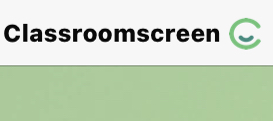 أدوات
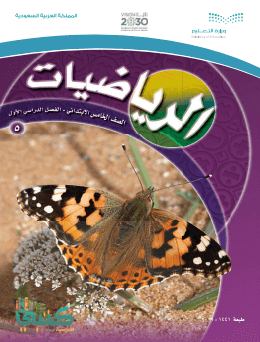 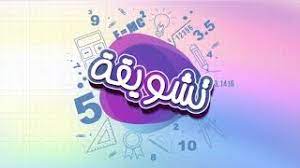 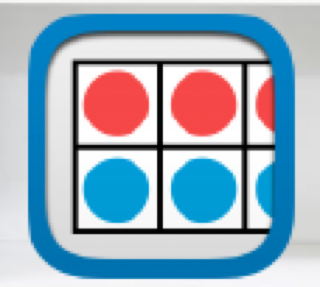 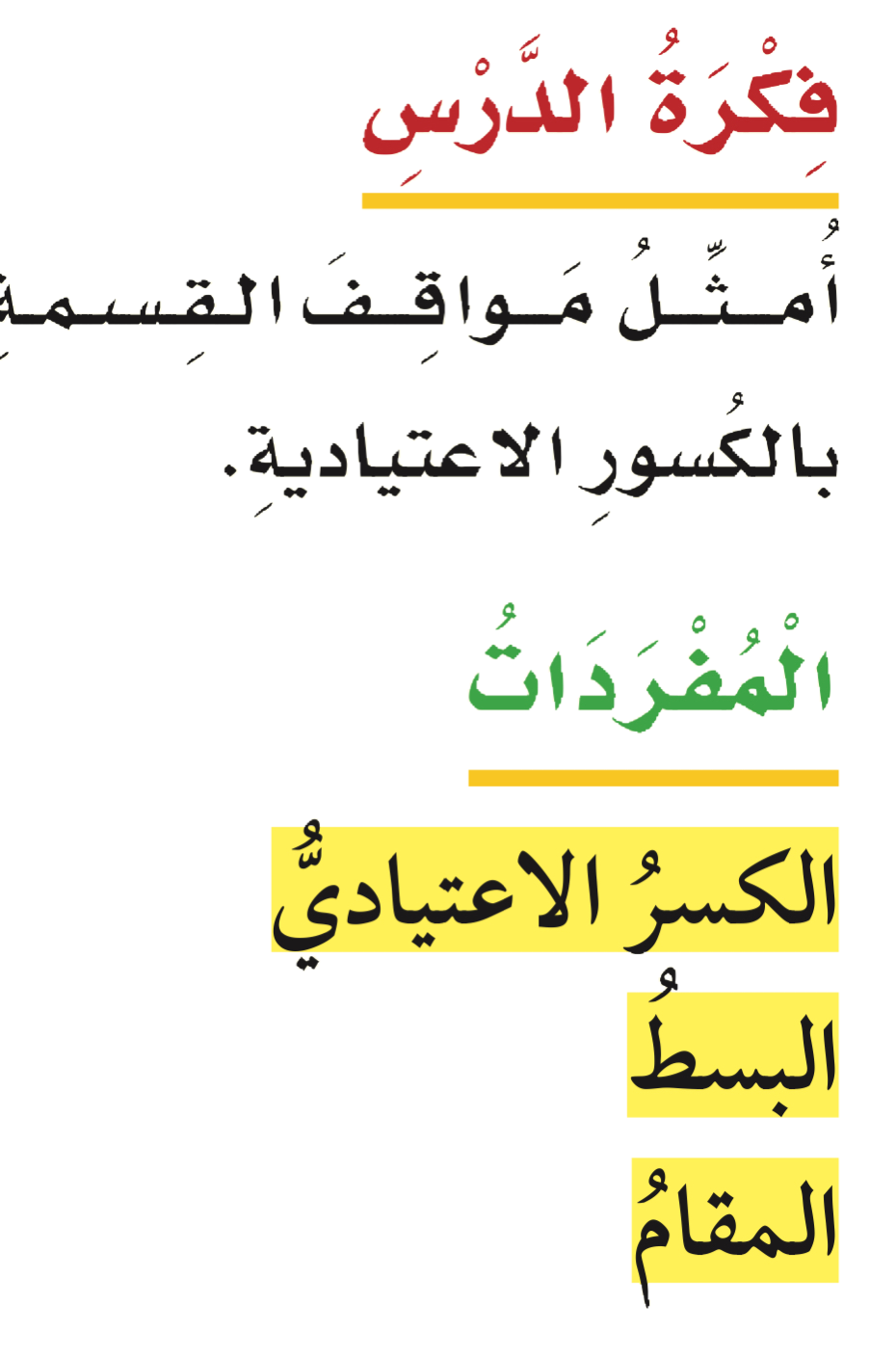 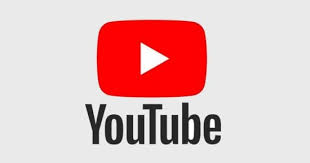 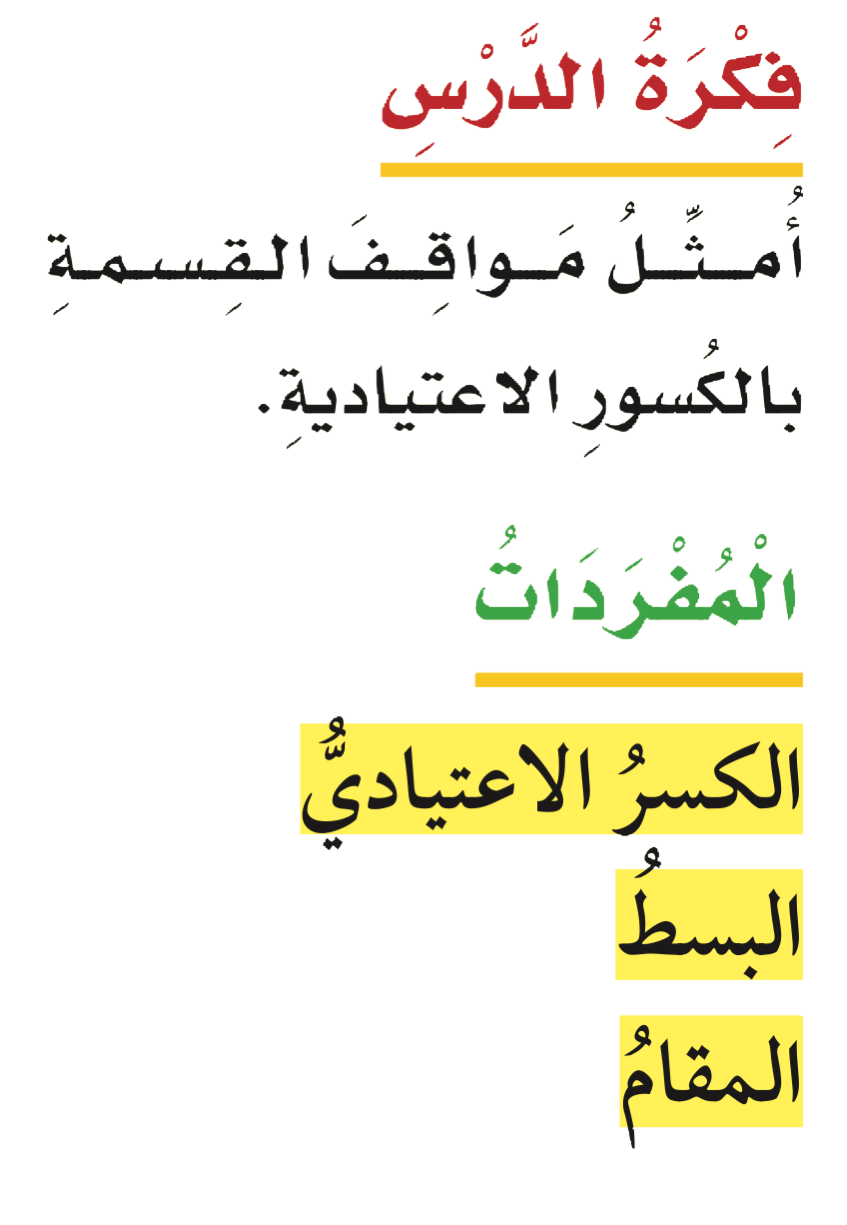 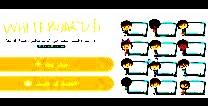 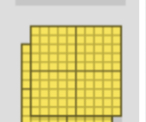 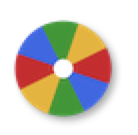 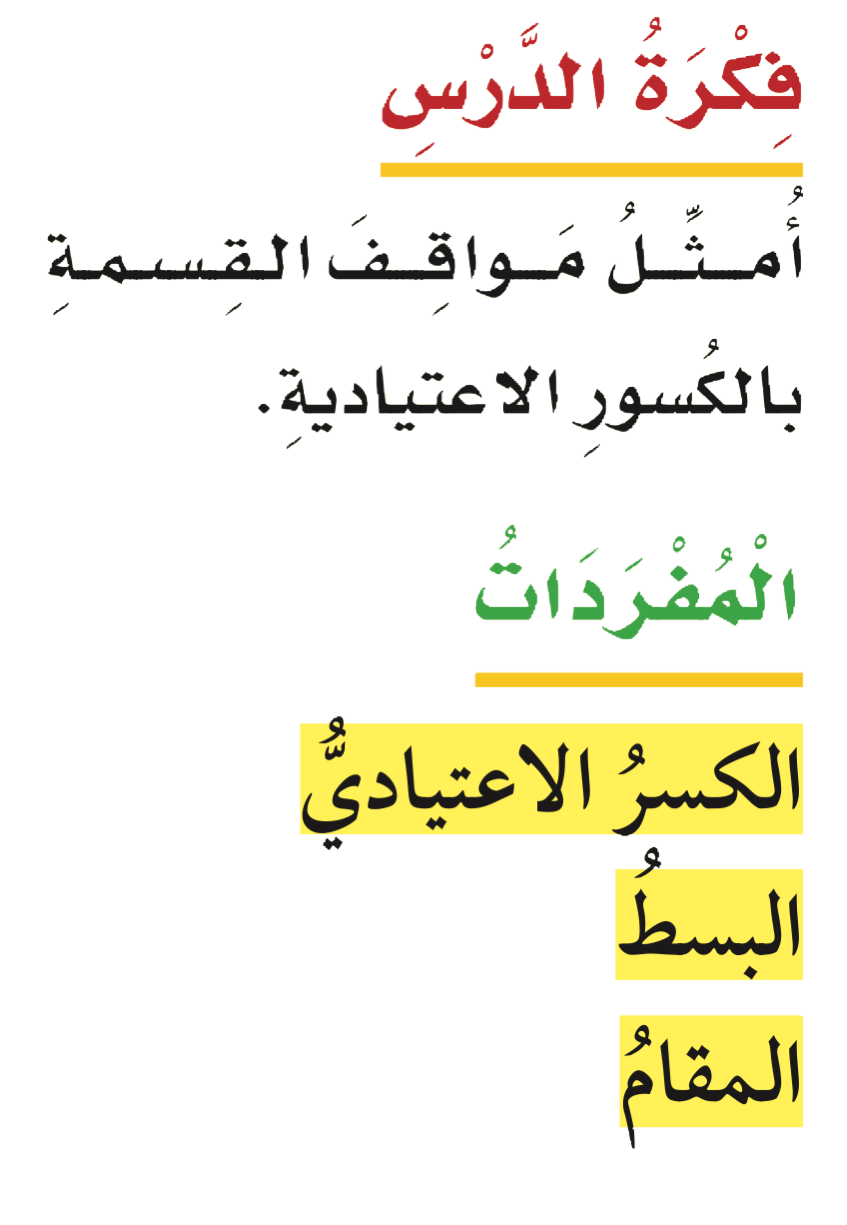 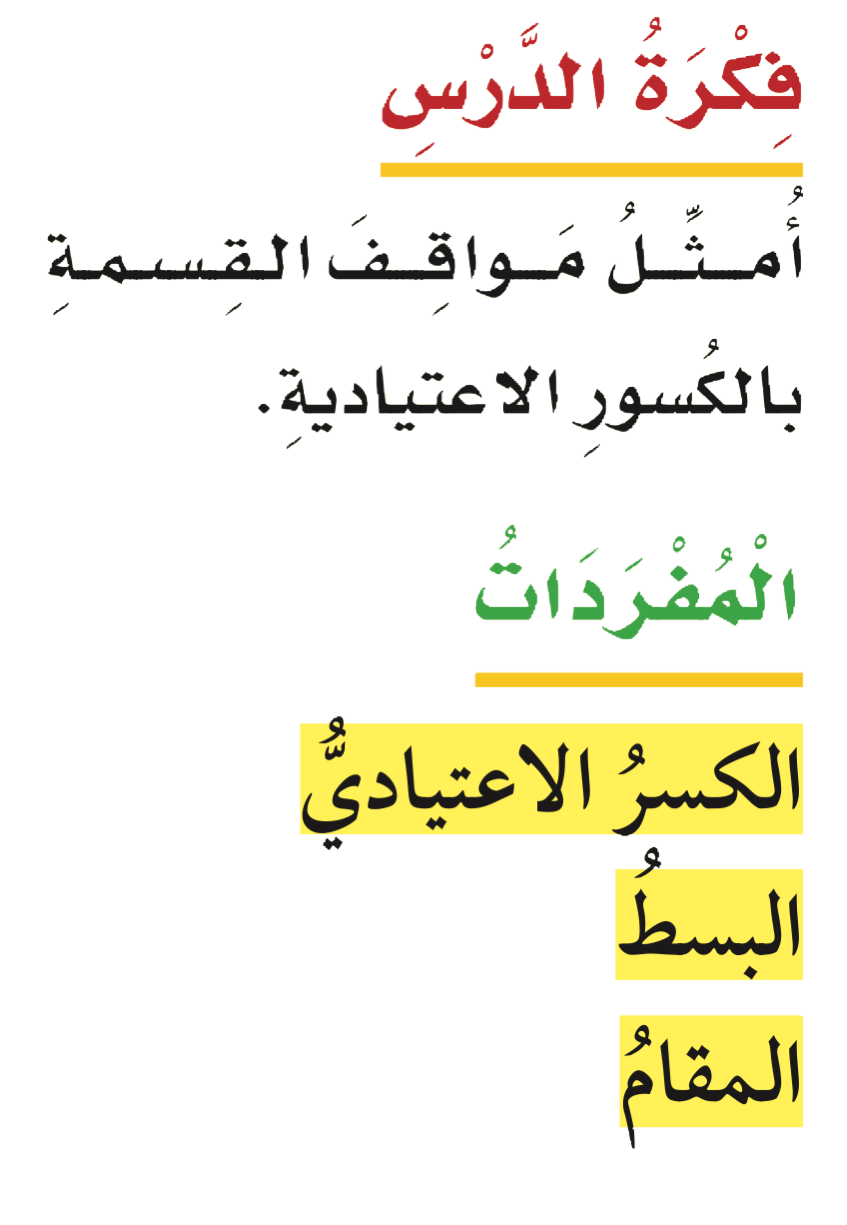 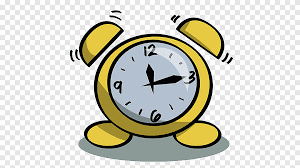 نشاط
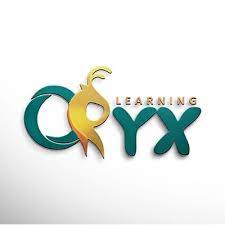 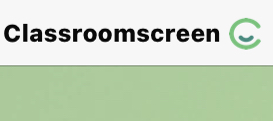 أدوات
استعد
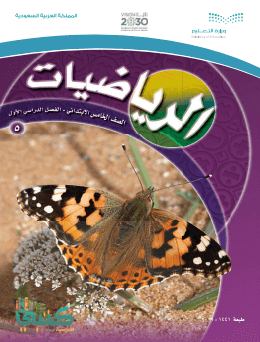 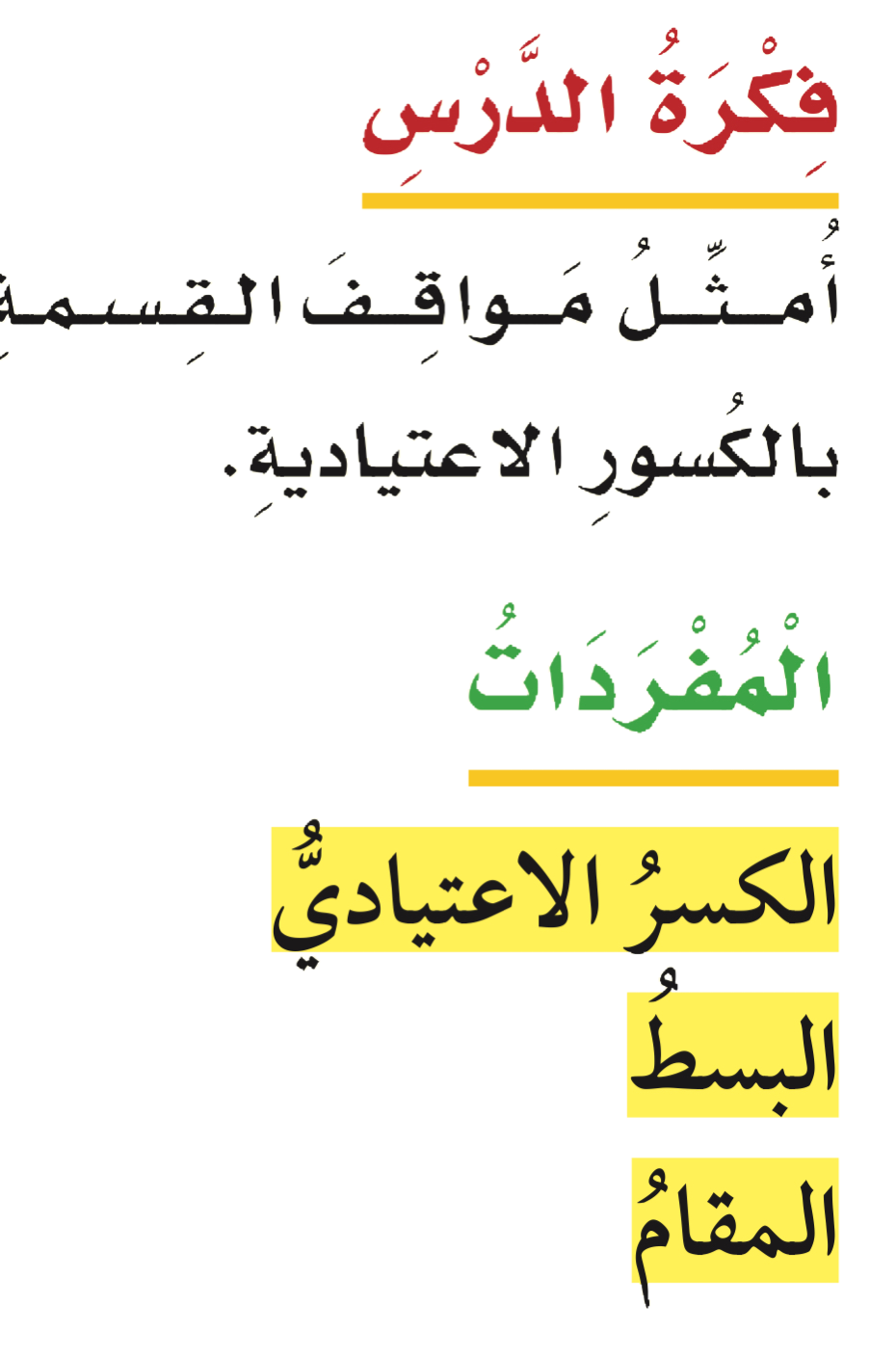 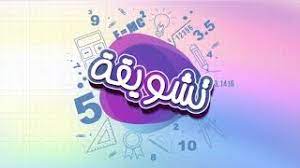 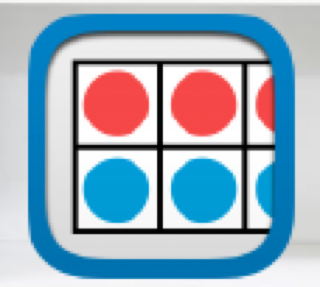 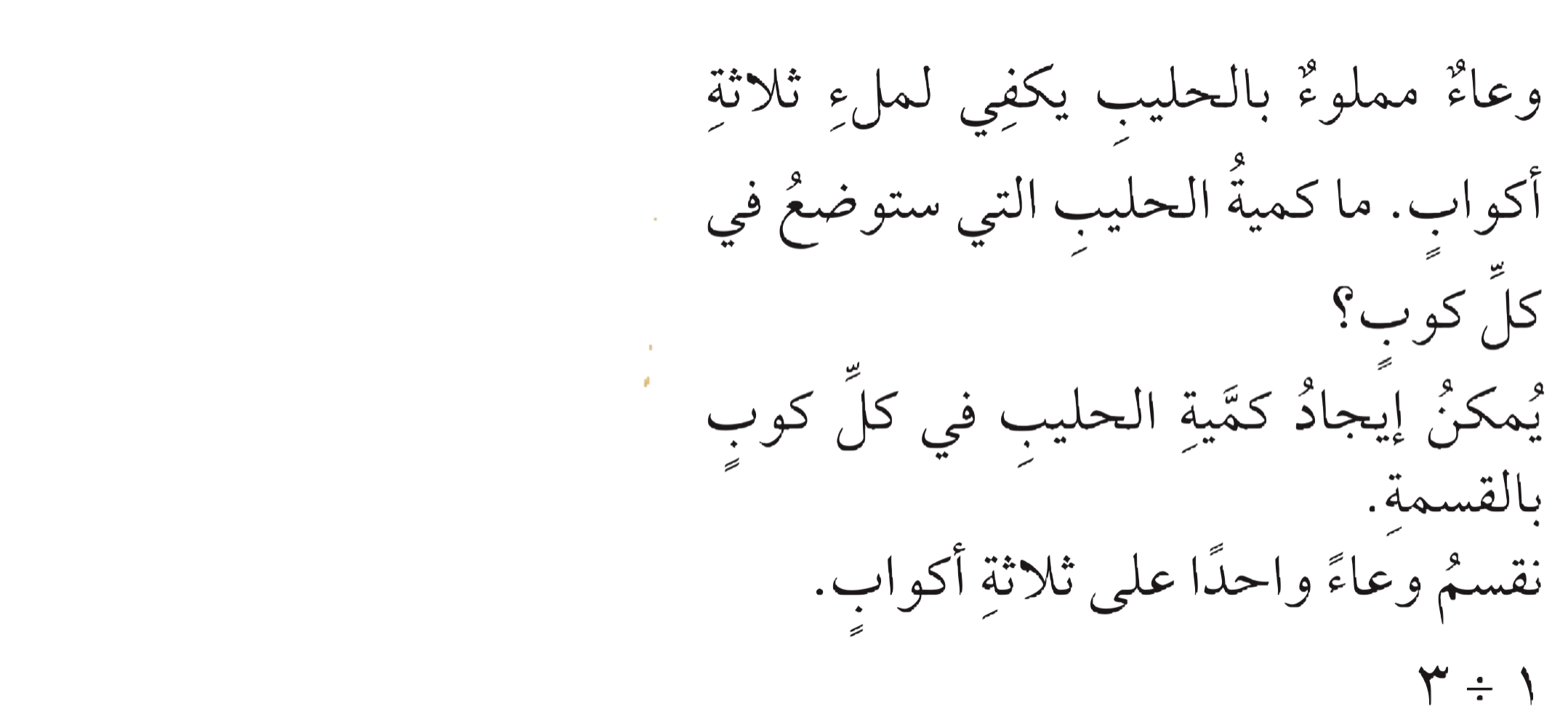 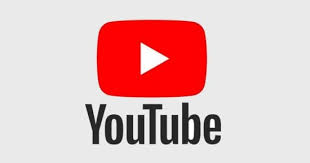 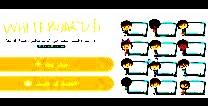 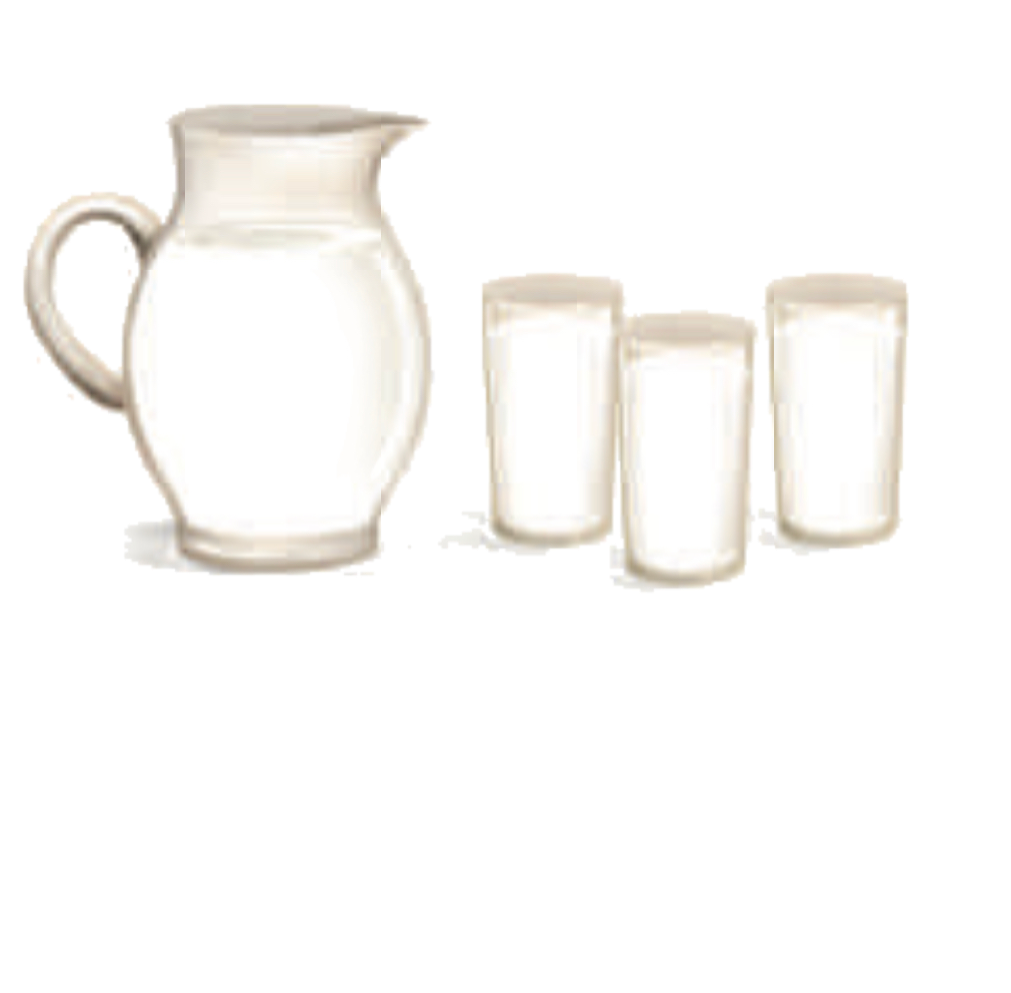 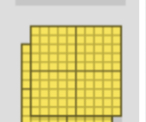 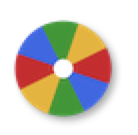 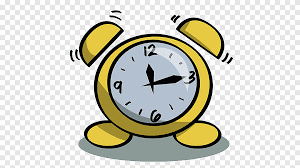 نشاط
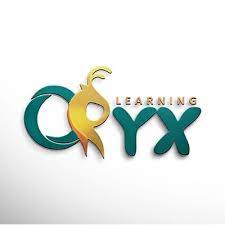 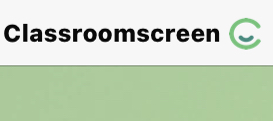 أدوات
مفردات
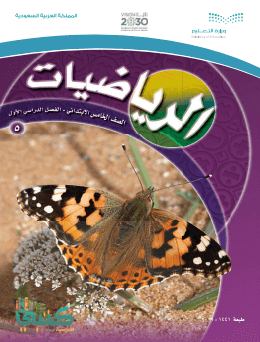 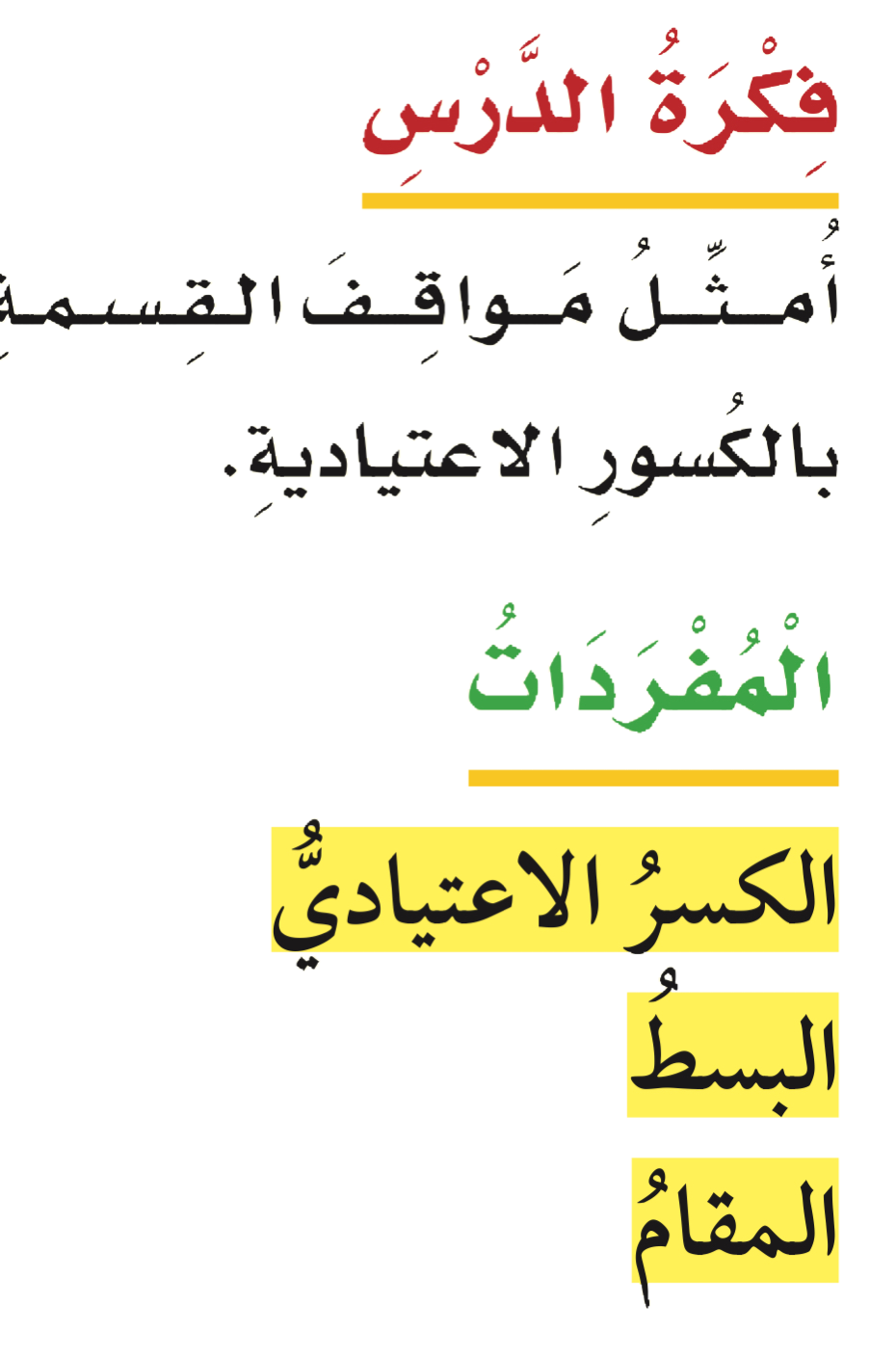 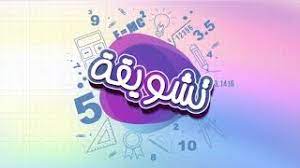 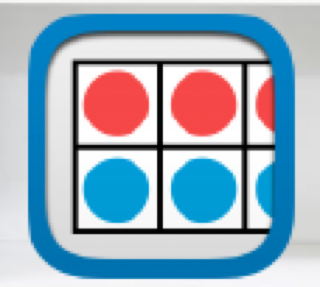 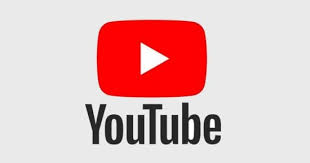 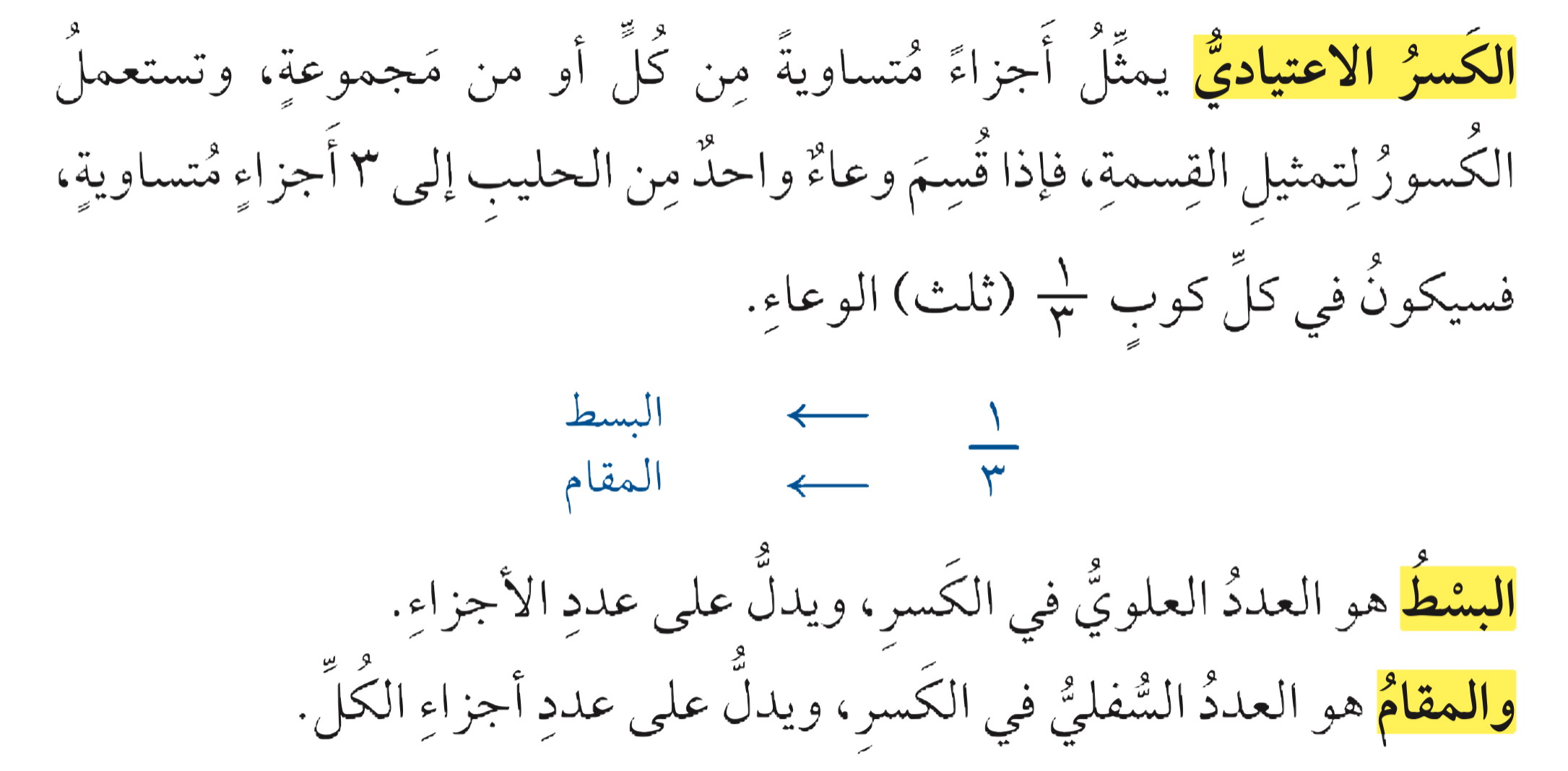 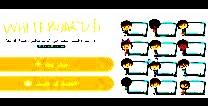 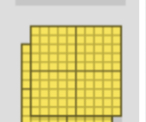 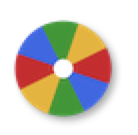 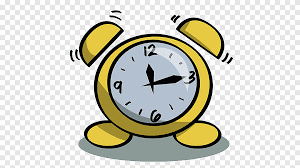 نشاط
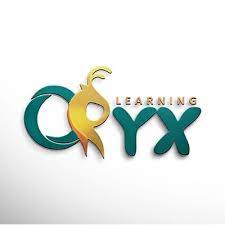 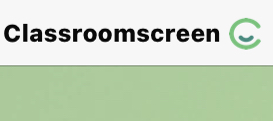 أدوات
مثال من واقع الحياة
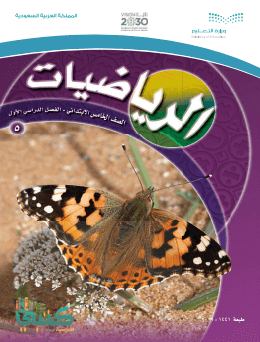 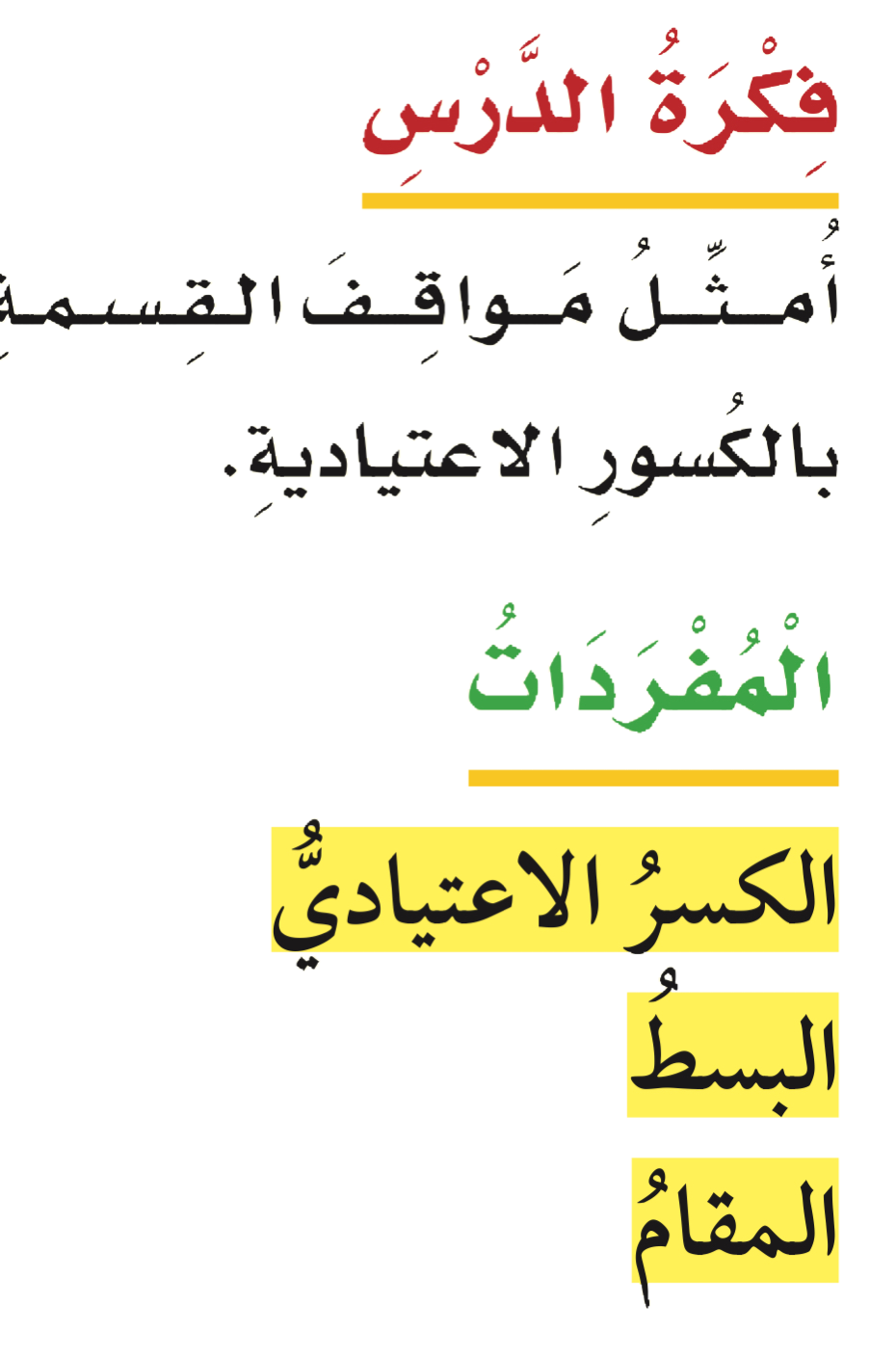 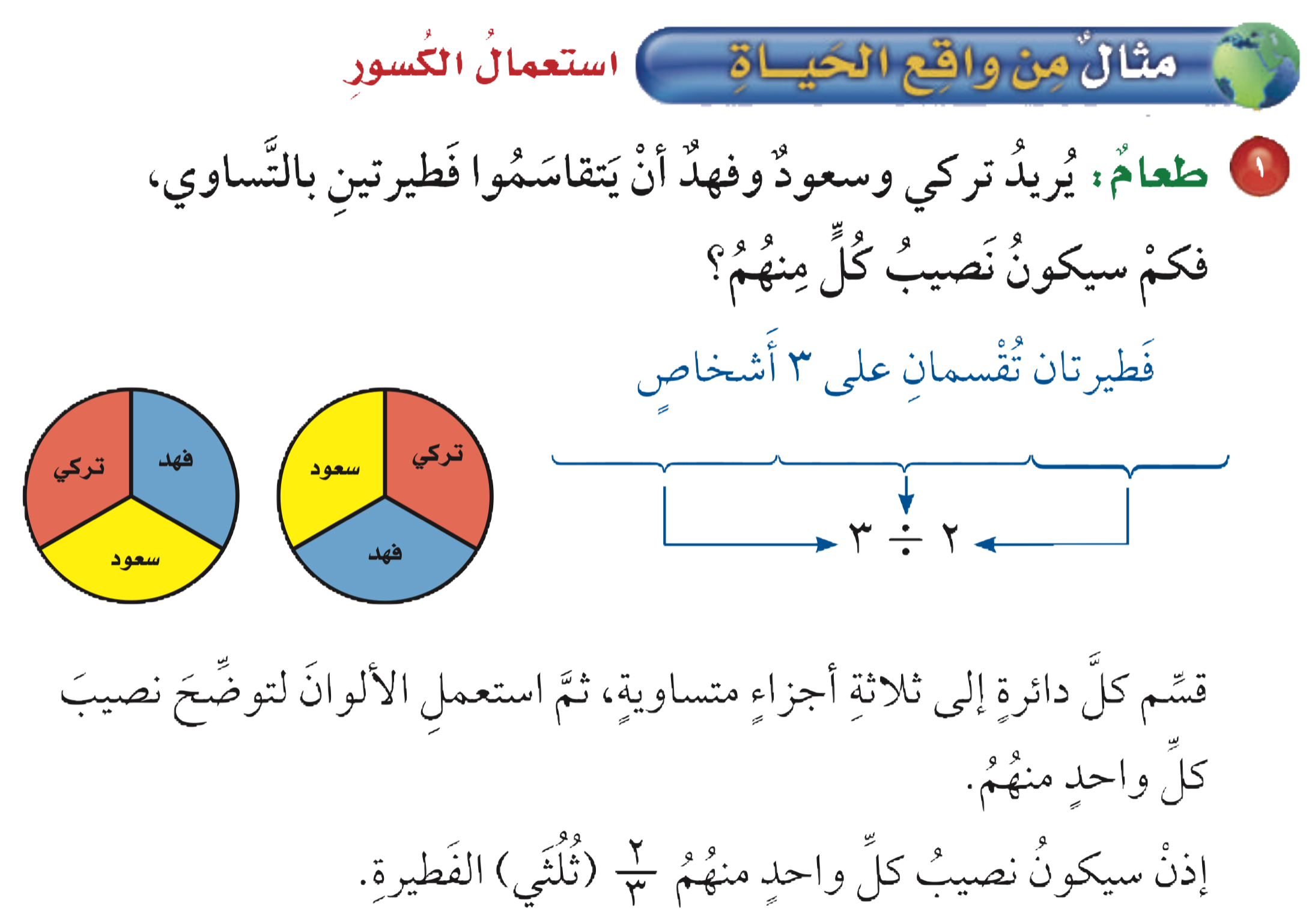 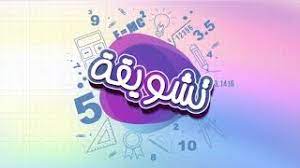 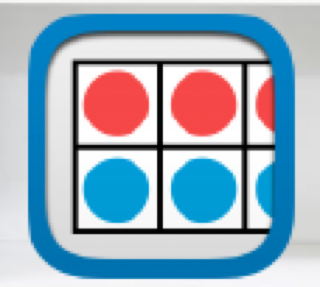 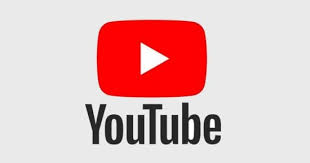 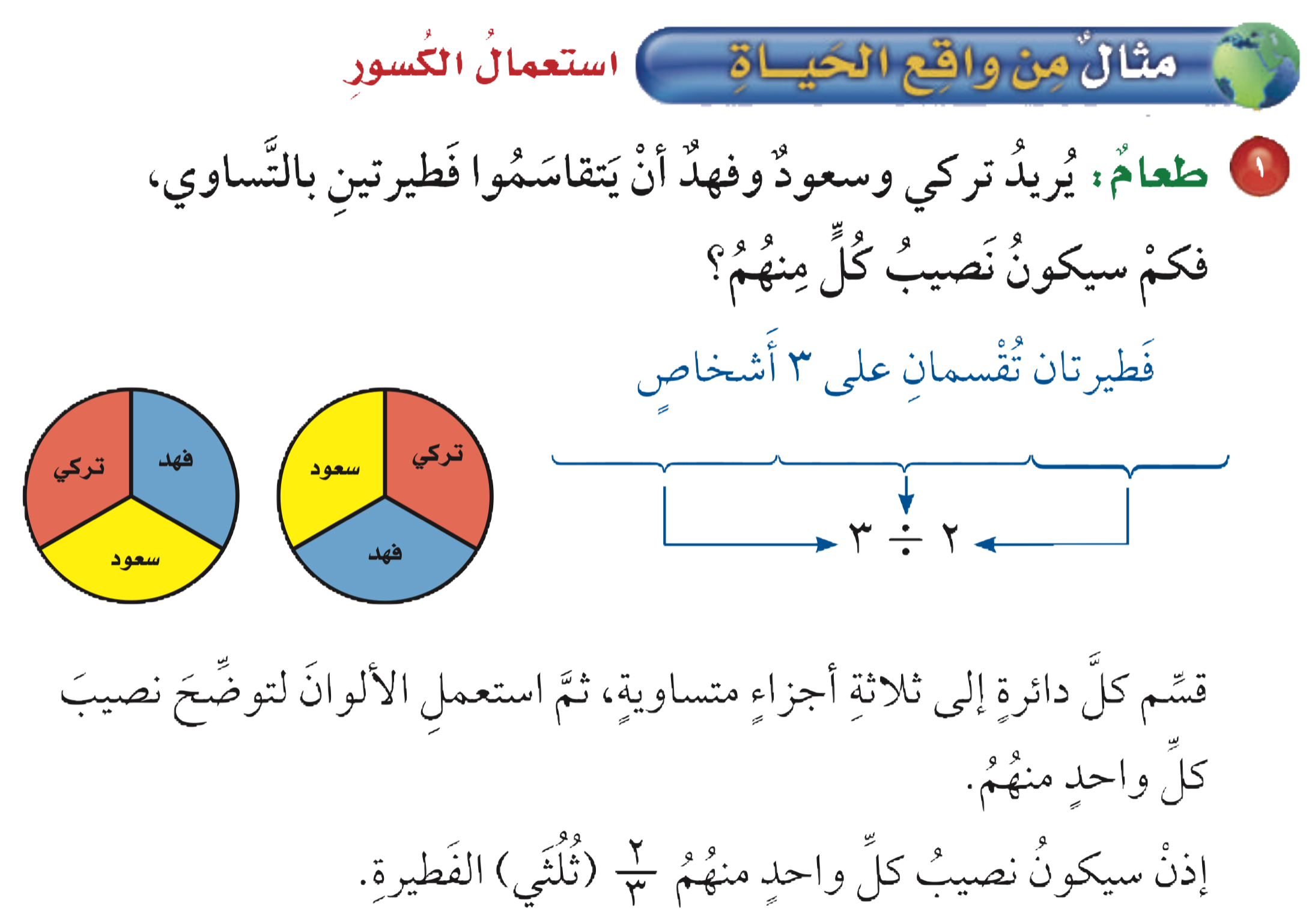 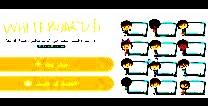 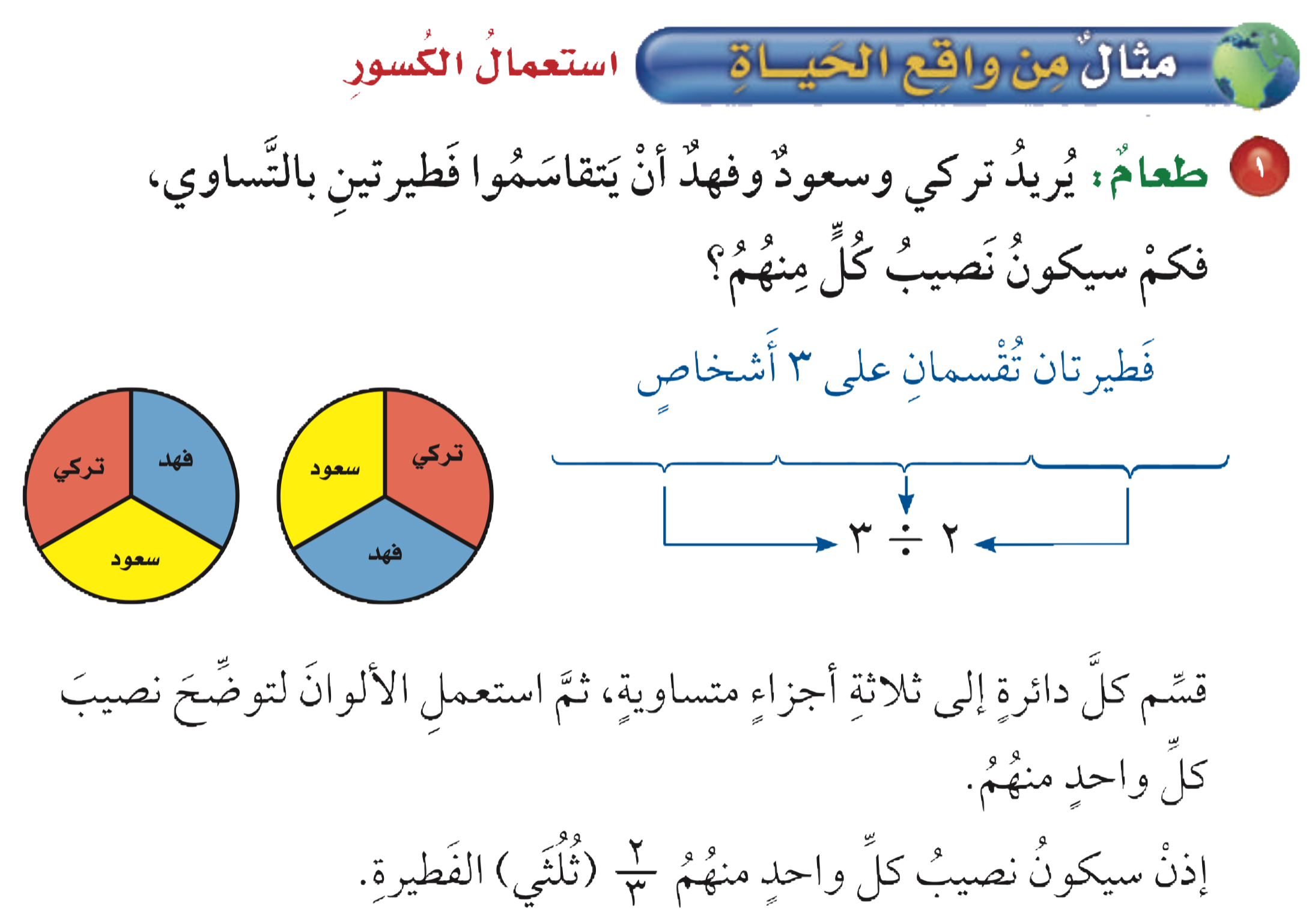 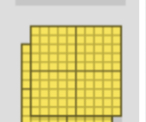 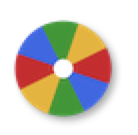 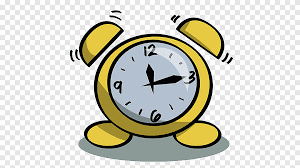 نشاط
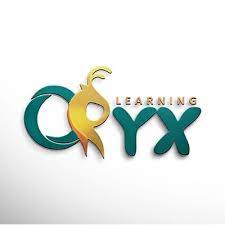 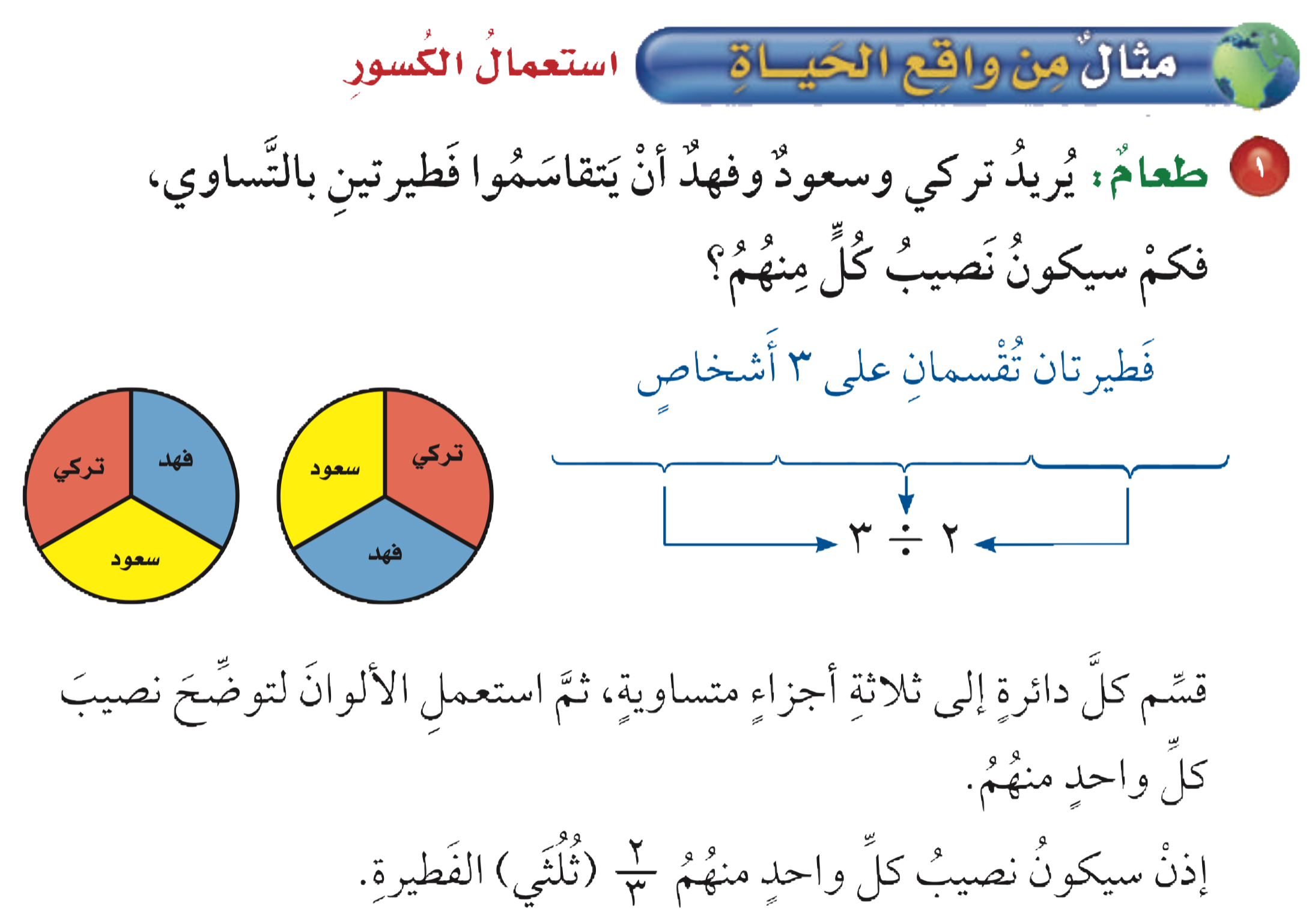 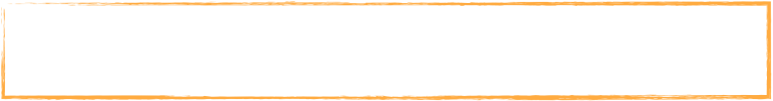 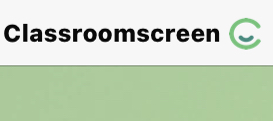 أدوات
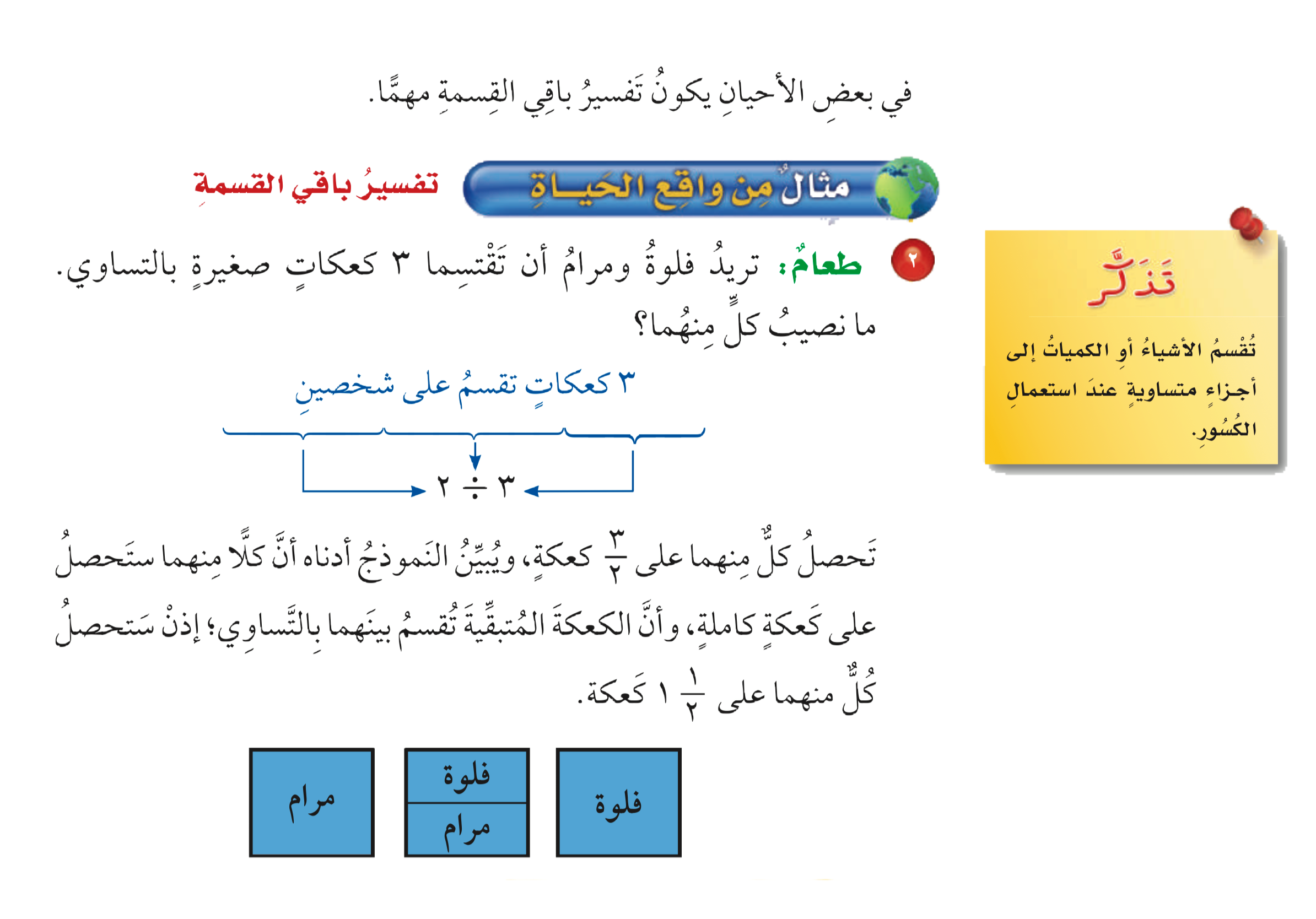 مثال من واقع الحياة
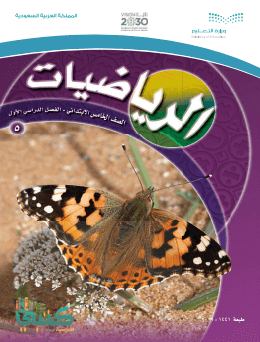 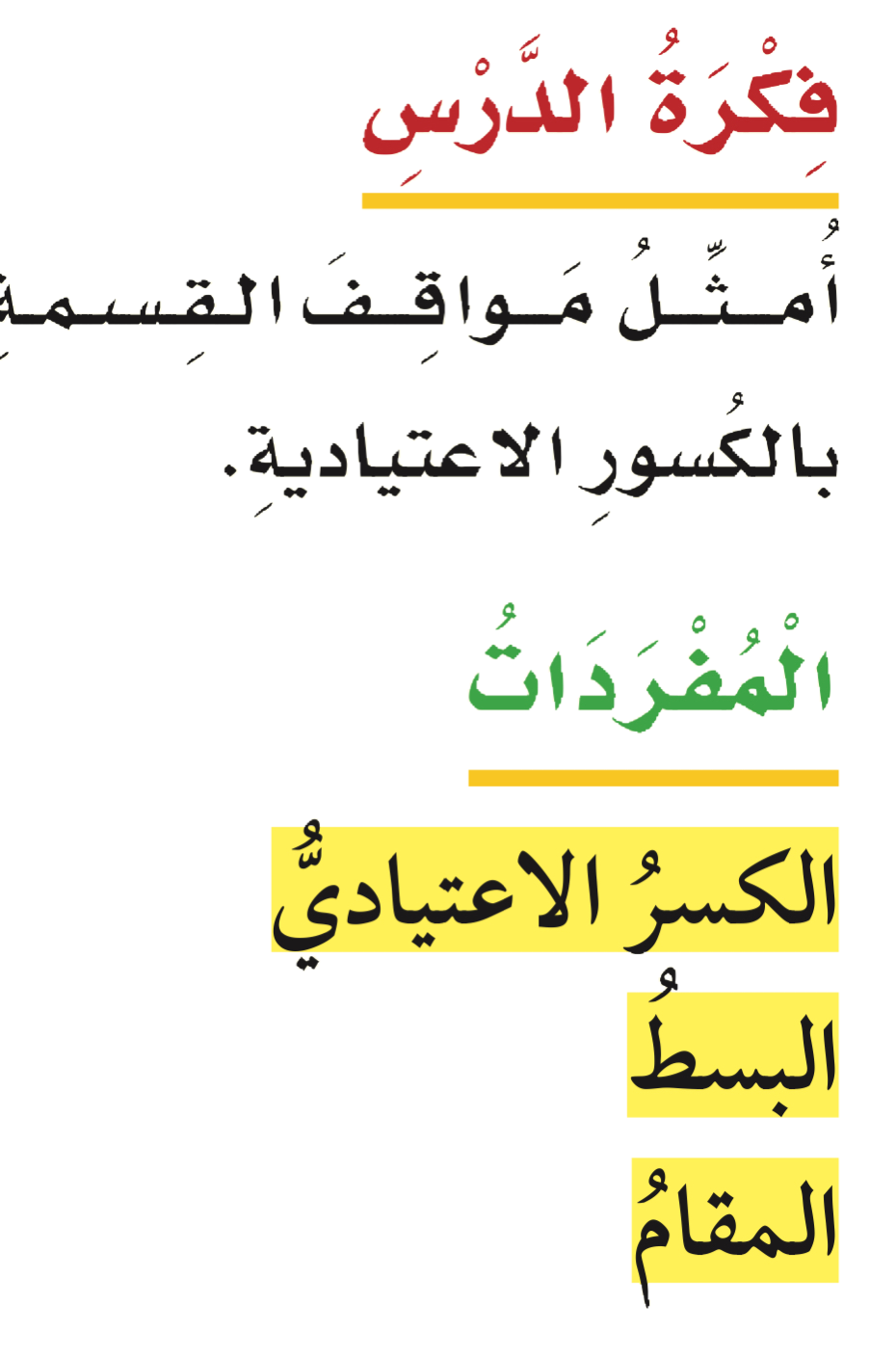 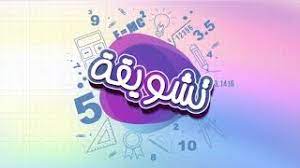 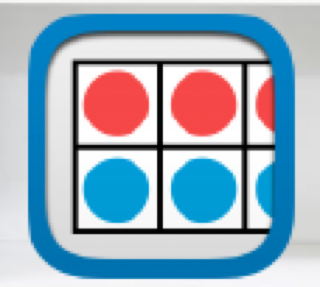 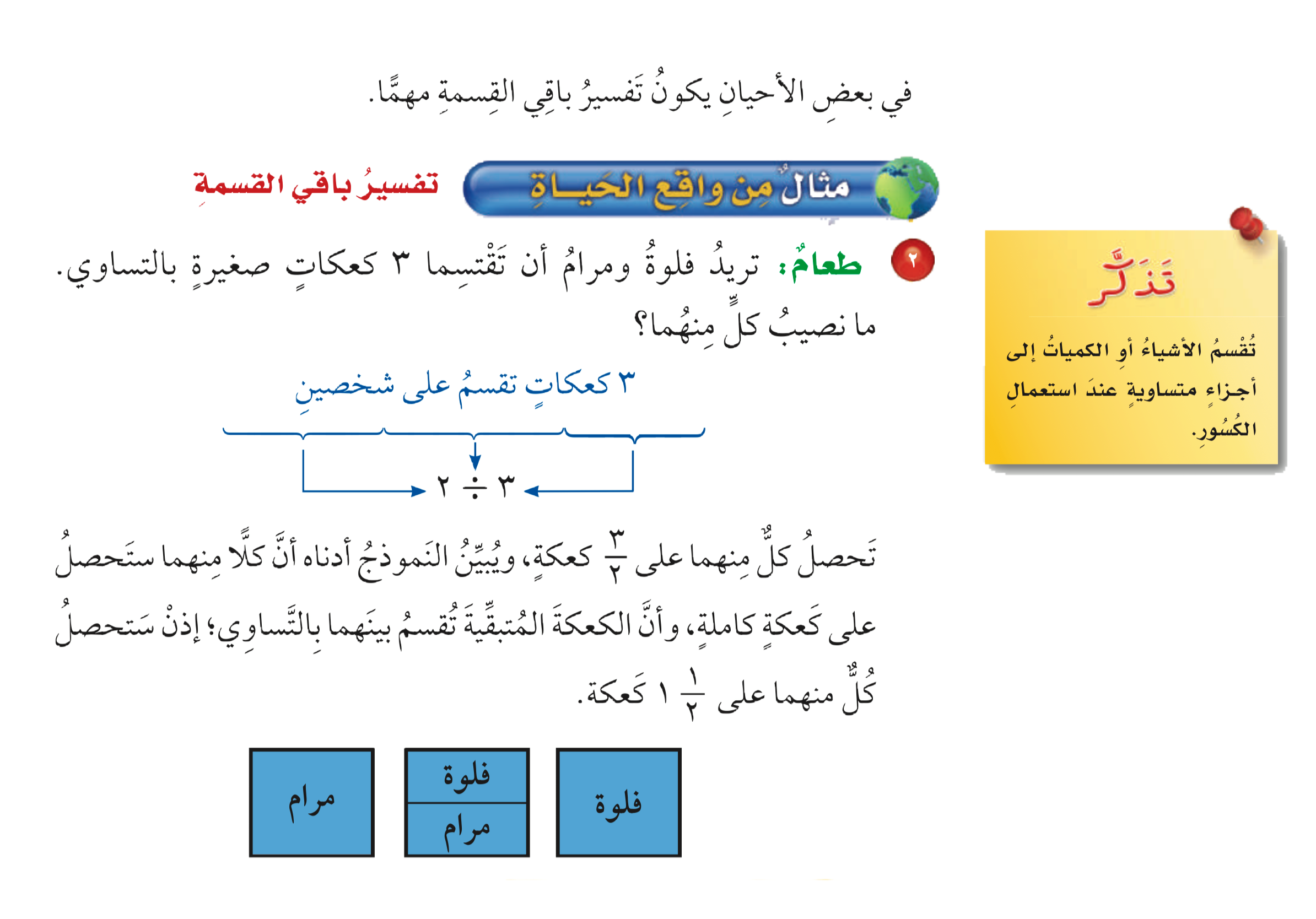 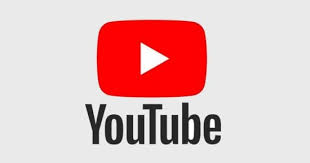 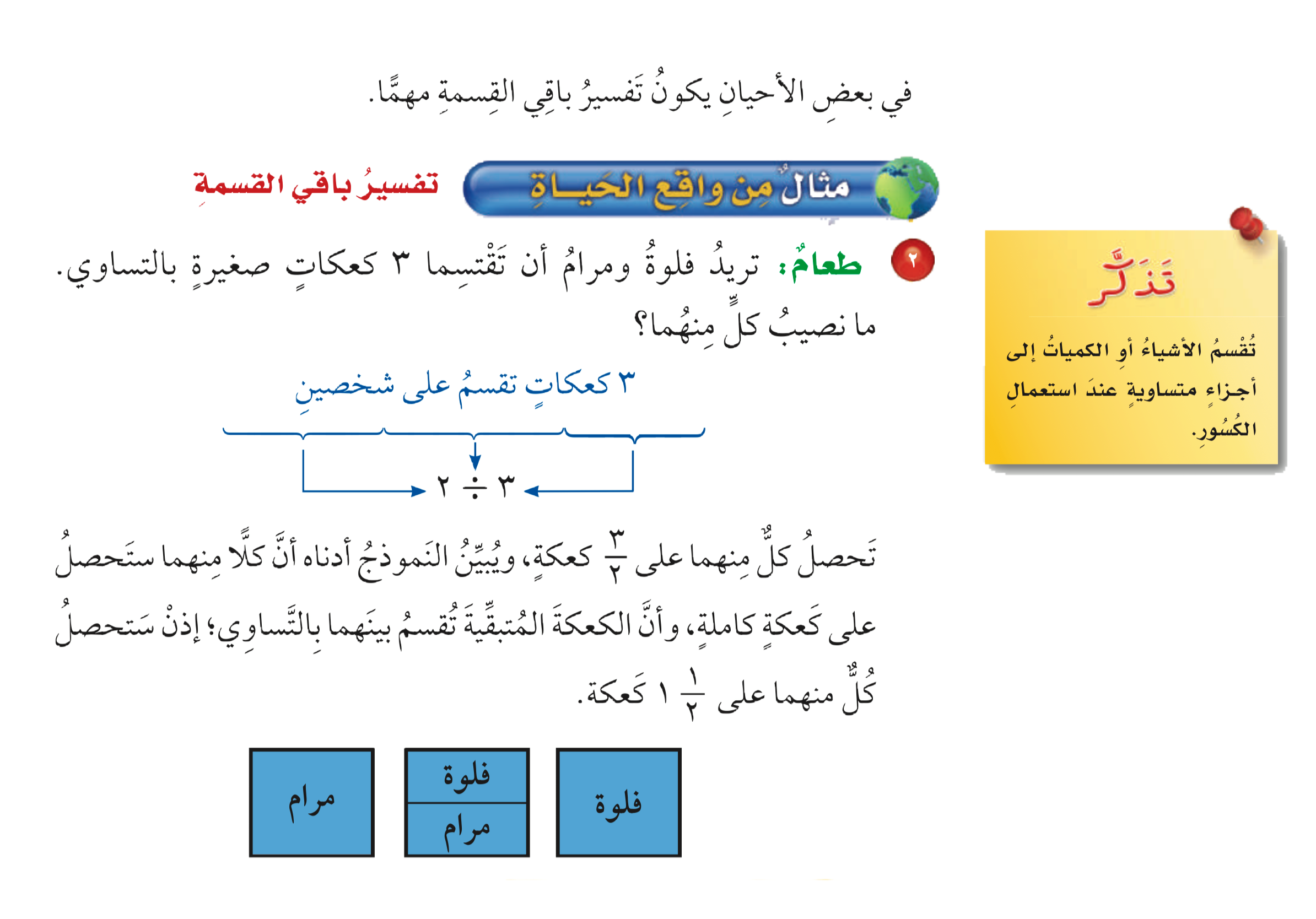 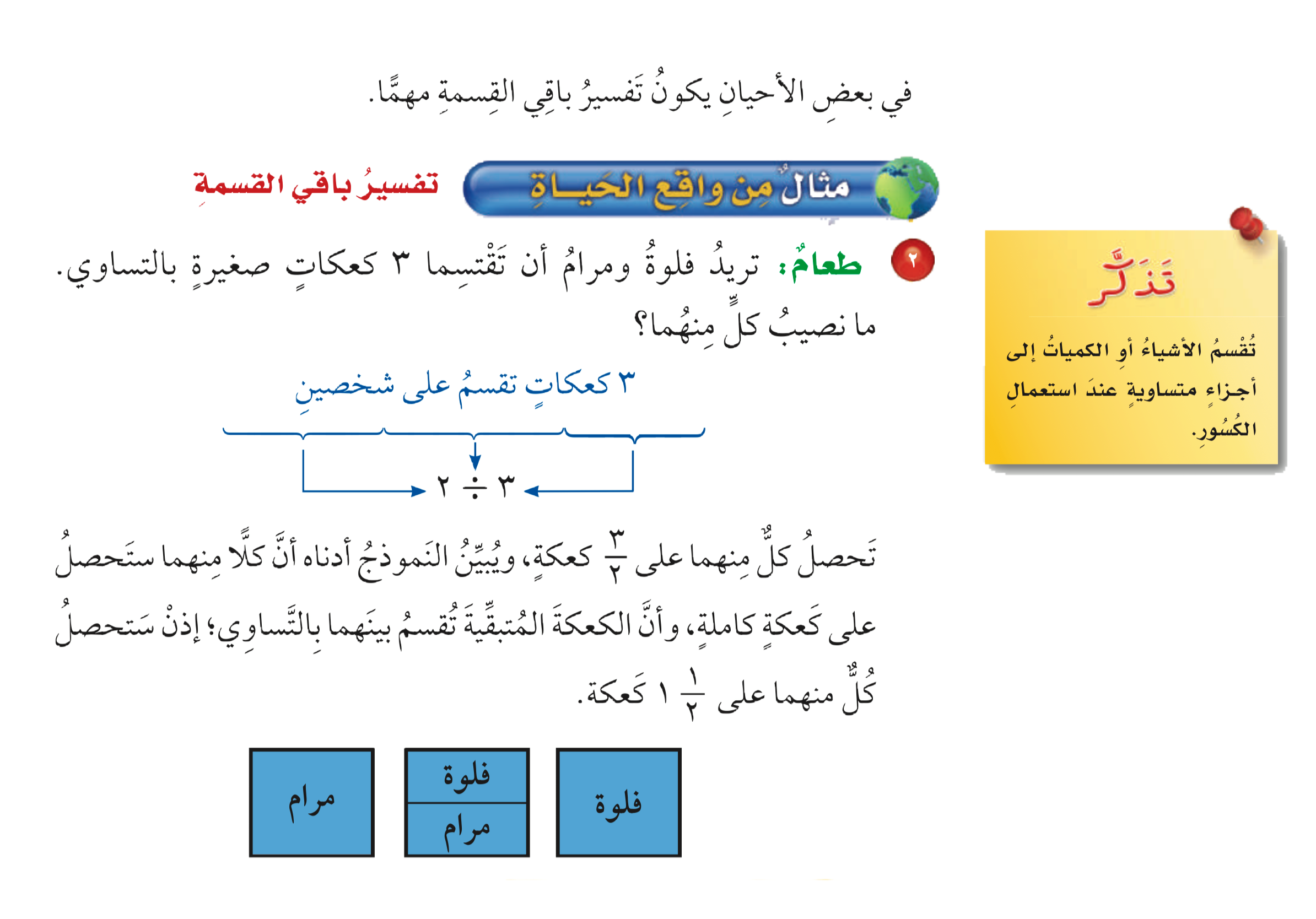 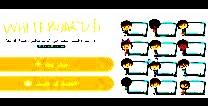 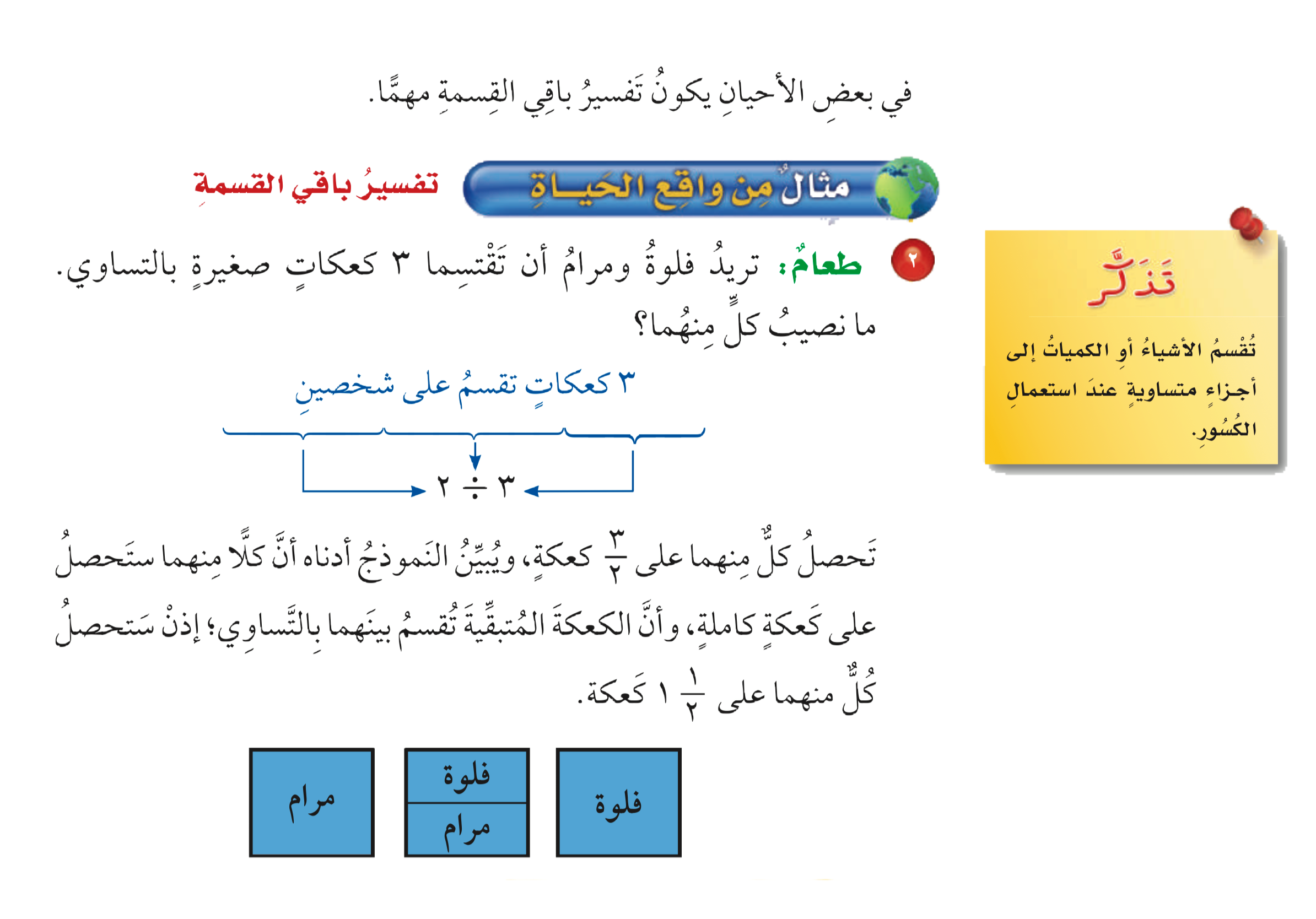 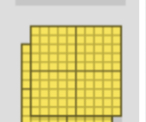 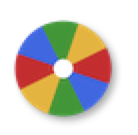 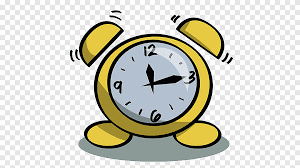 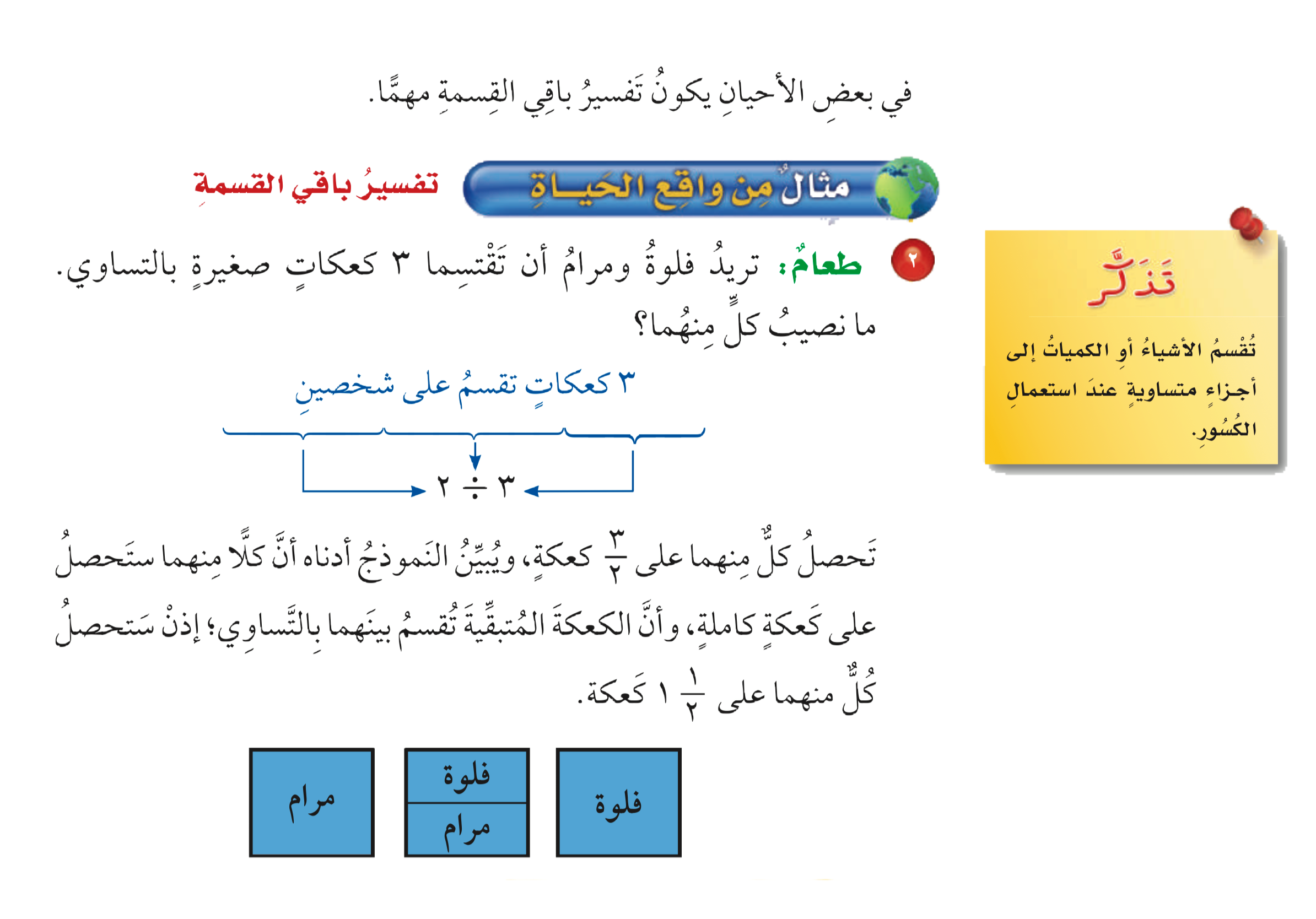 نشاط
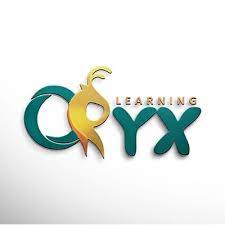 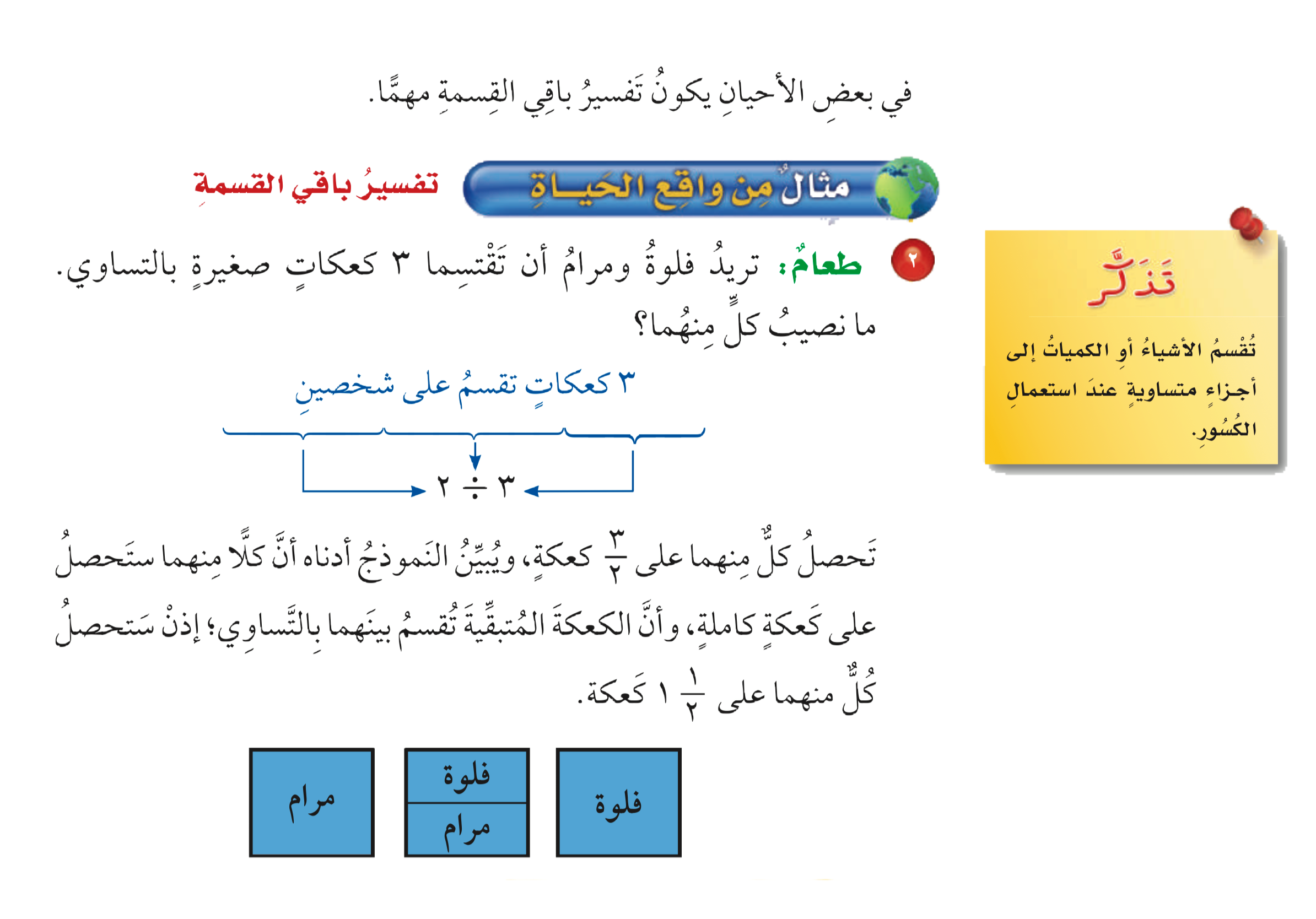 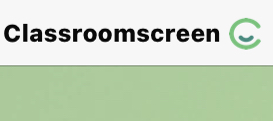 أدوات
الحل
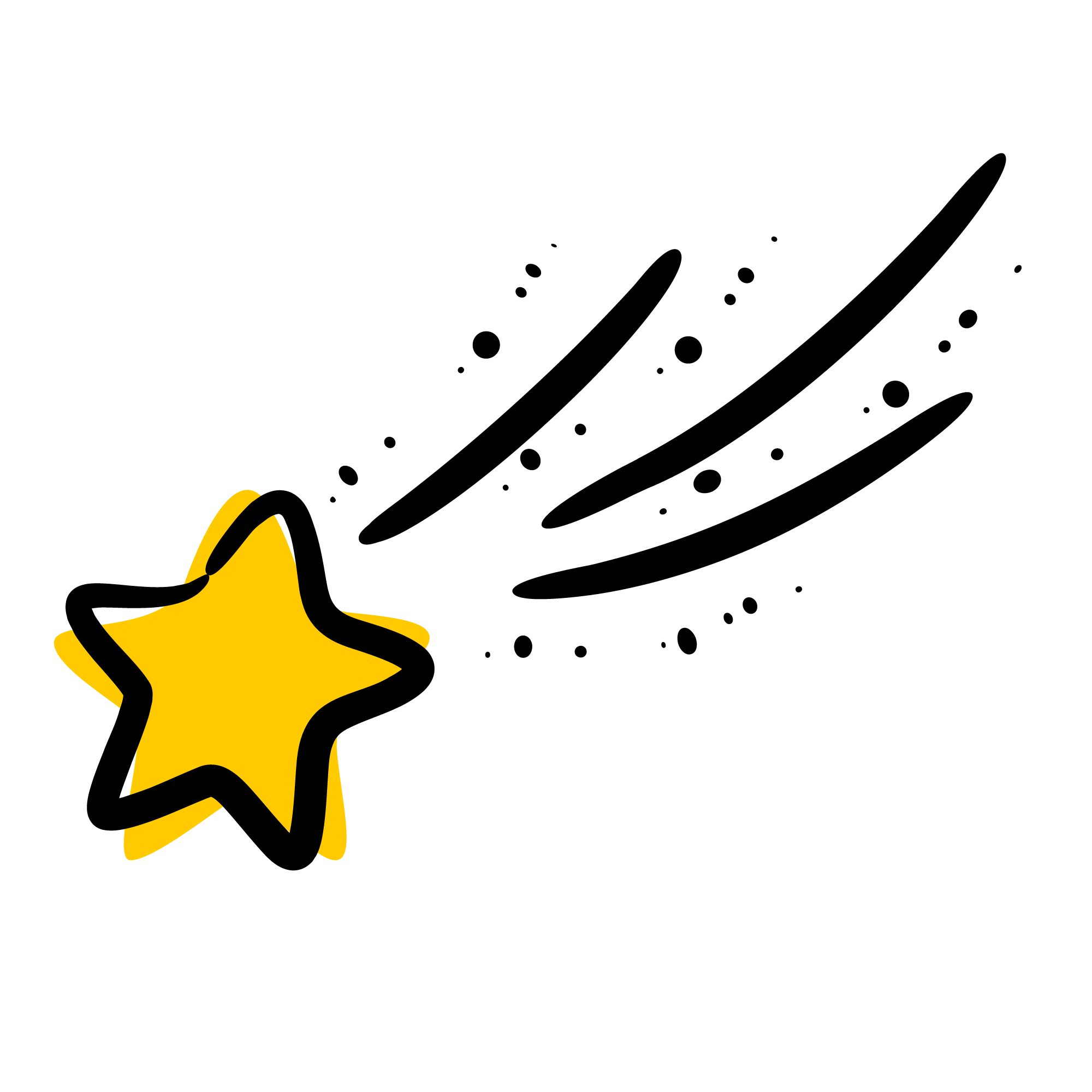 تـــــــأكد
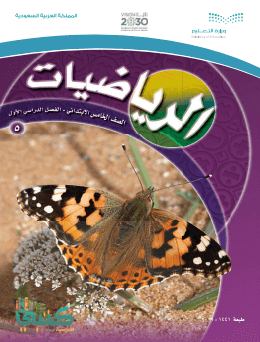 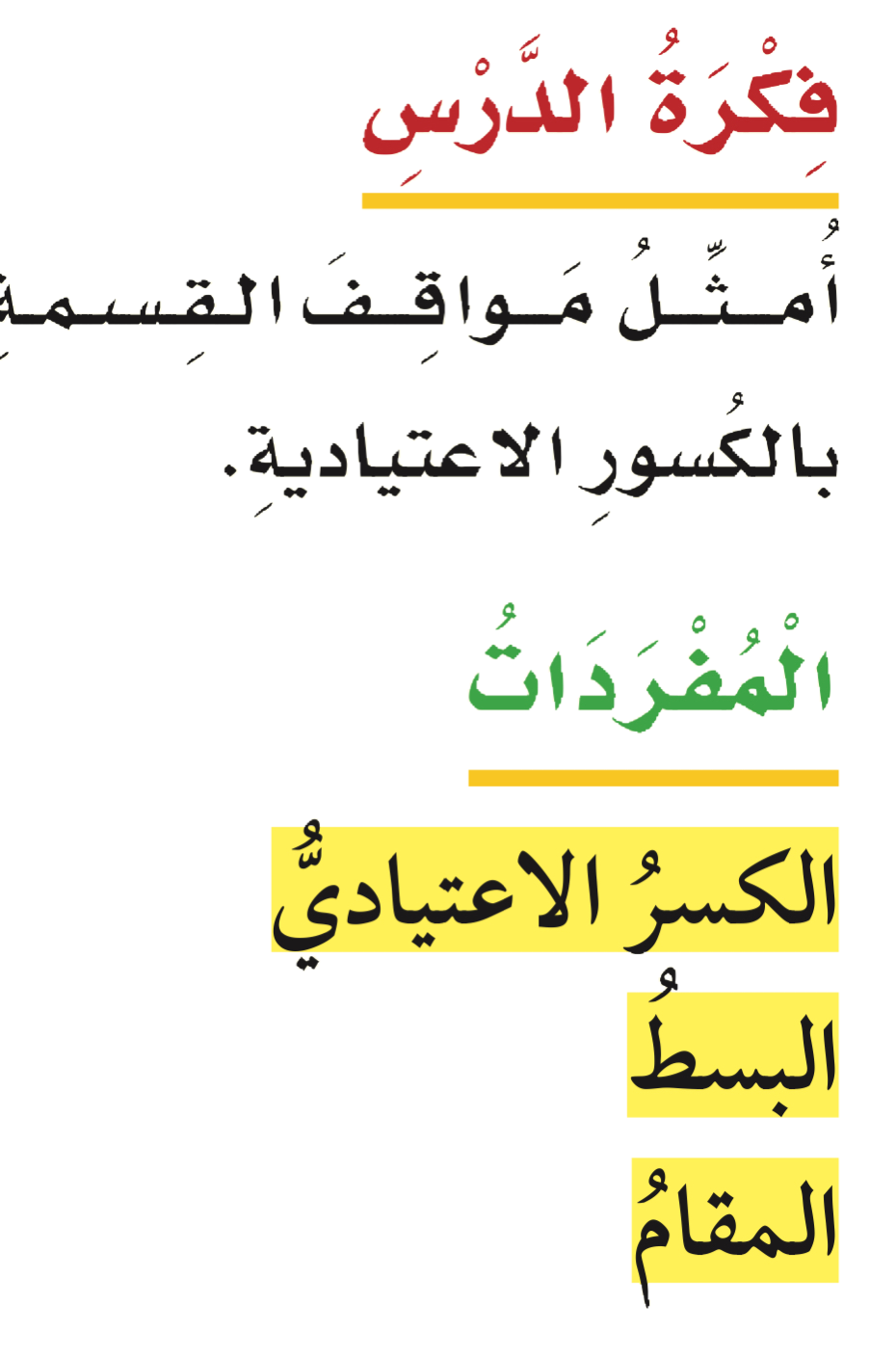 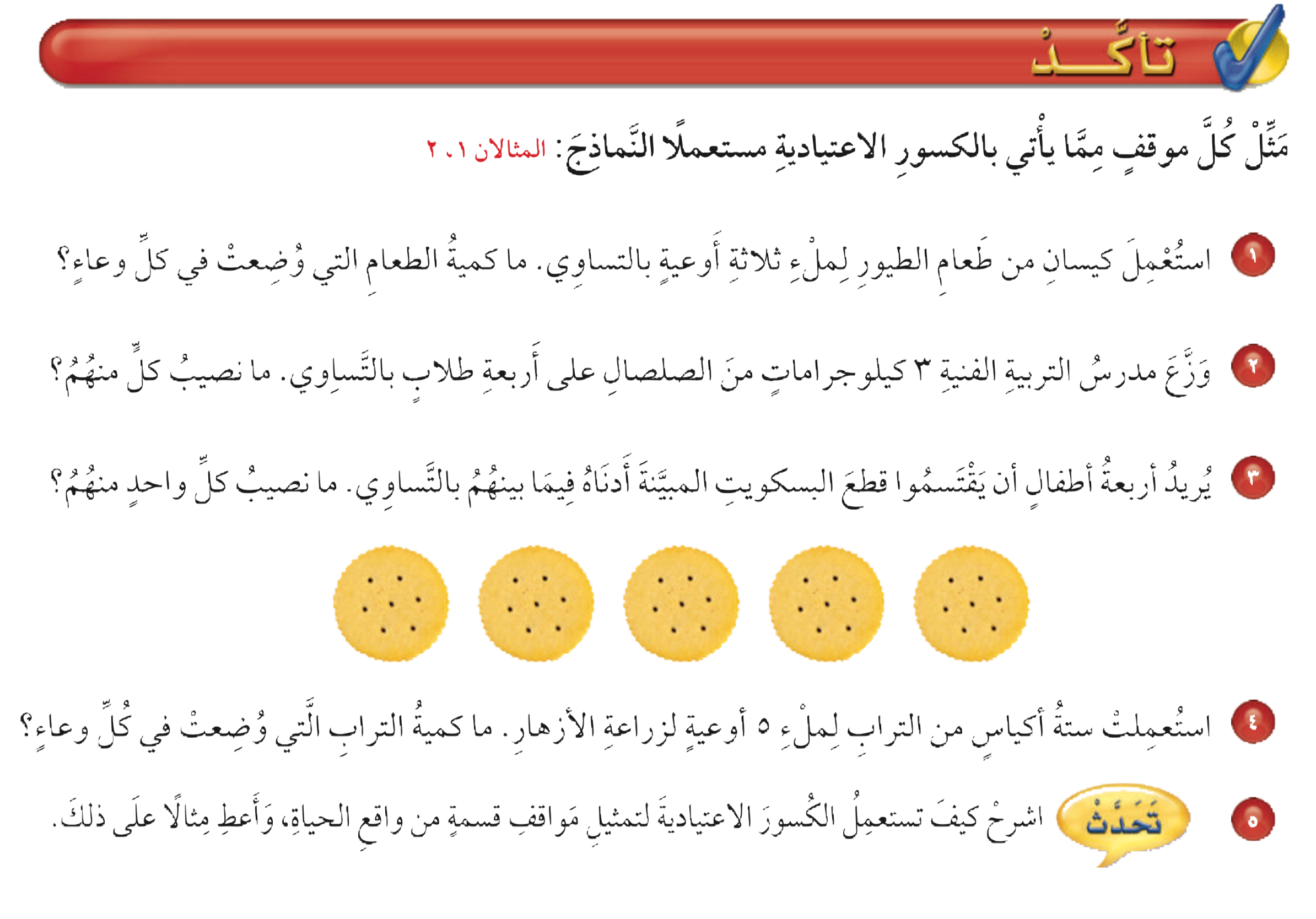 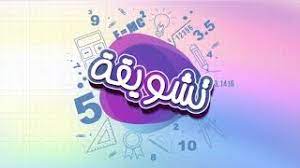 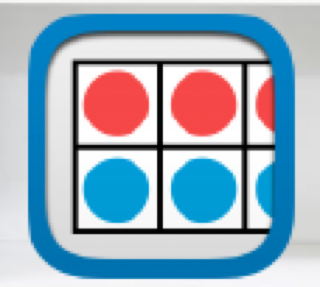 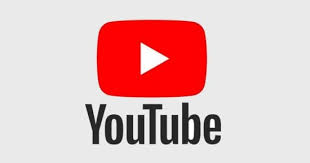 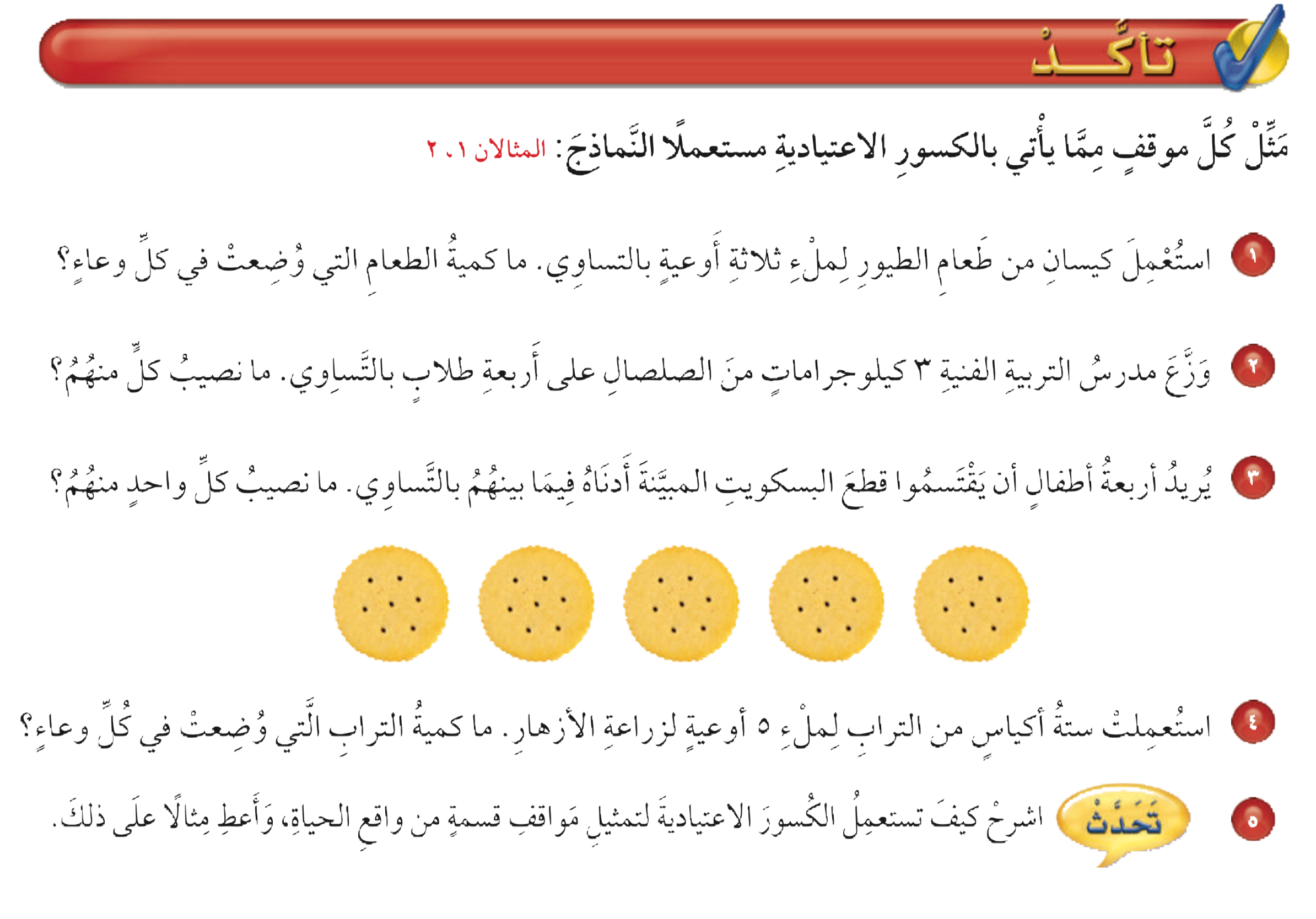 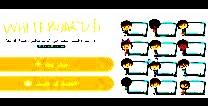 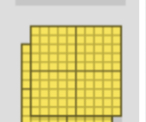 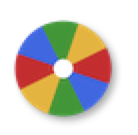 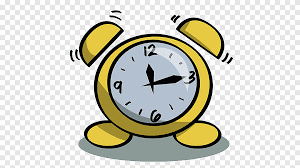 نشاط
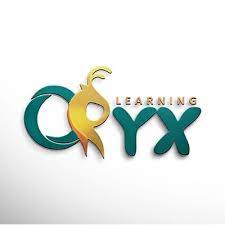 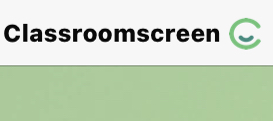 أدوات
٢
تـــــــأكد
ـــــــــ
كمية الطعام التي وضعت في كل وعاء =
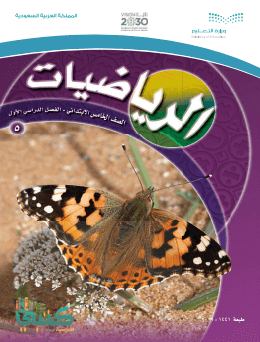 ٣
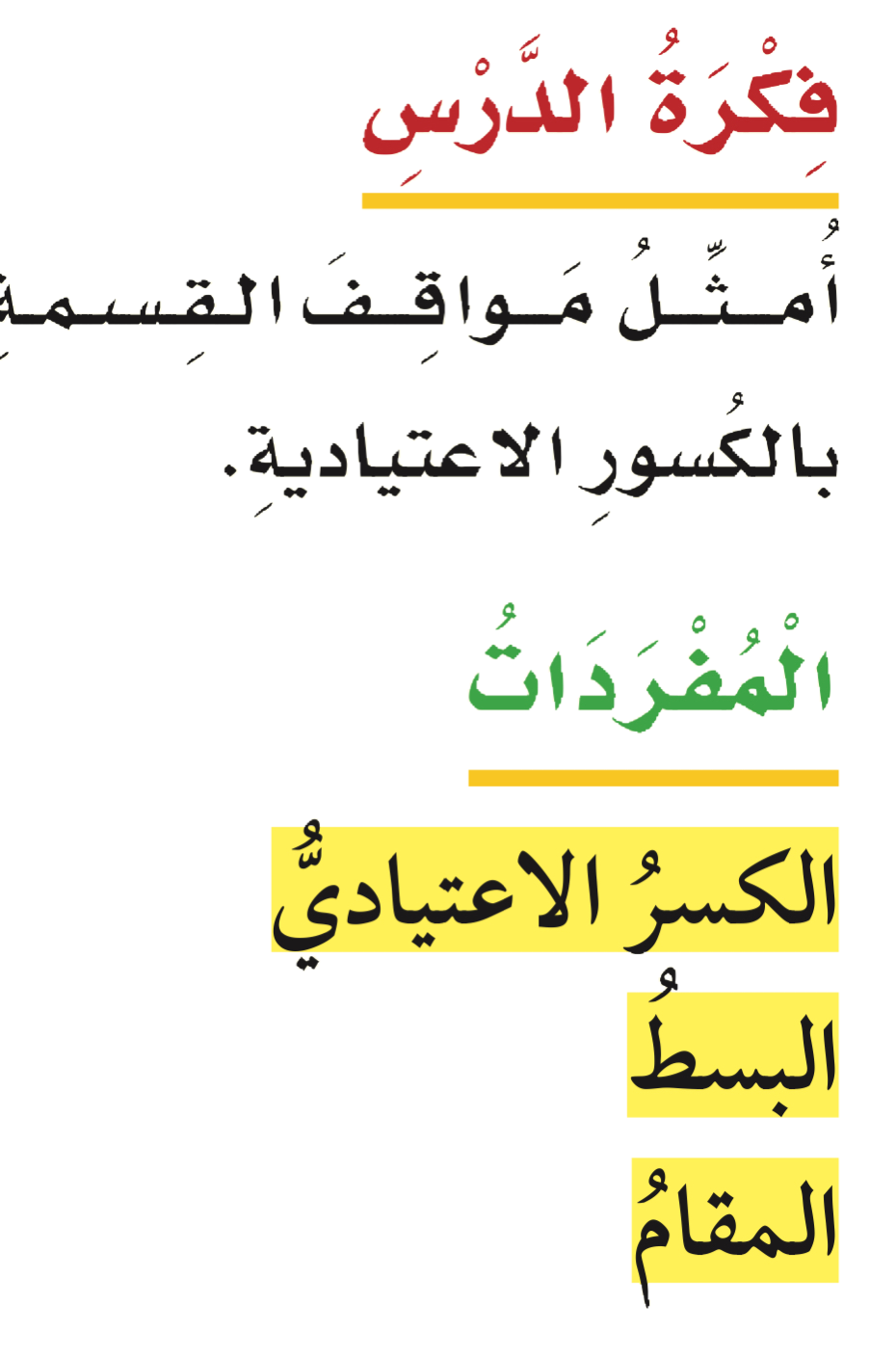 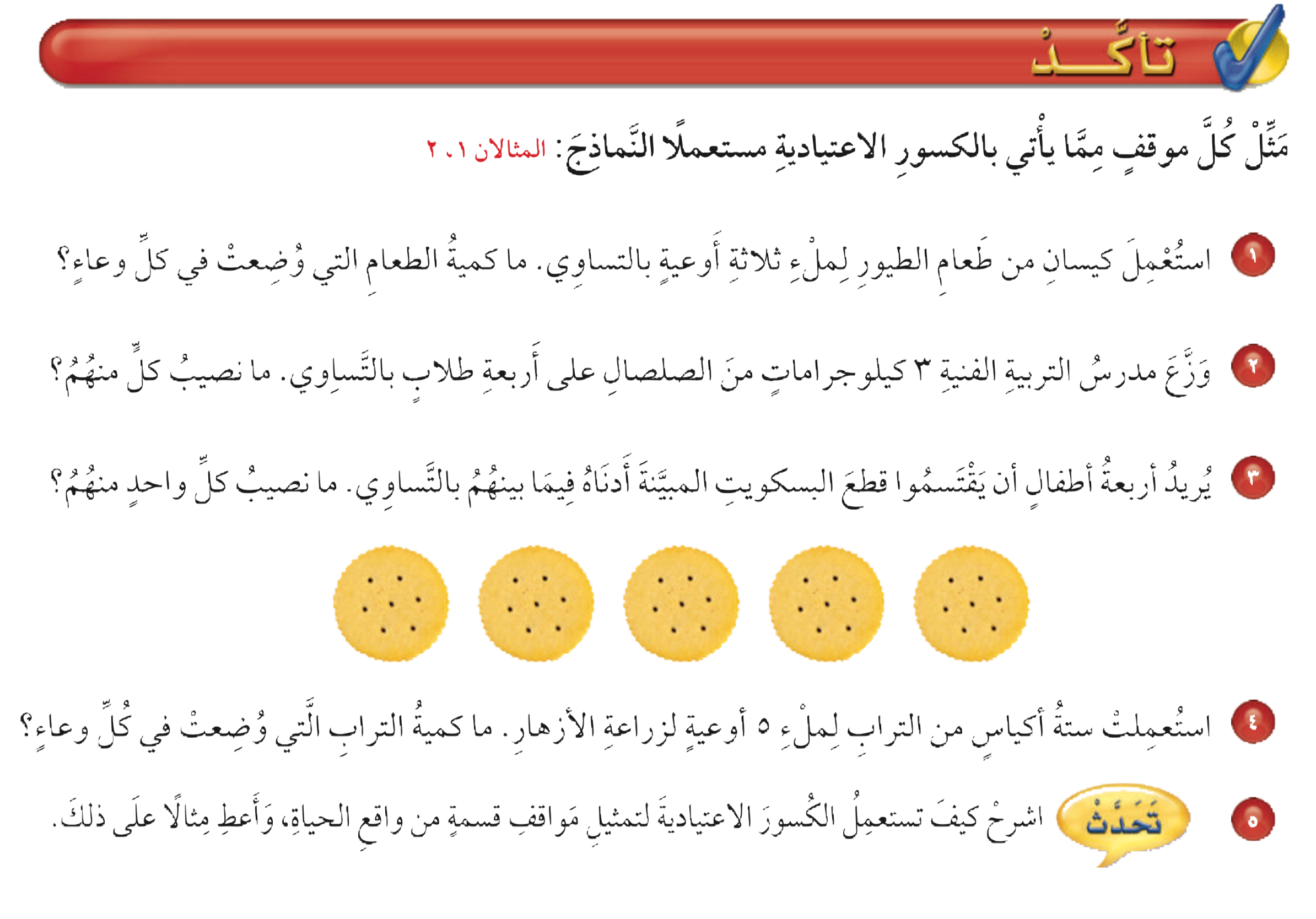 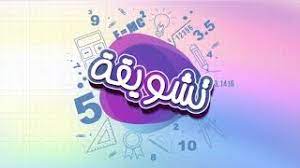 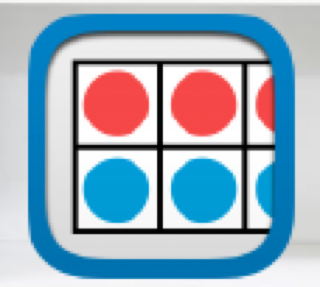 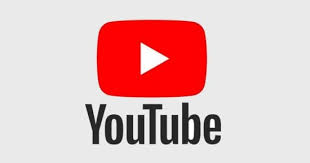 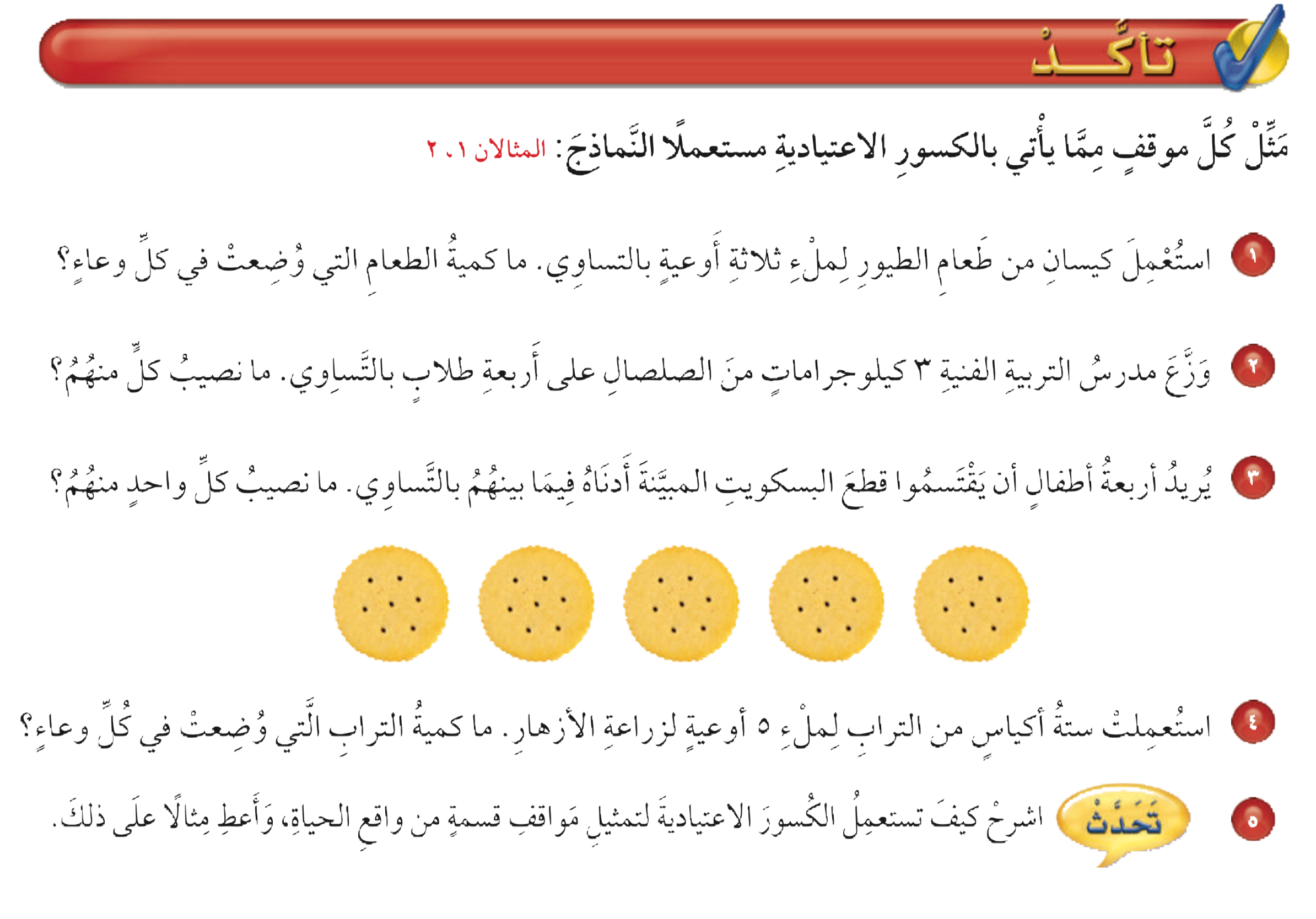 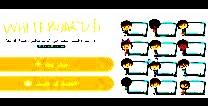 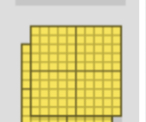 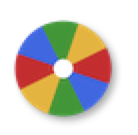 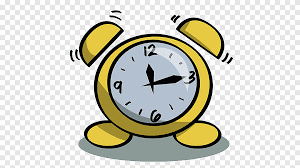 نشاط
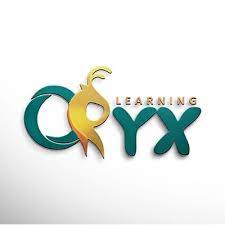 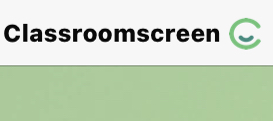 أدوات
الحل
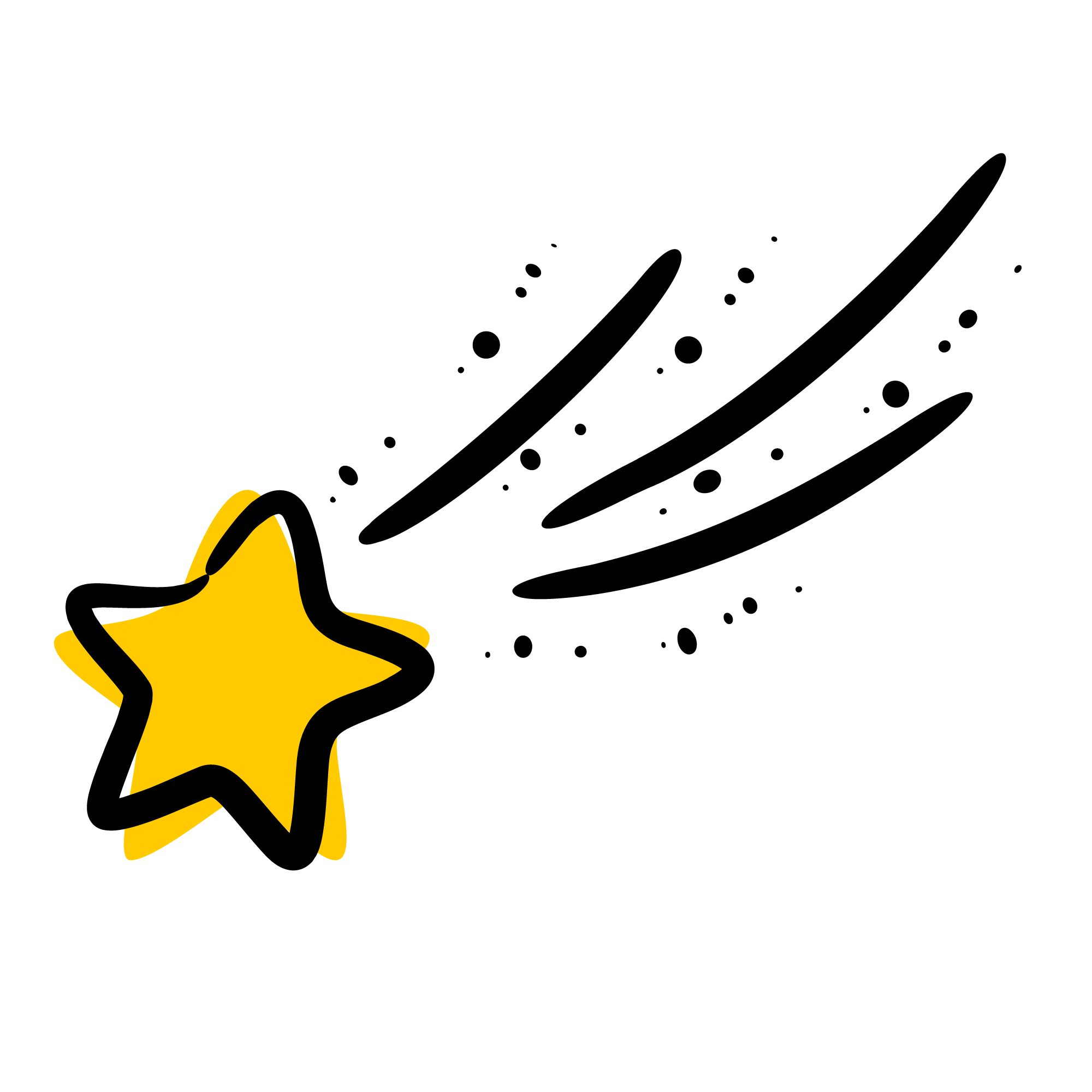 تـــــــأكد
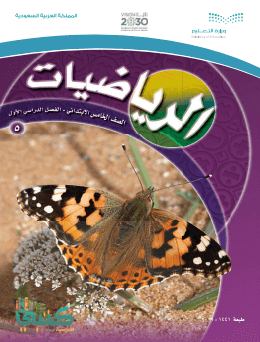 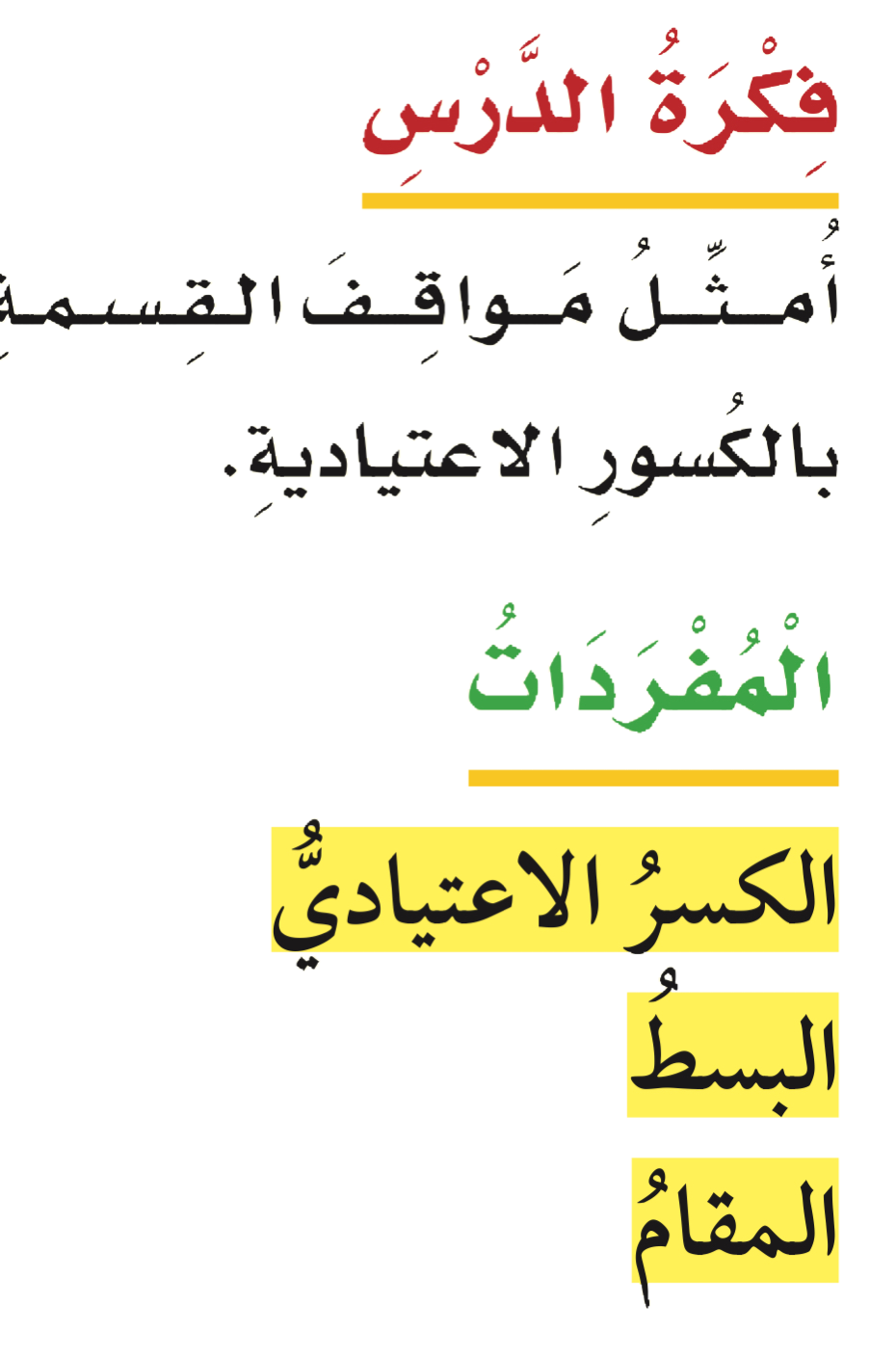 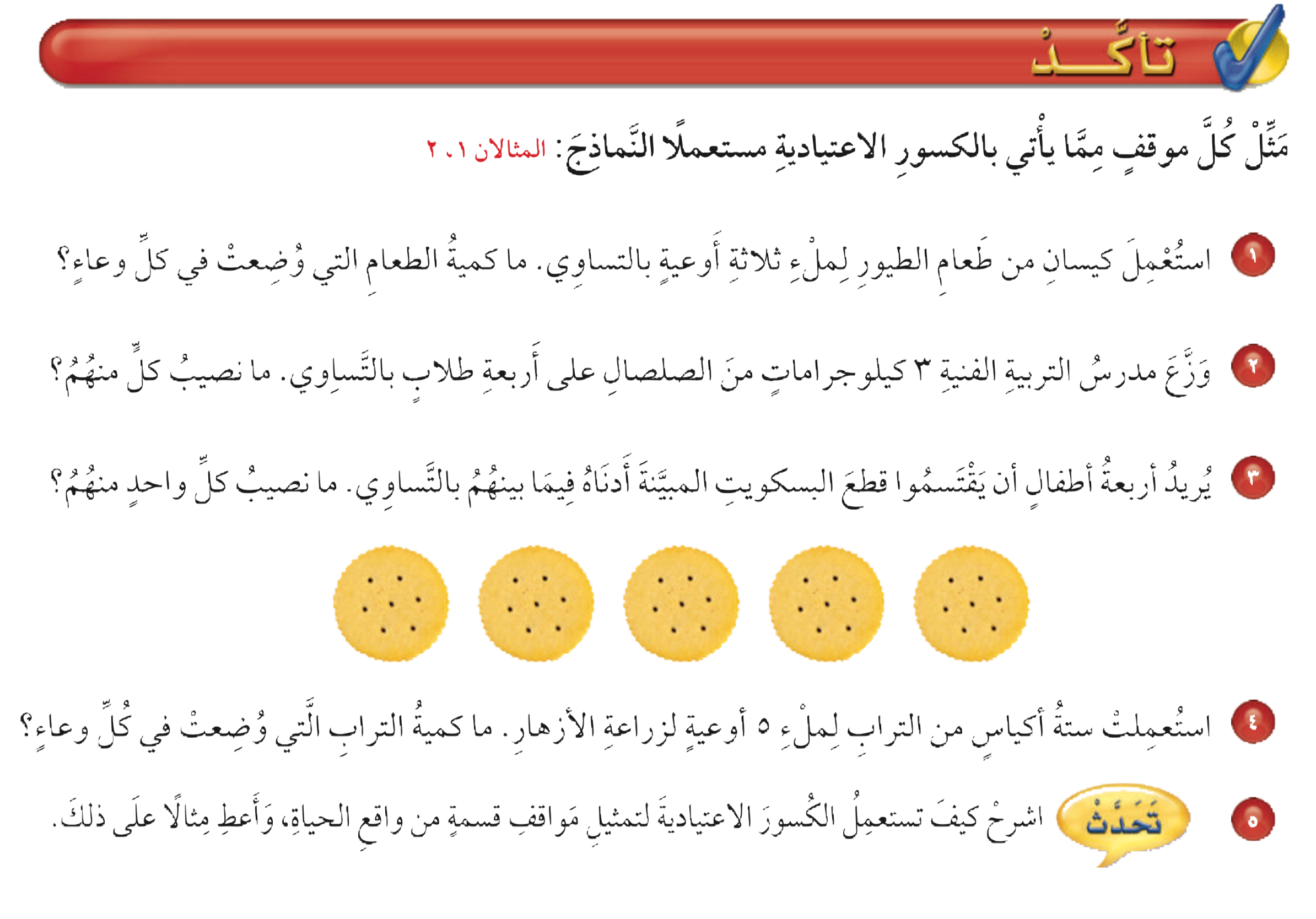 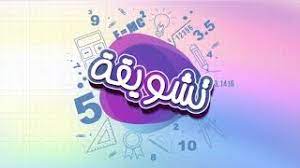 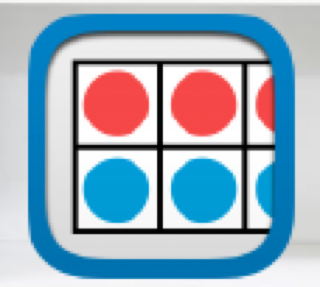 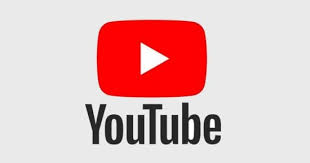 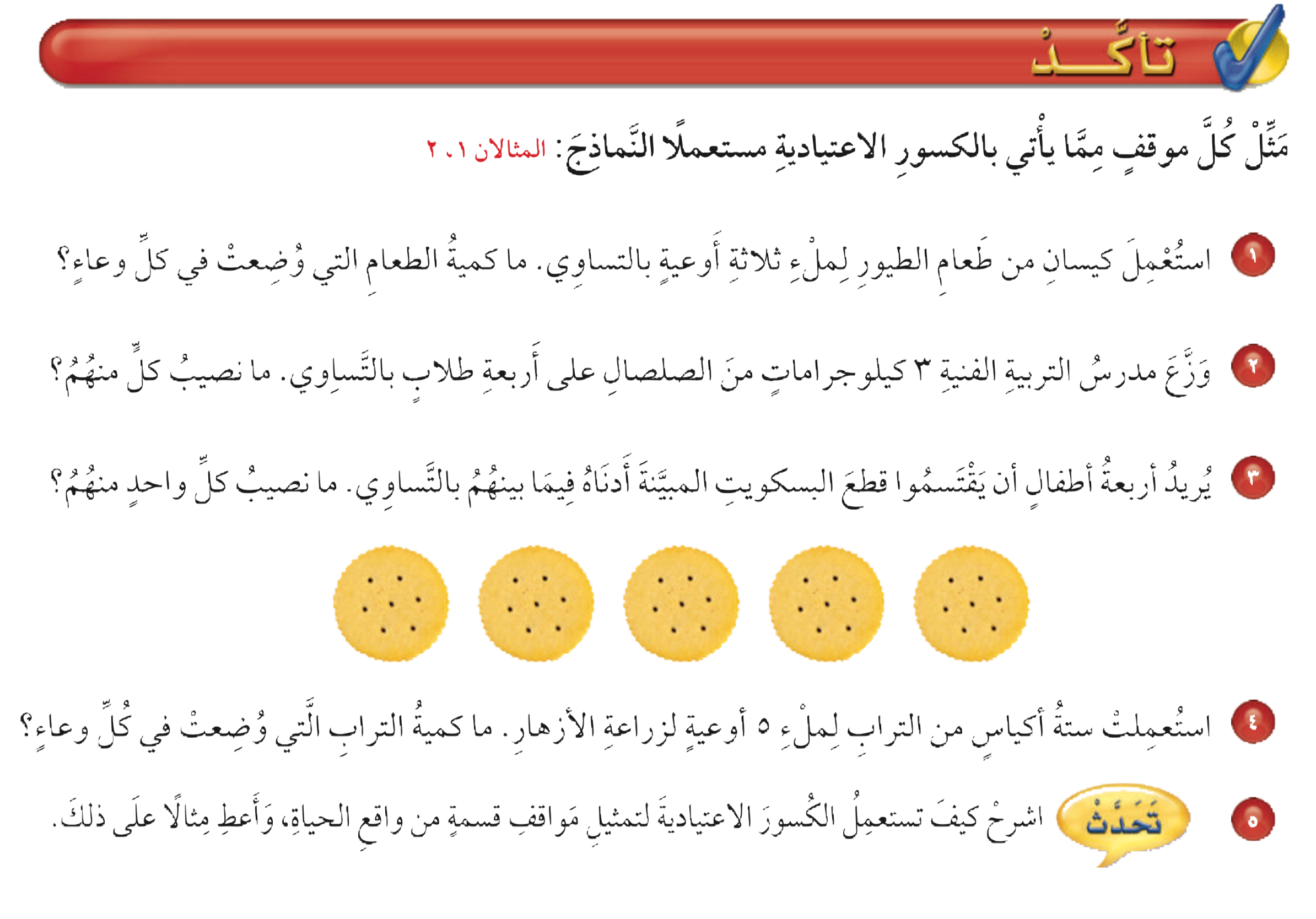 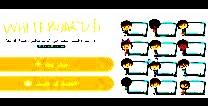 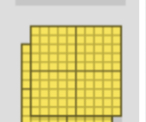 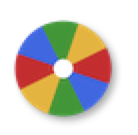 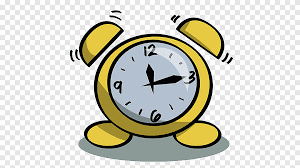 نشاط
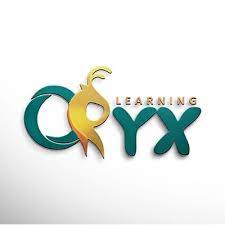 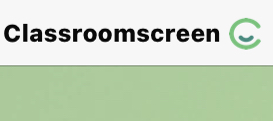 أدوات
٣
كجم
تـــــــأكد
نصيب كل طالب =
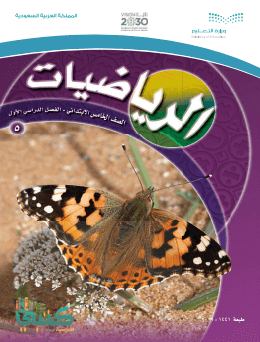 ٤
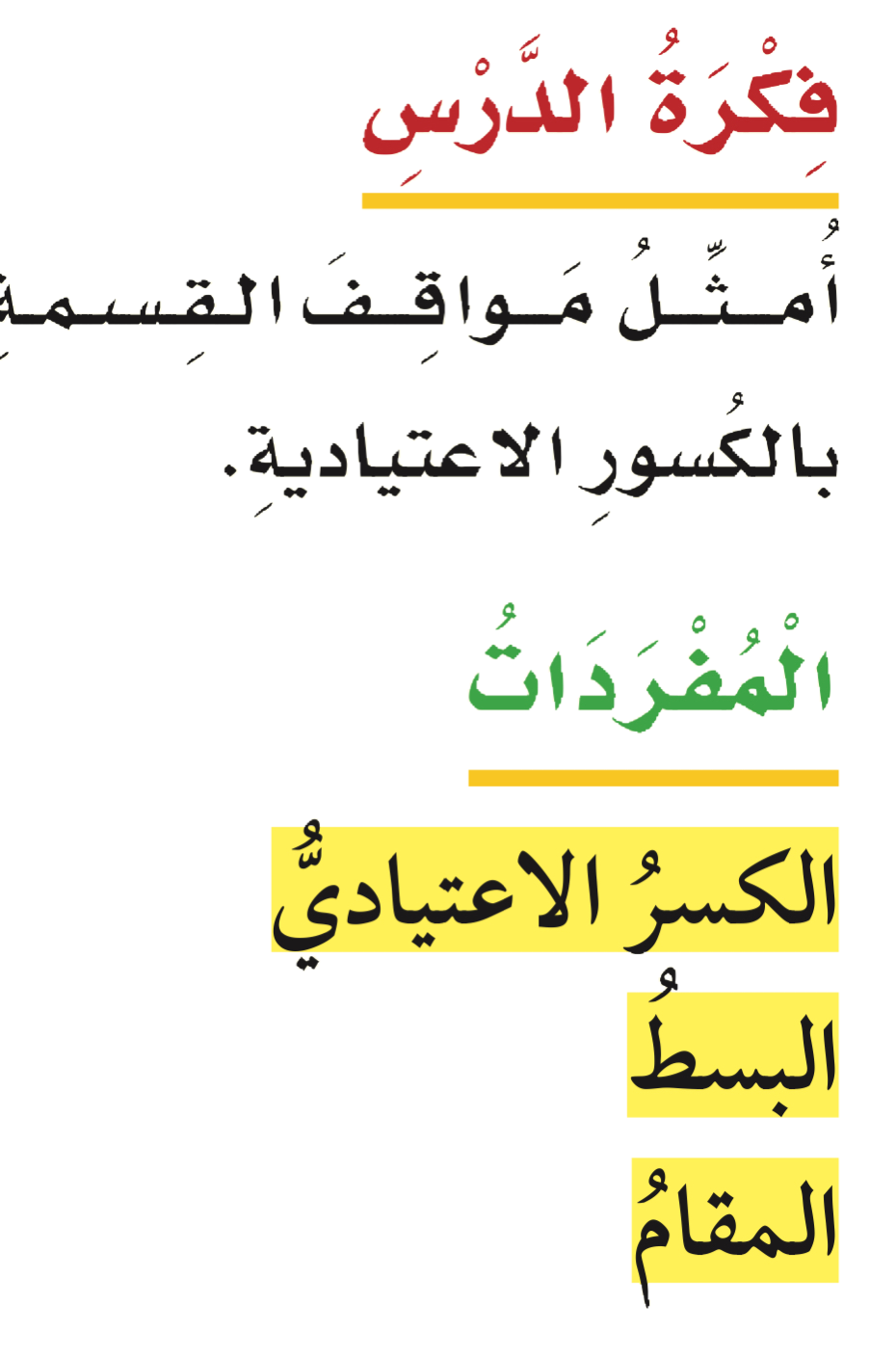 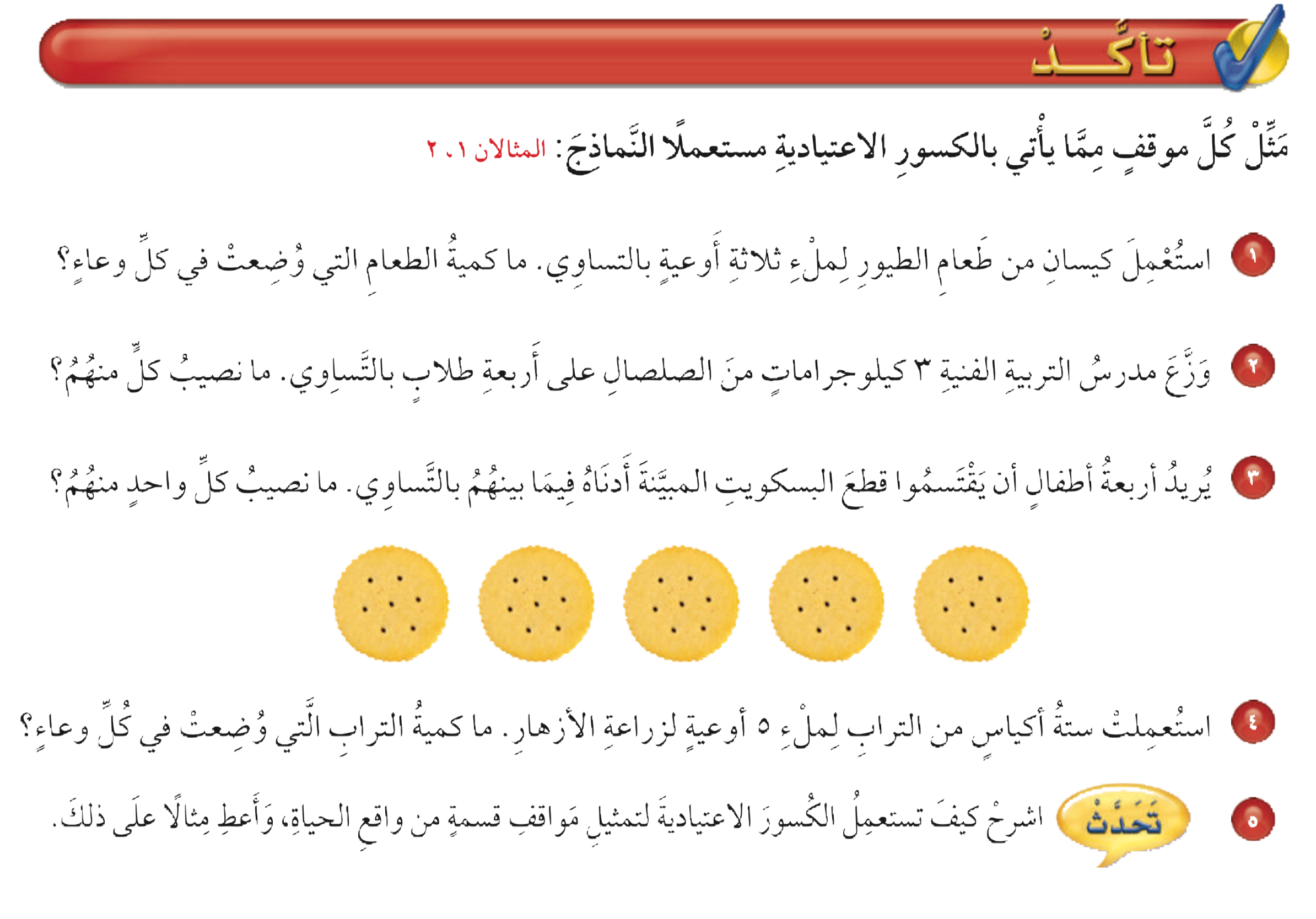 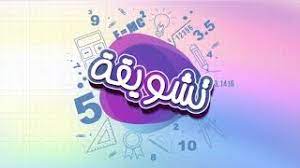 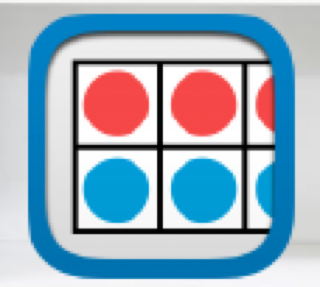 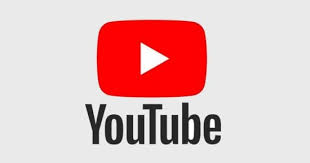 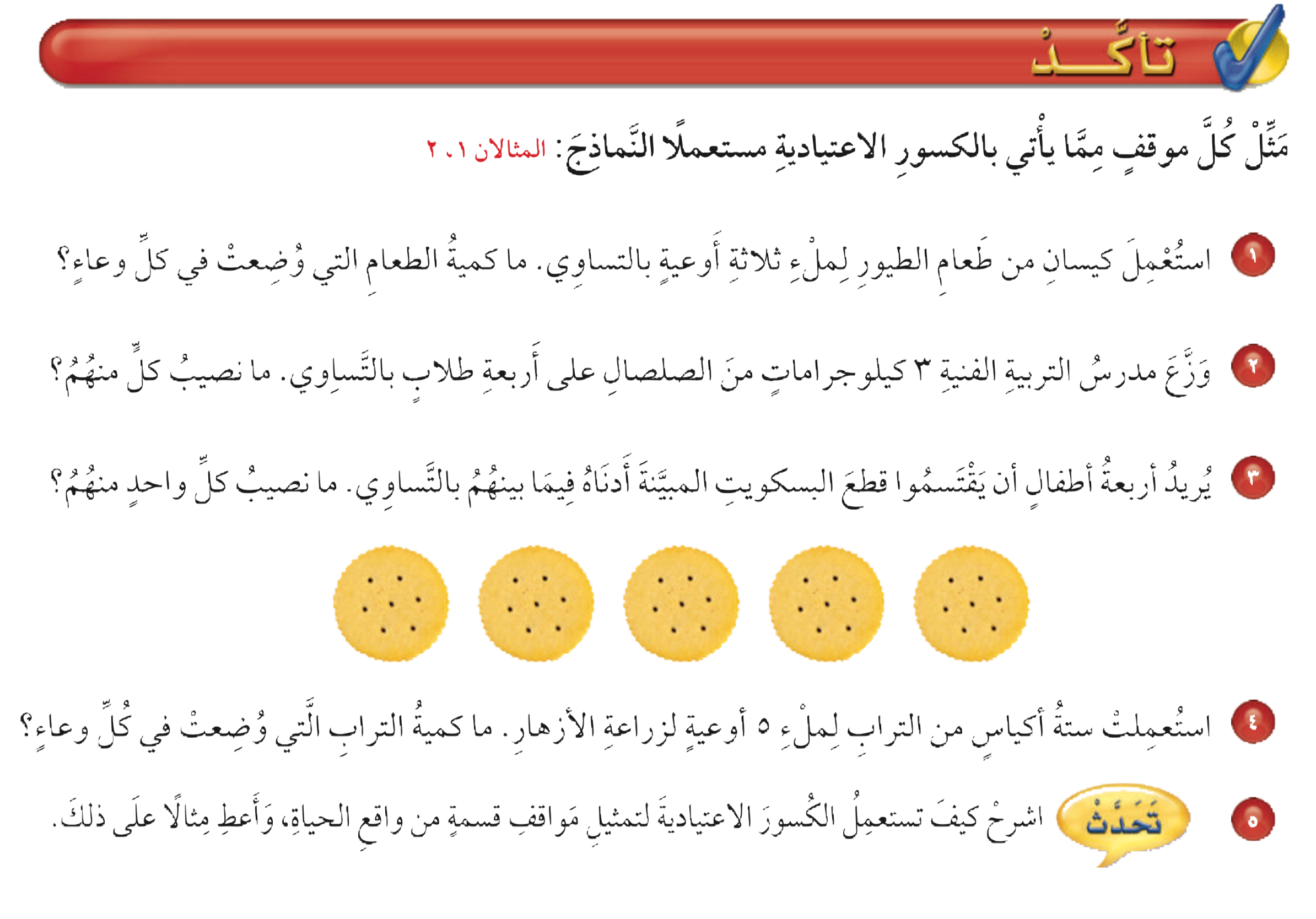 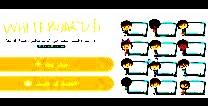 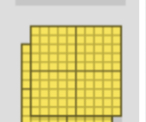 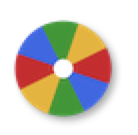 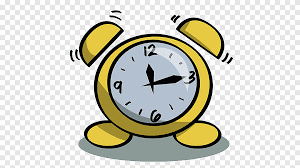 نشاط
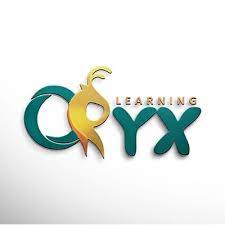 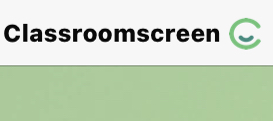 أدوات
الحل
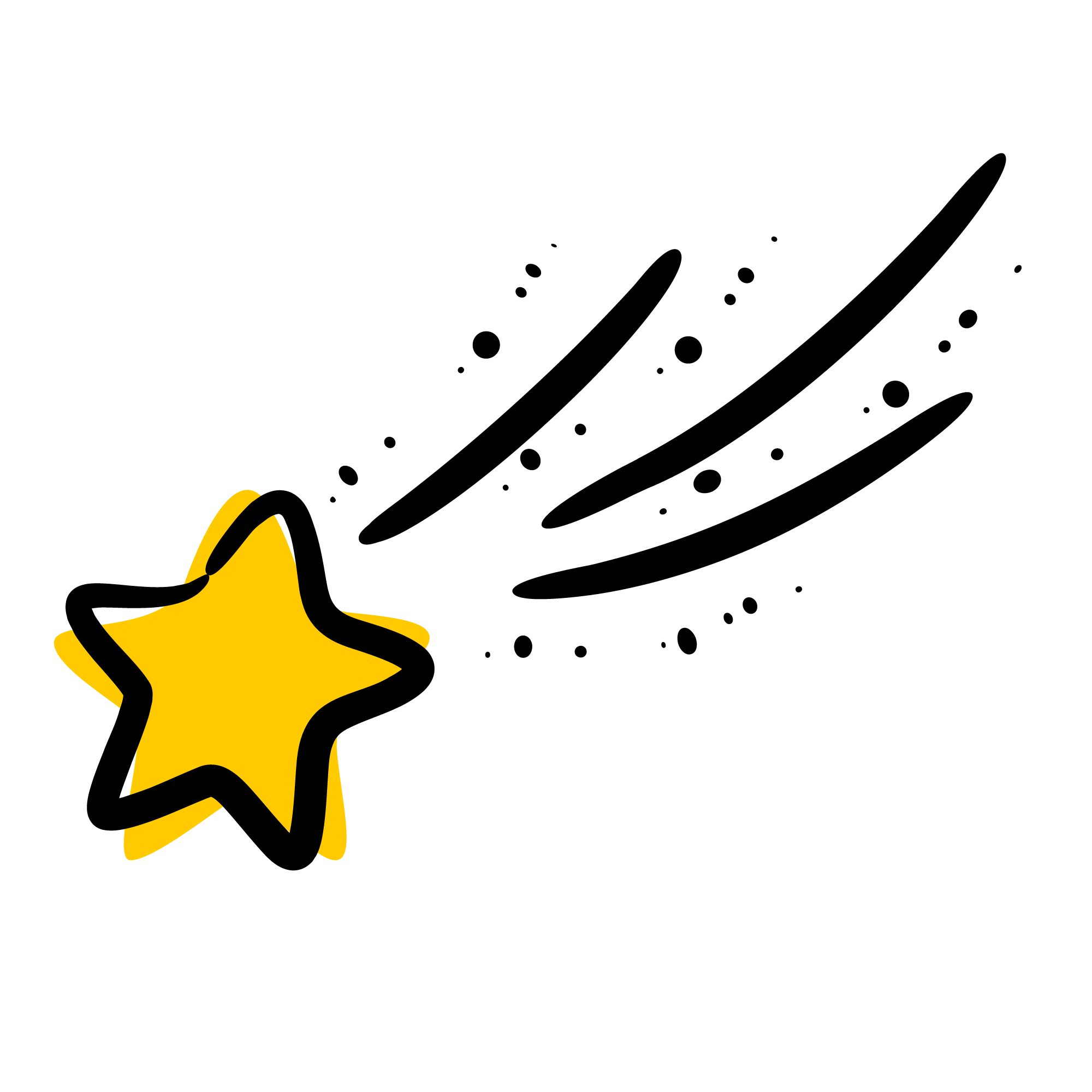 تـــــــأكد
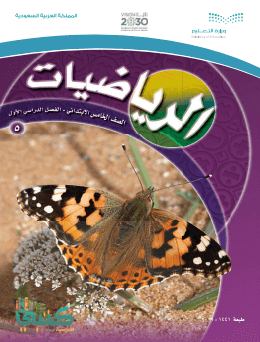 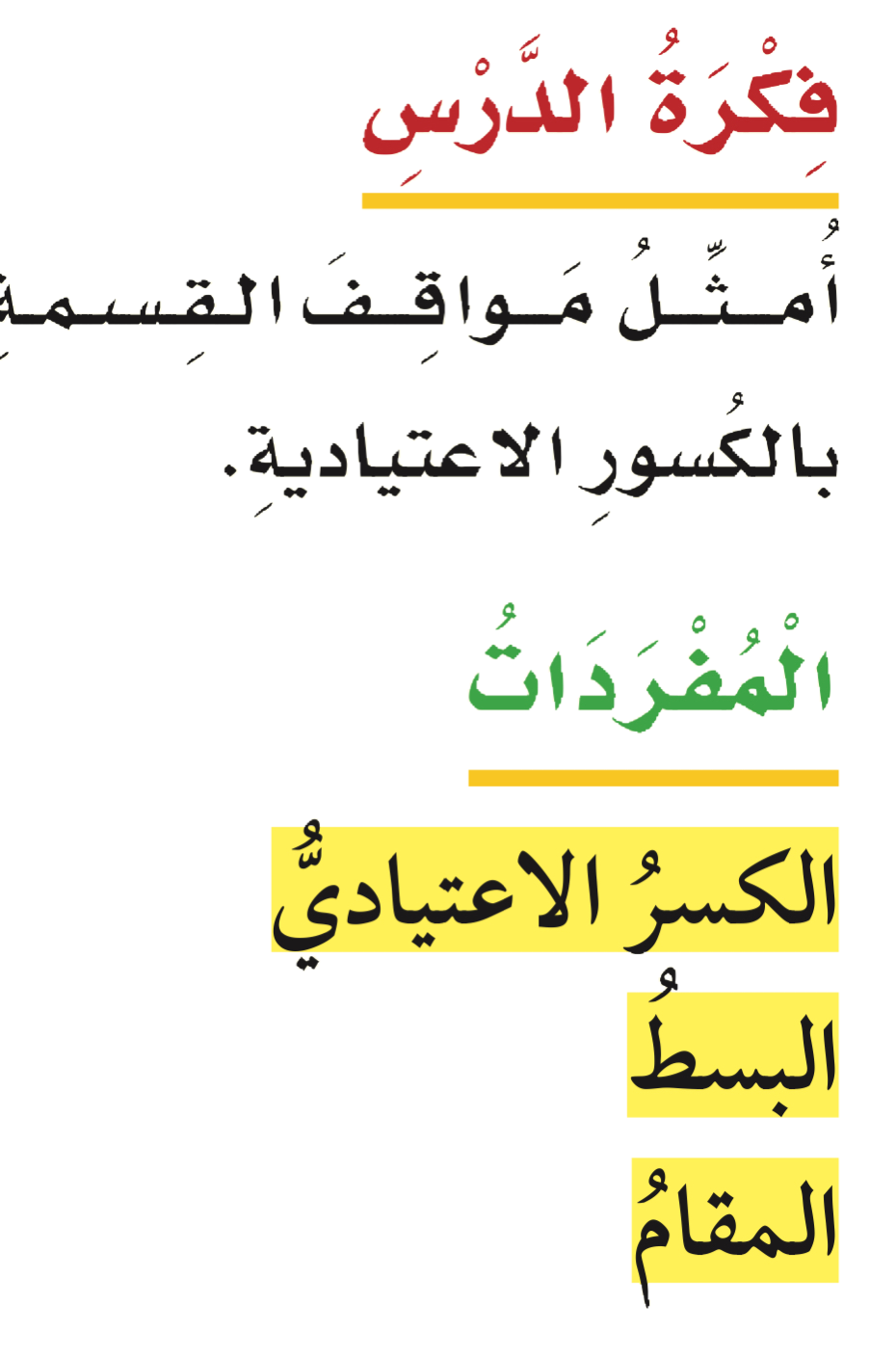 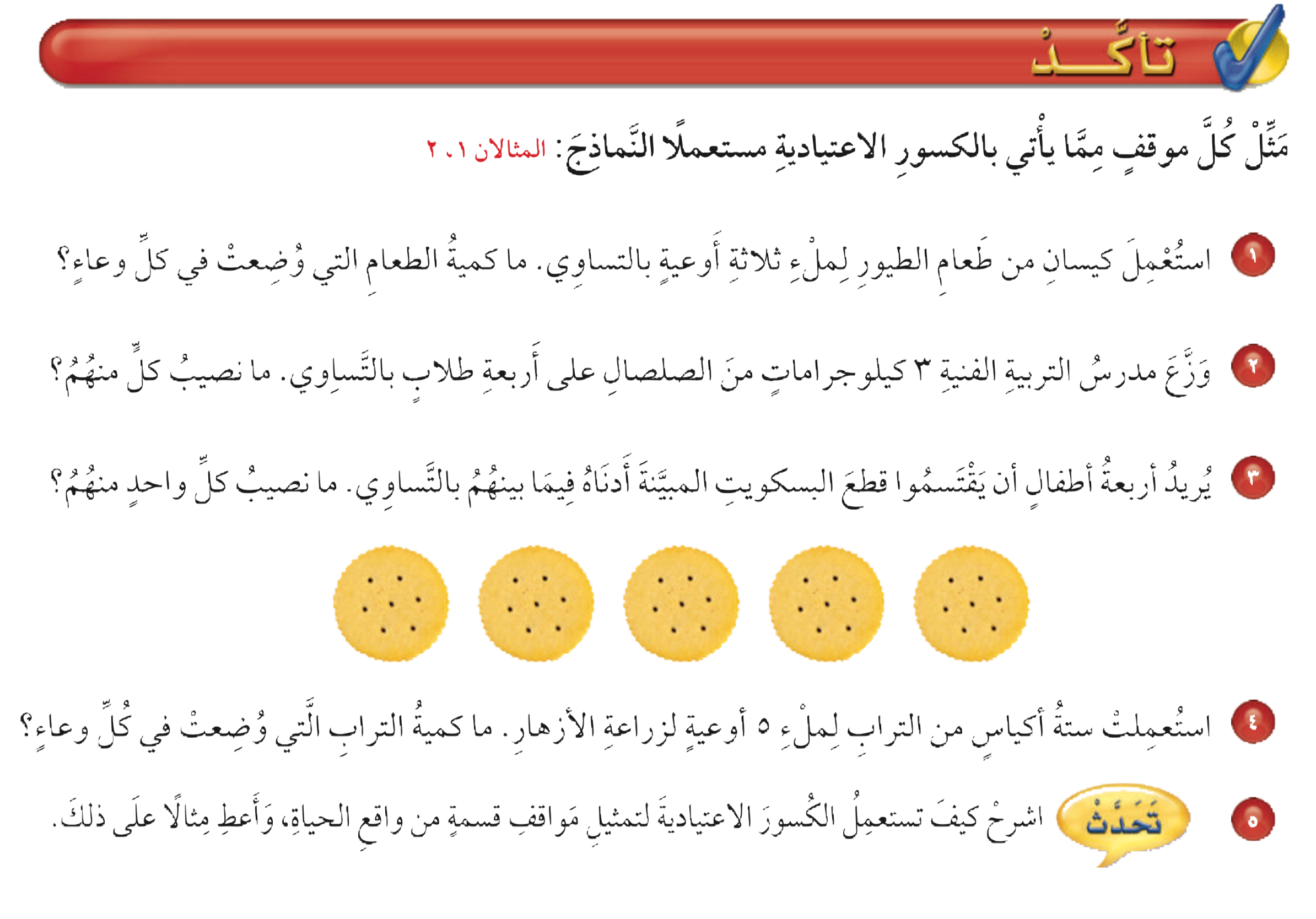 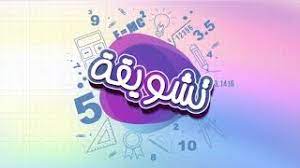 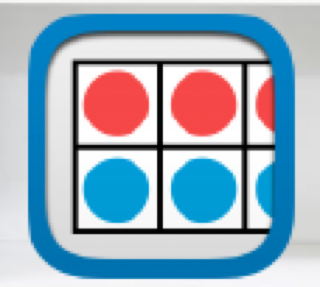 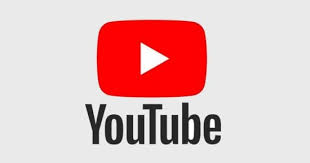 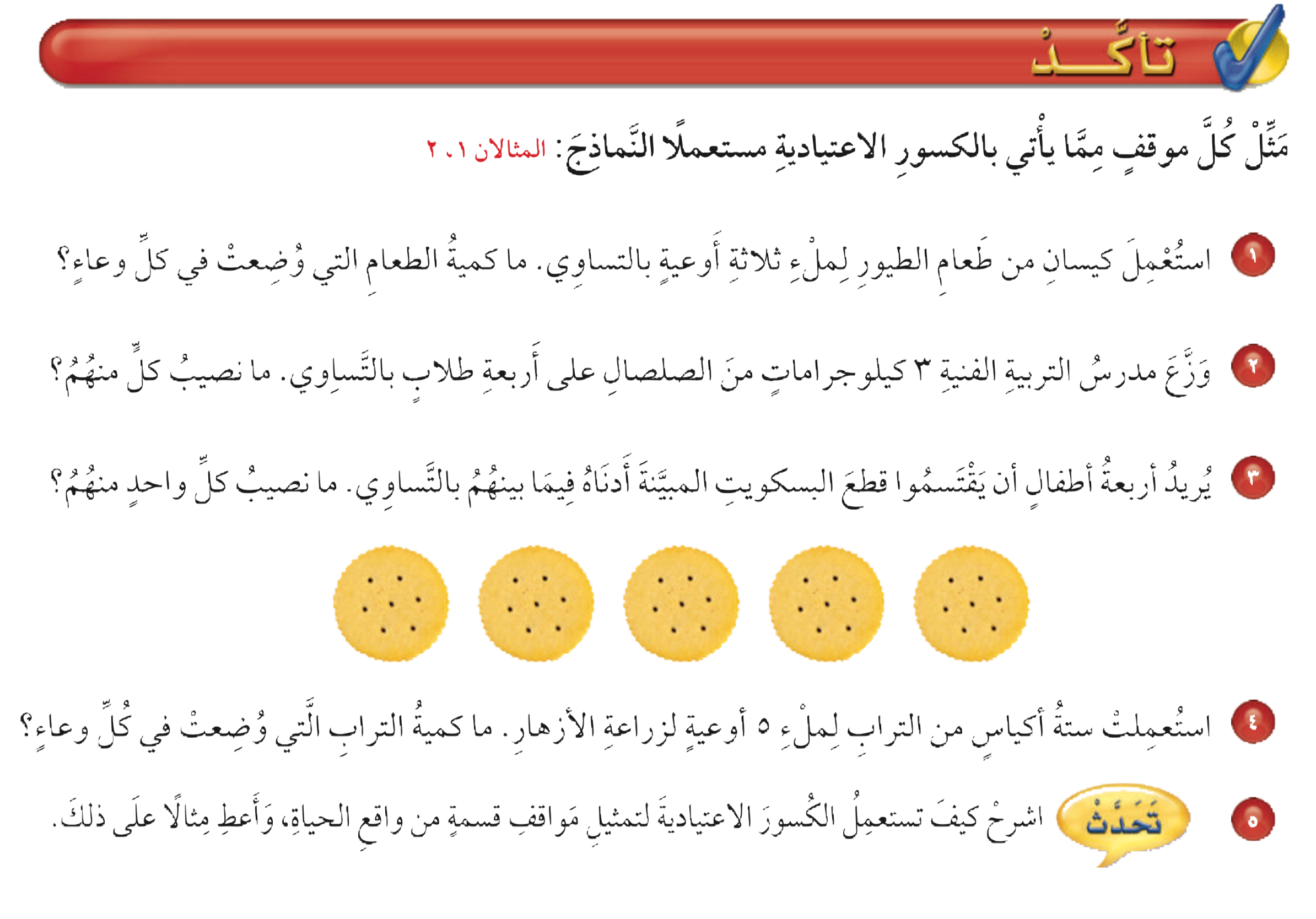 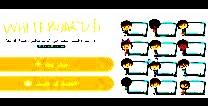 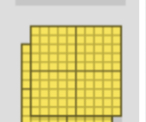 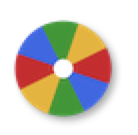 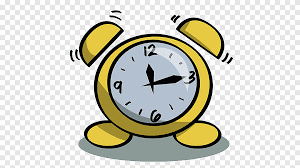 نشاط
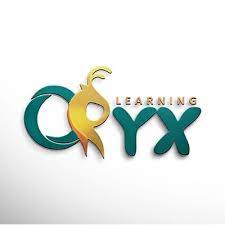 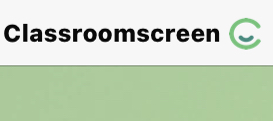 أدوات
١
تـــــــأكد
بسكويت
نصيب كل طفل =
١
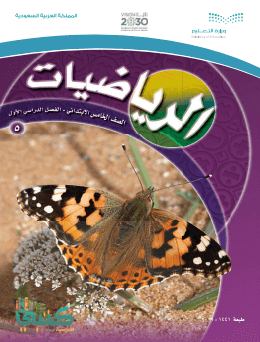 ٤
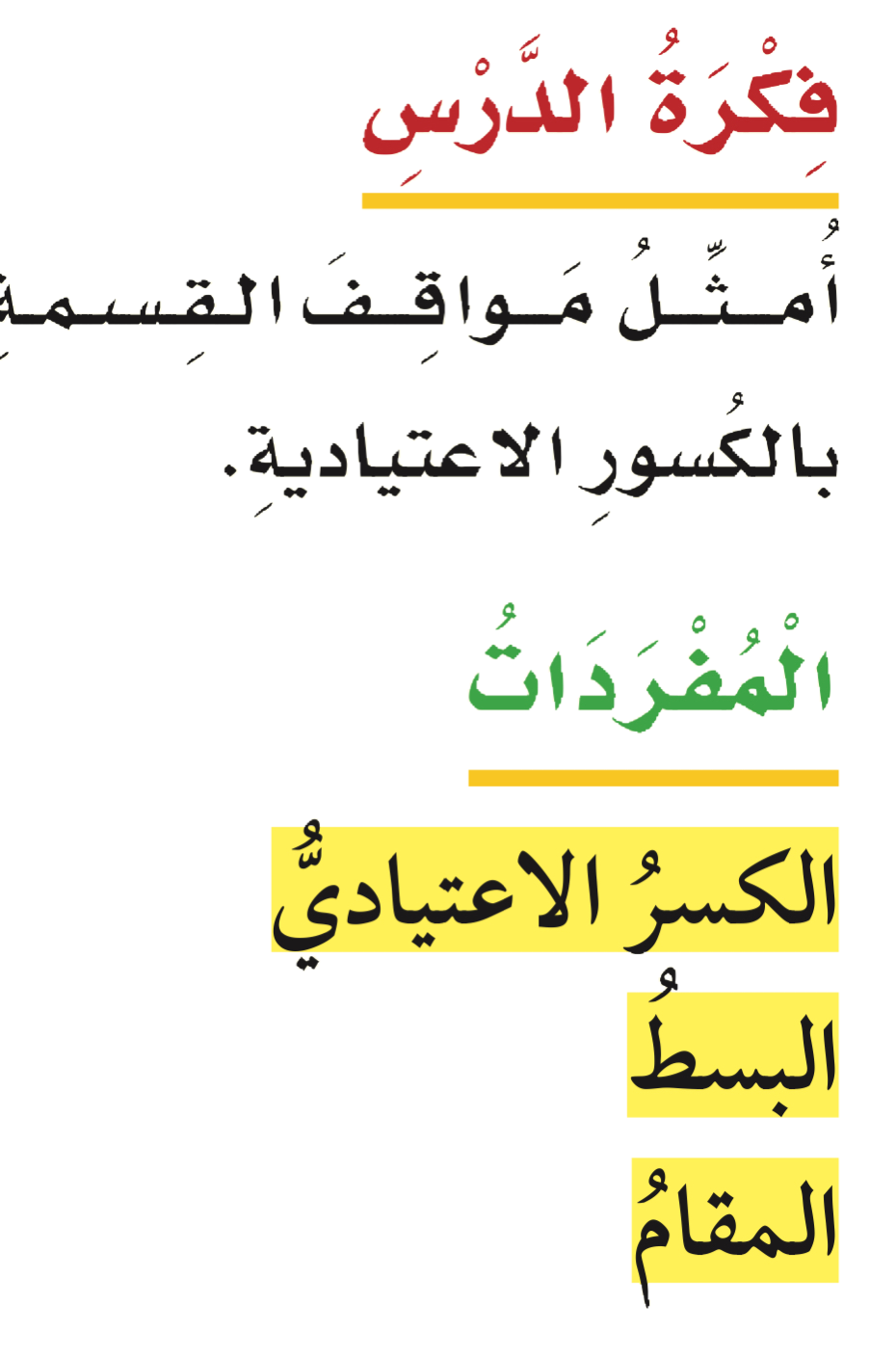 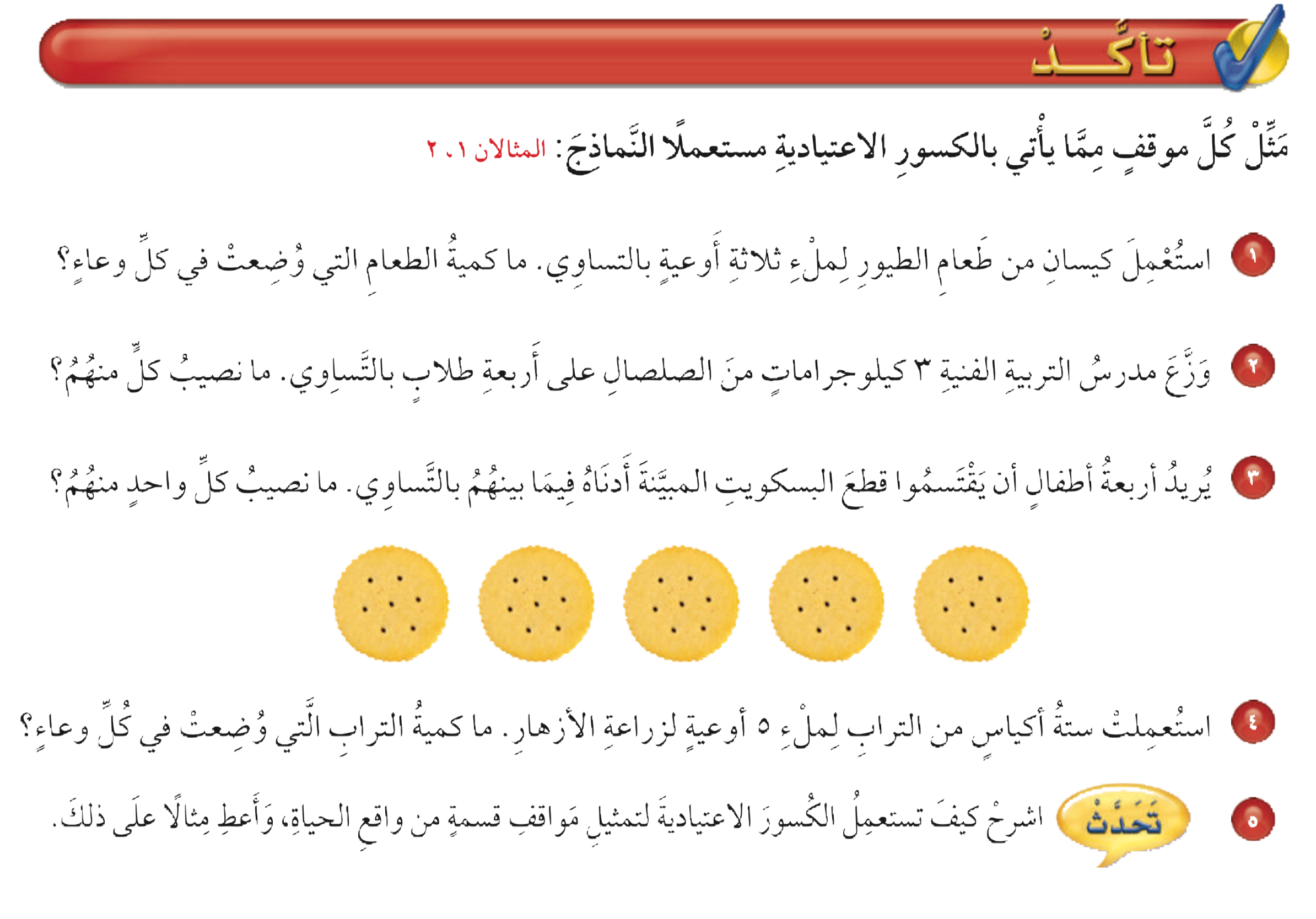 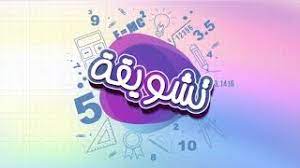 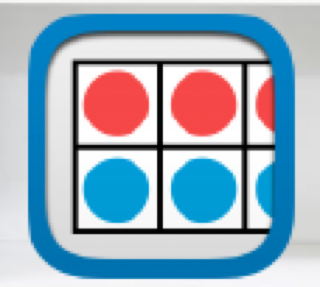 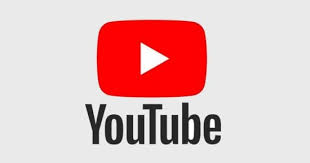 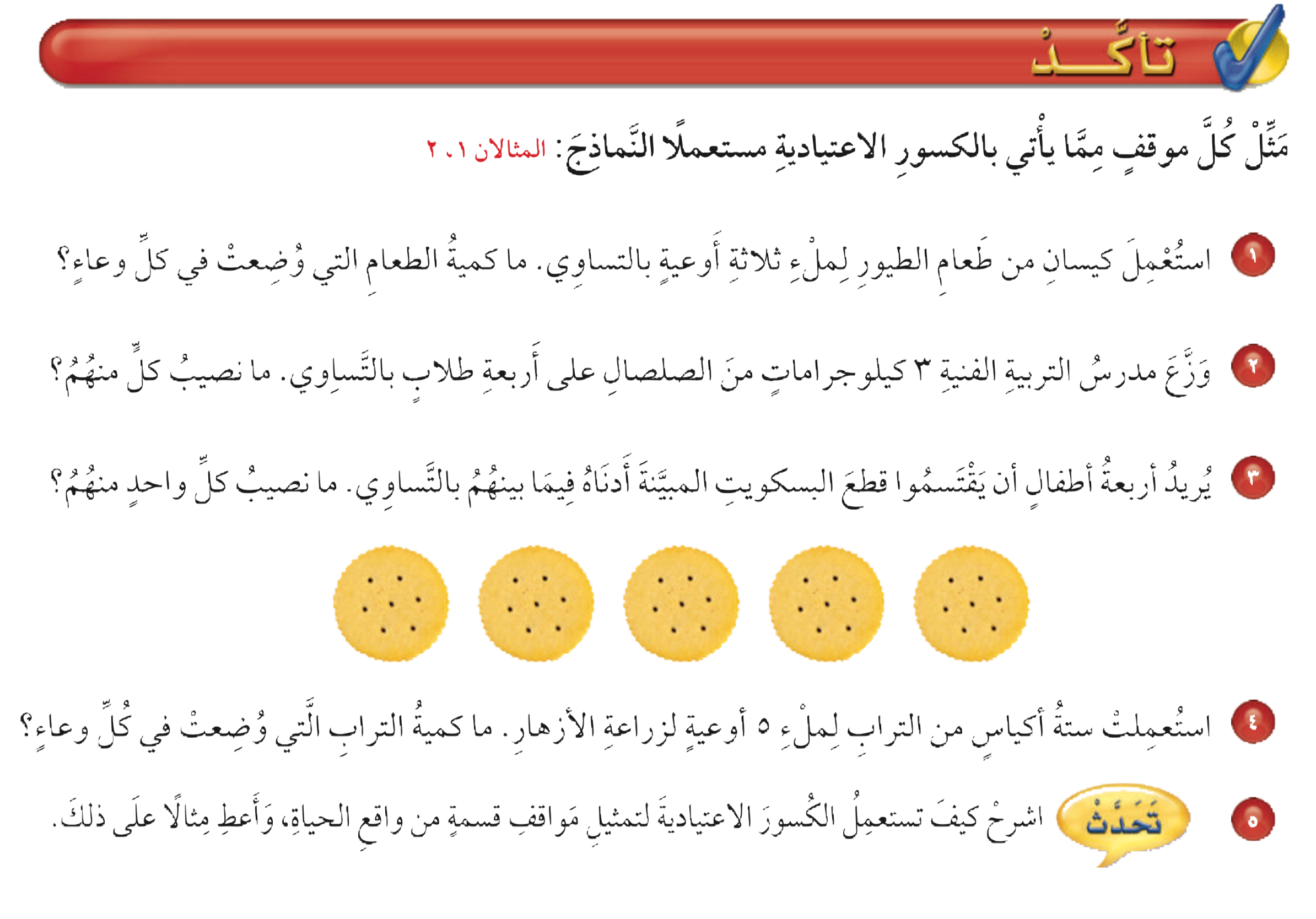 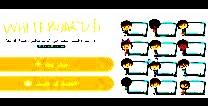 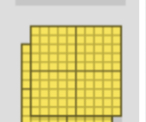 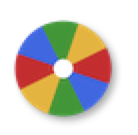 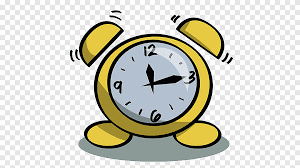 نشاط
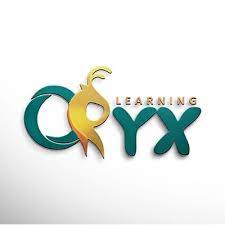 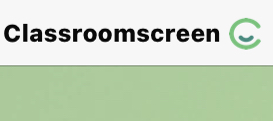 أدوات
الحل
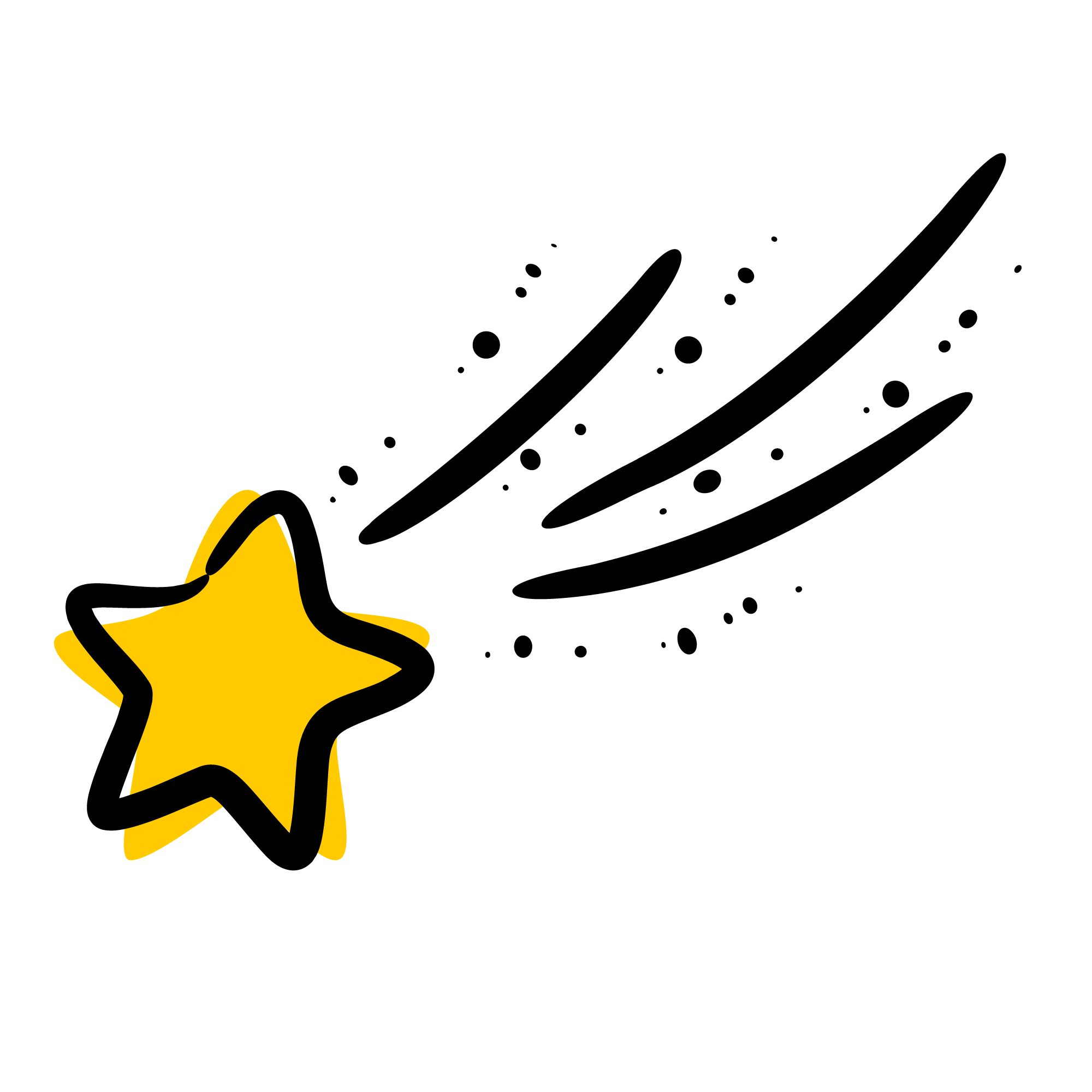 تـــــــأكد
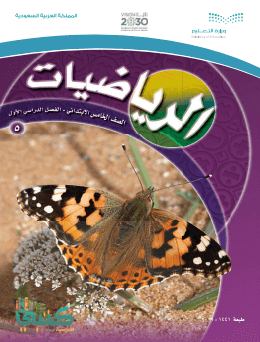 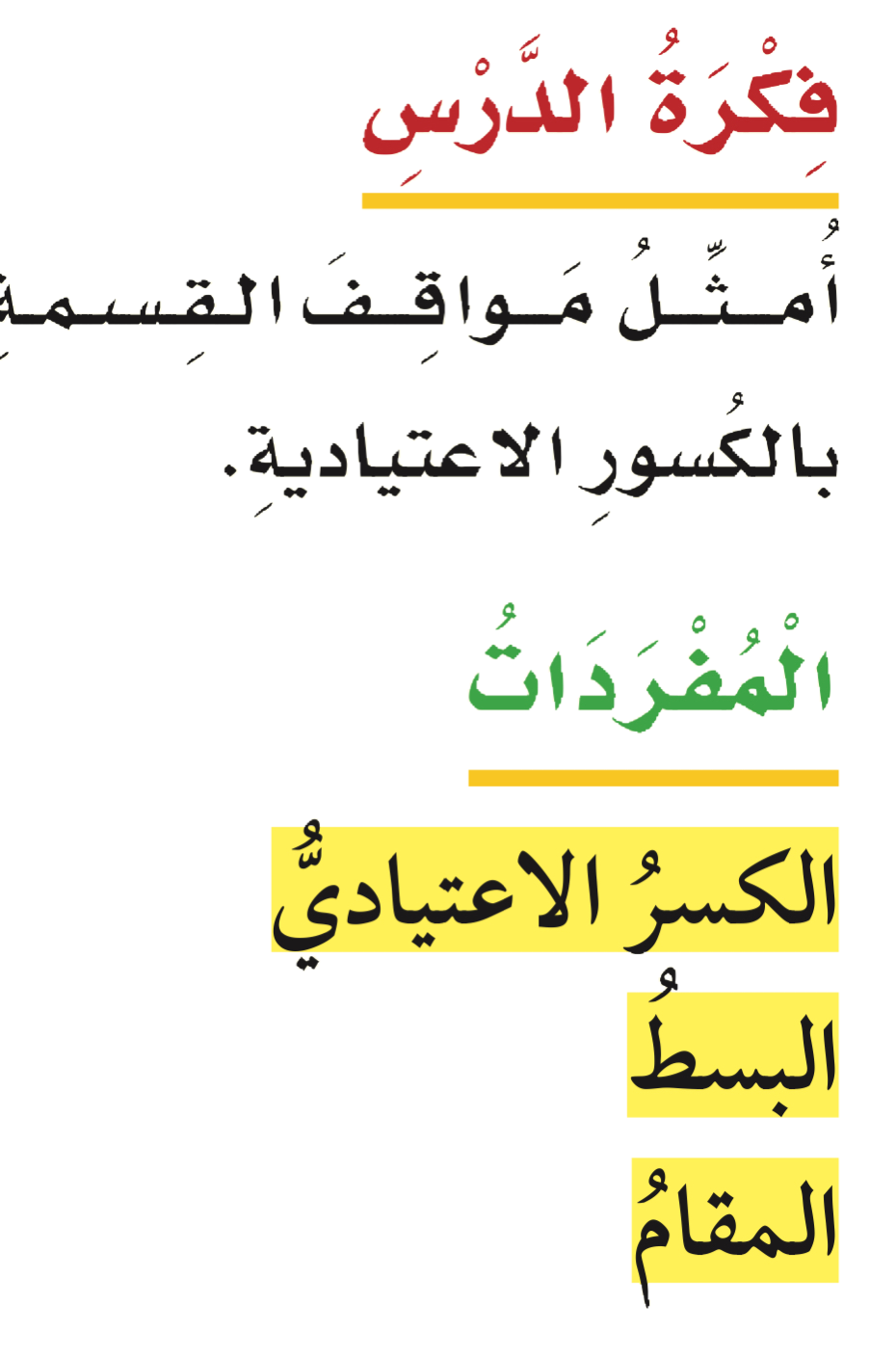 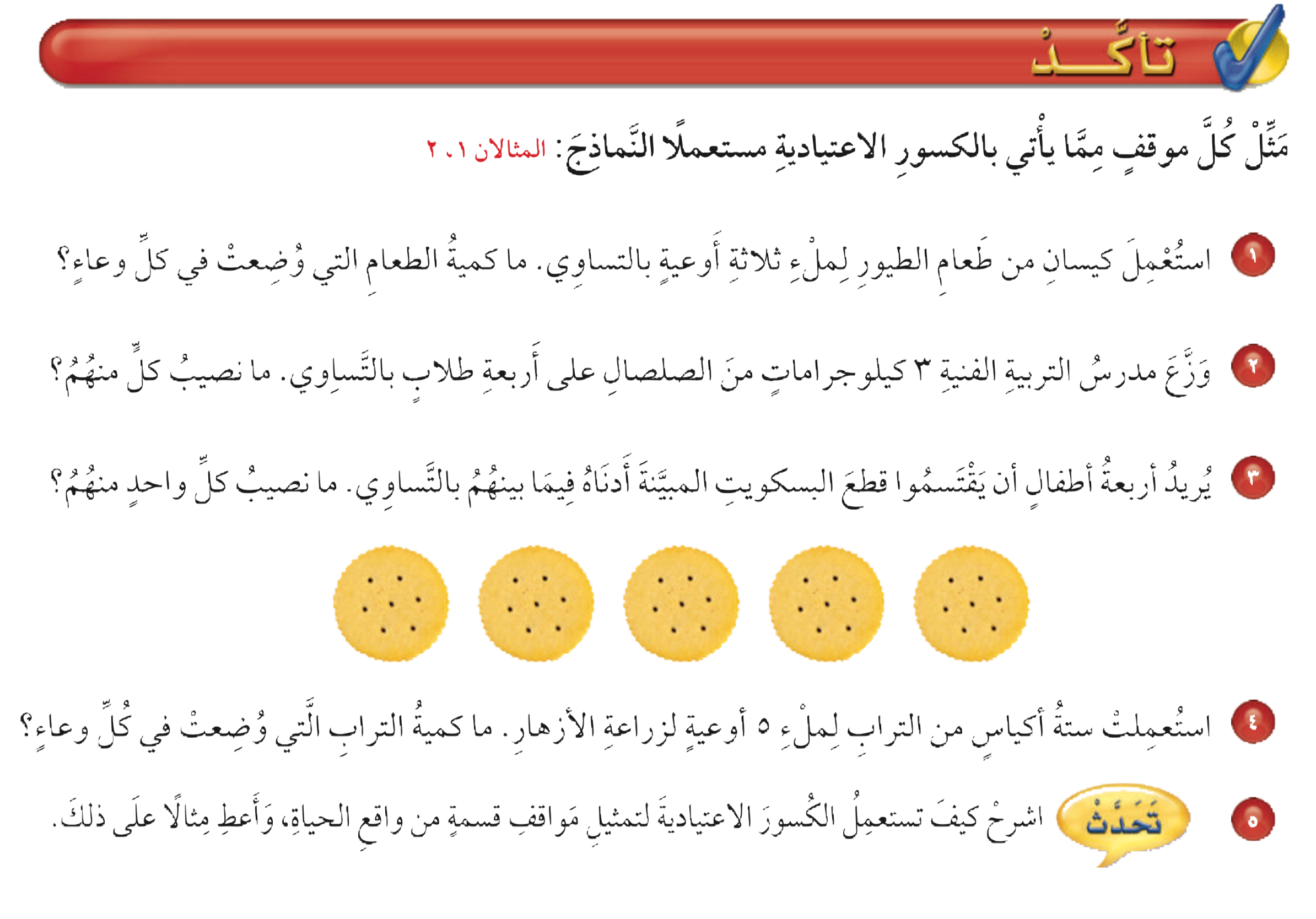 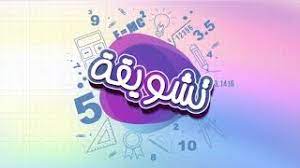 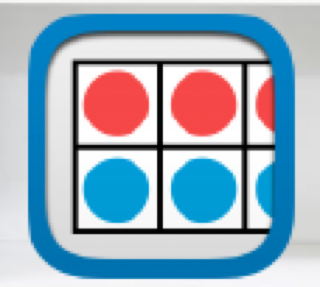 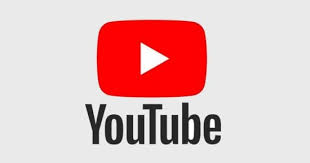 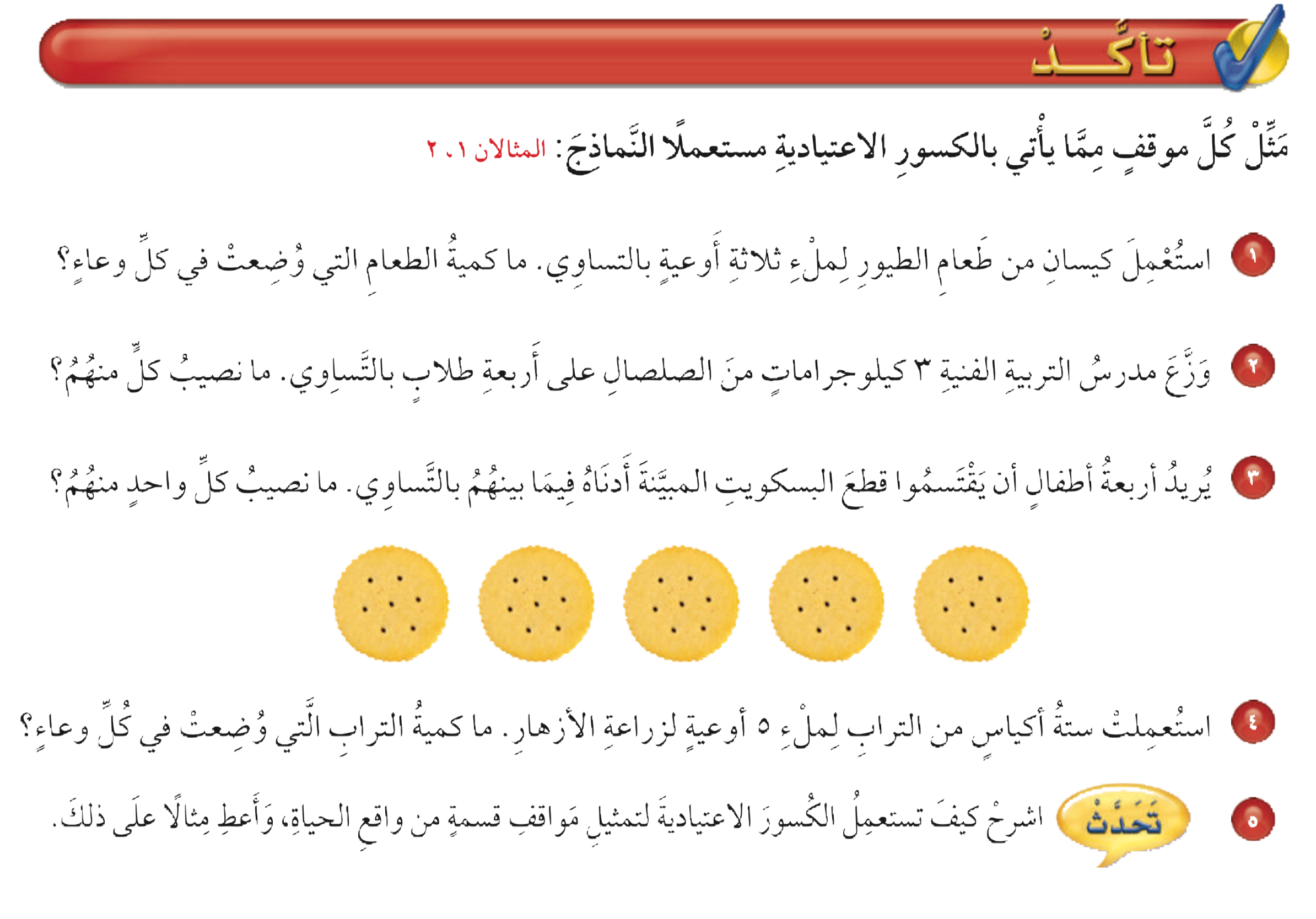 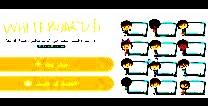 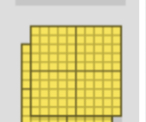 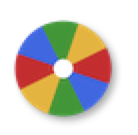 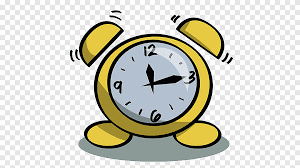 نشاط
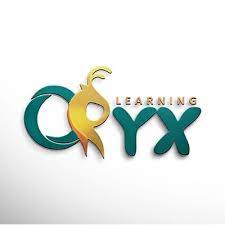 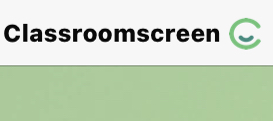 أدوات
١
٦
تـــــــأكد
كمية التراب =
=
١
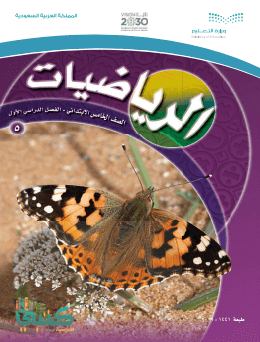 ٥
٥
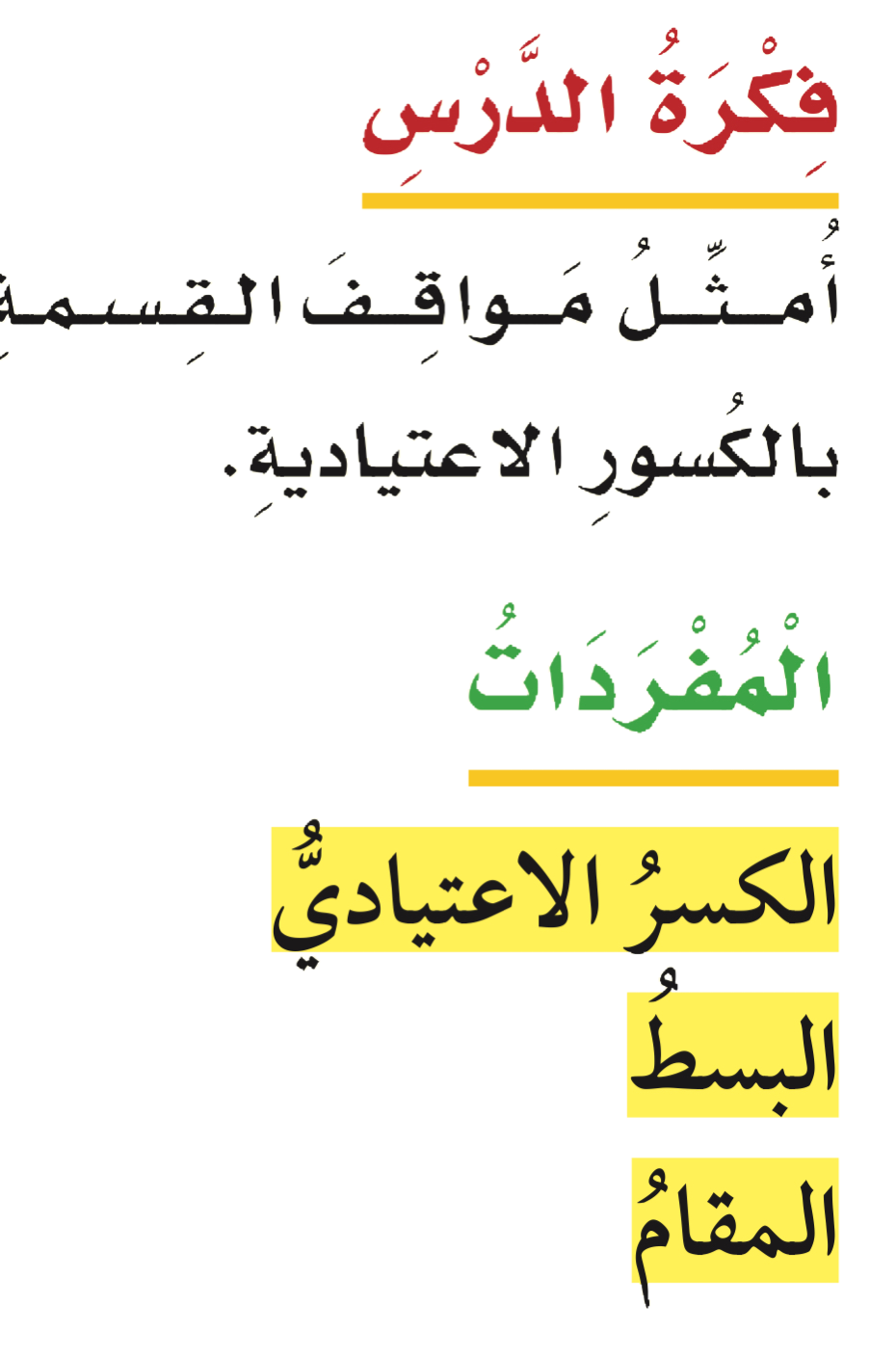 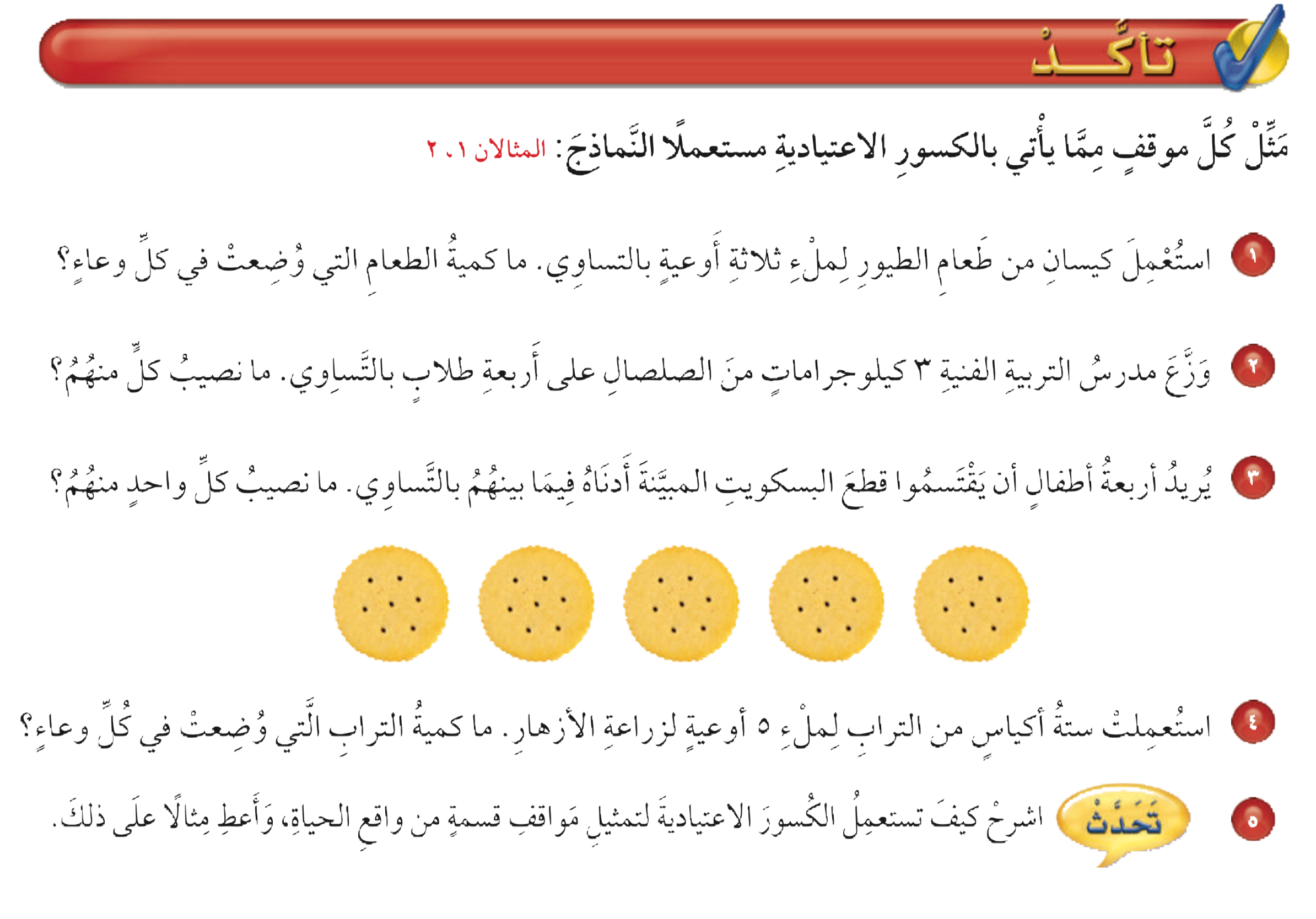 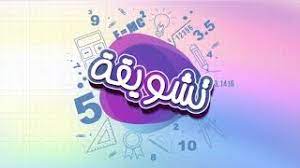 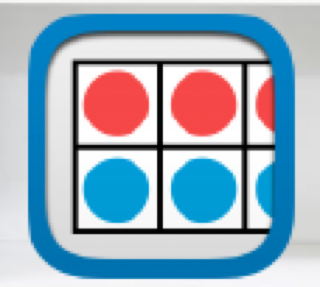 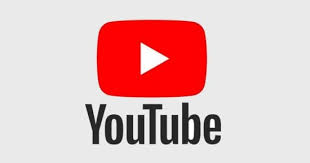 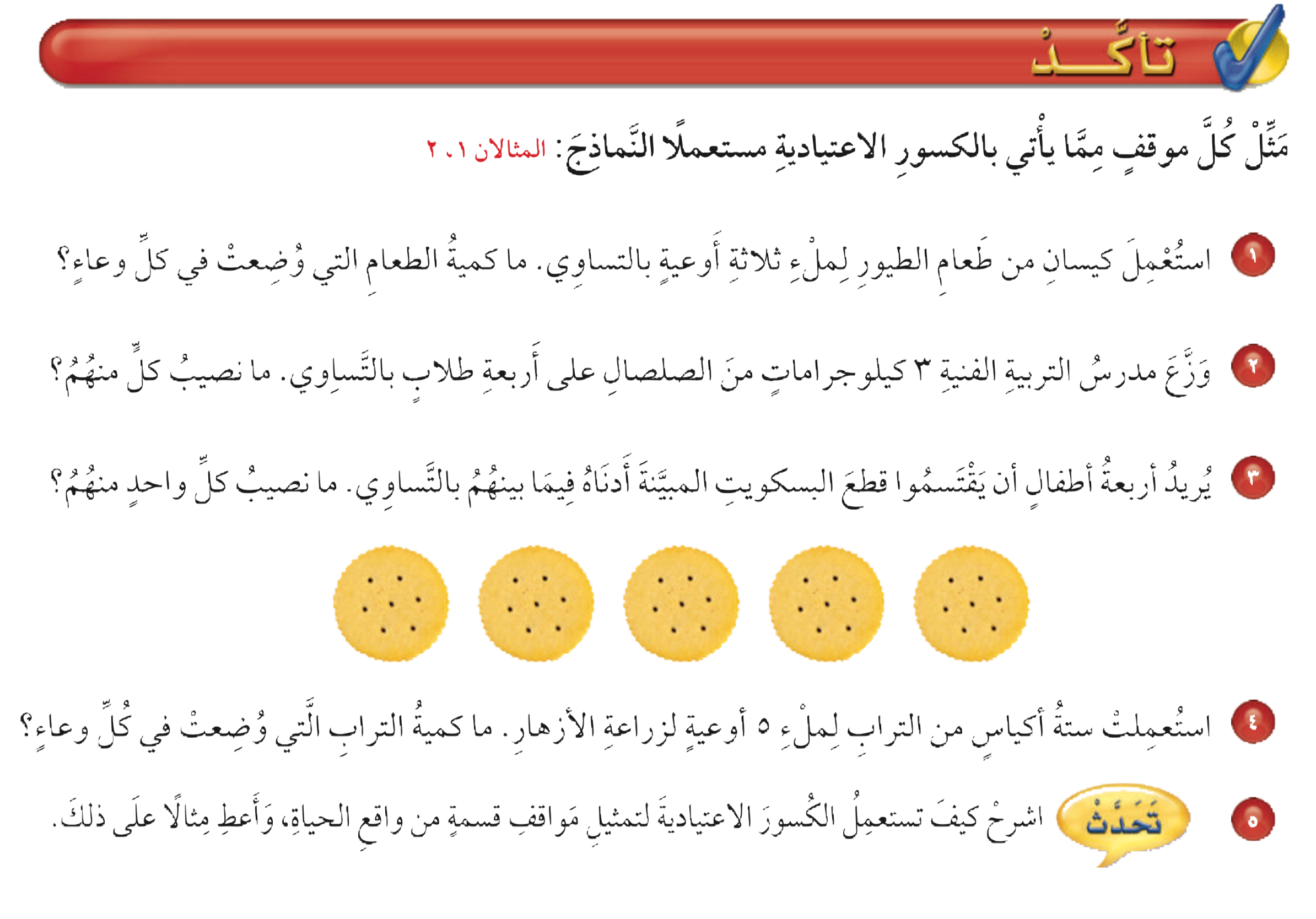 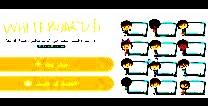 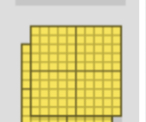 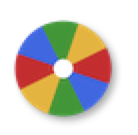 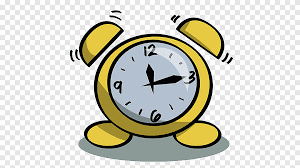 نشاط
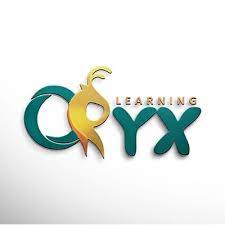 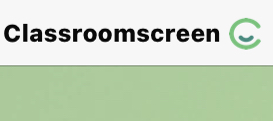 أدوات
الحل
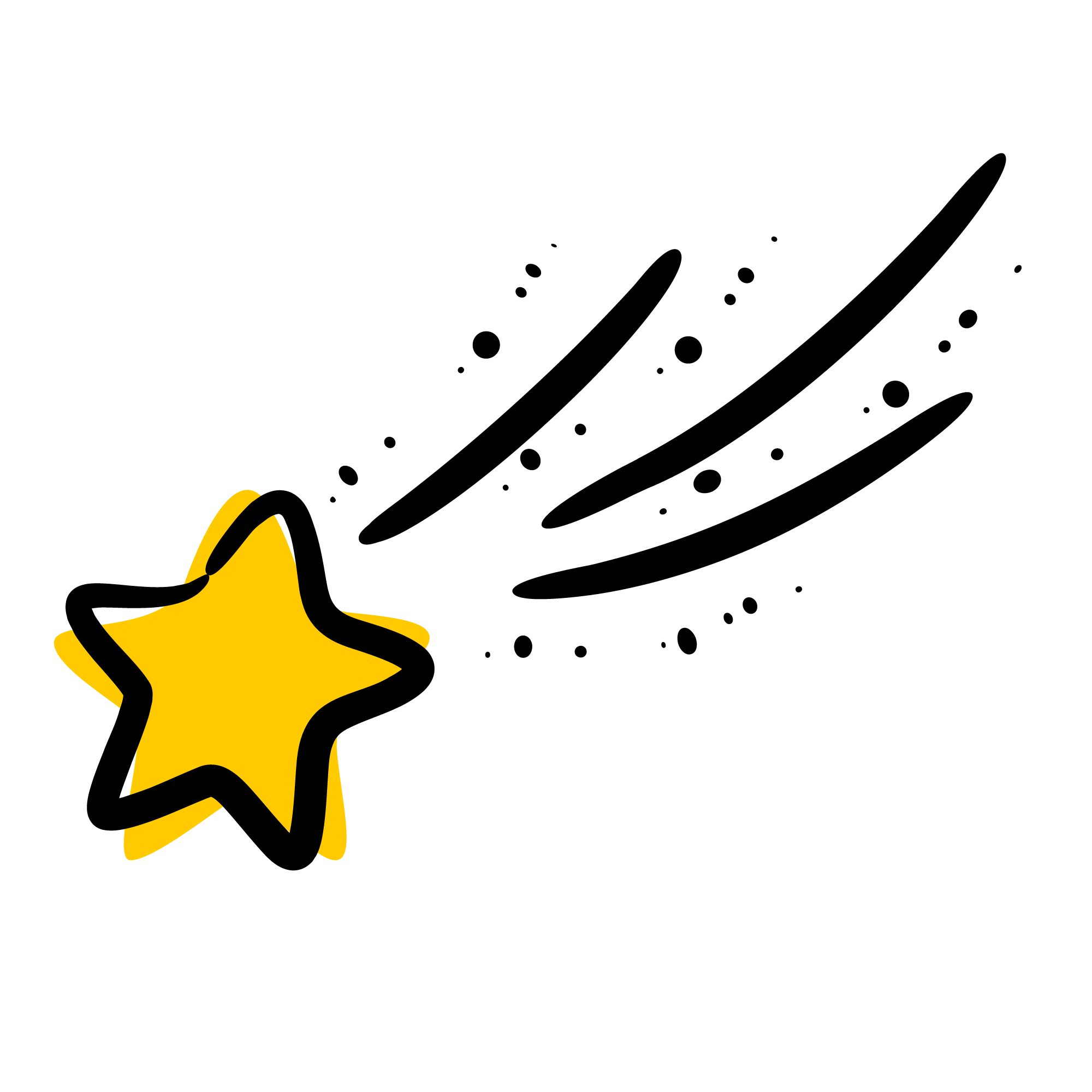 مسائل مهارات عليا
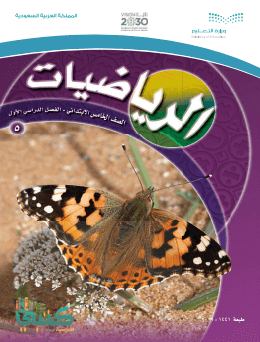 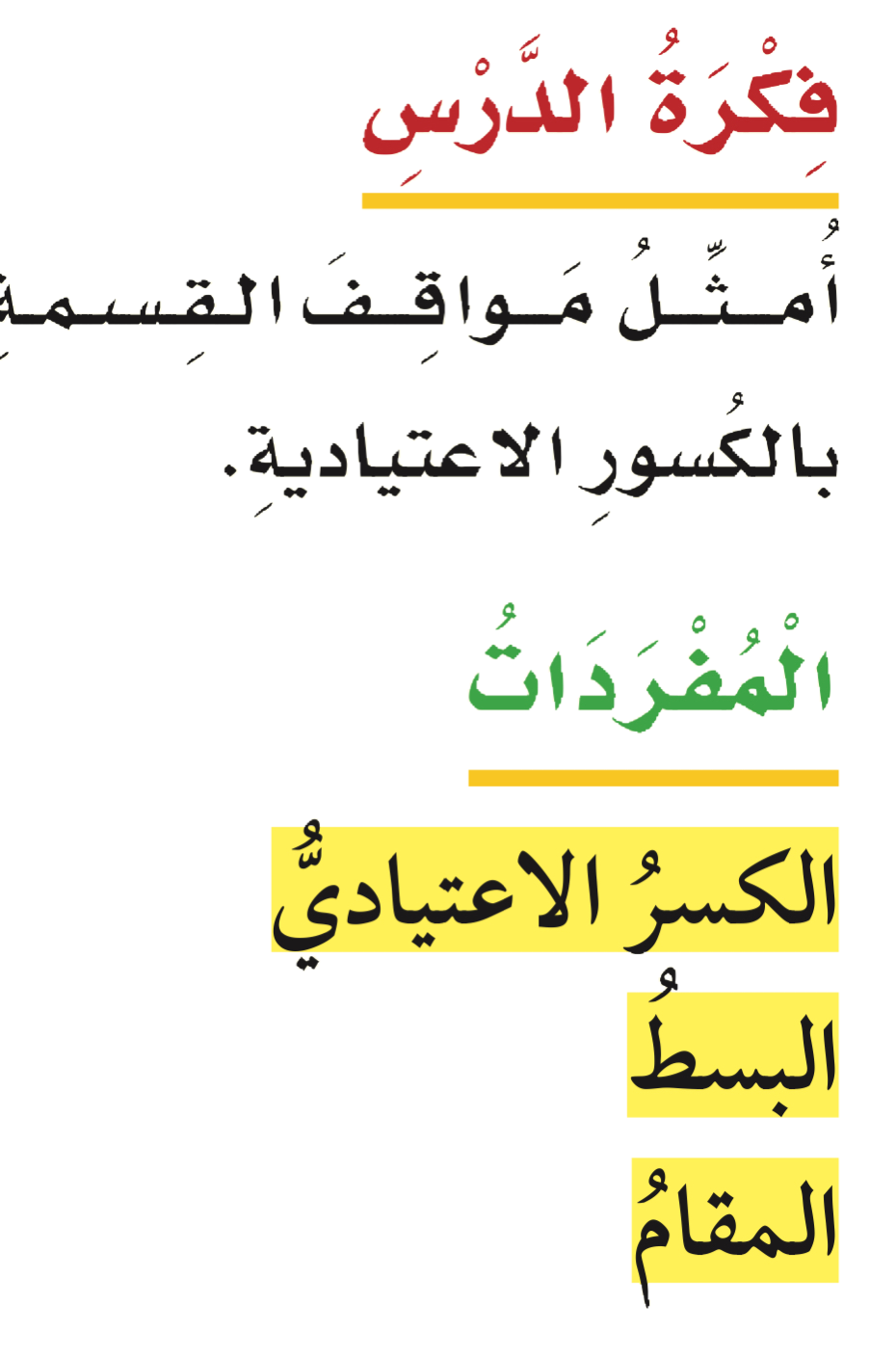 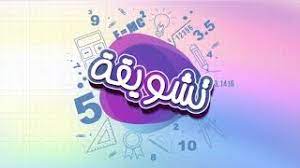 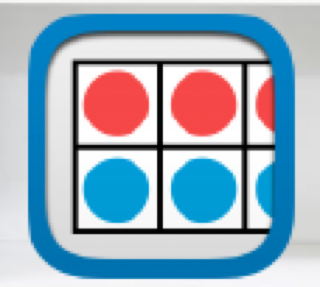 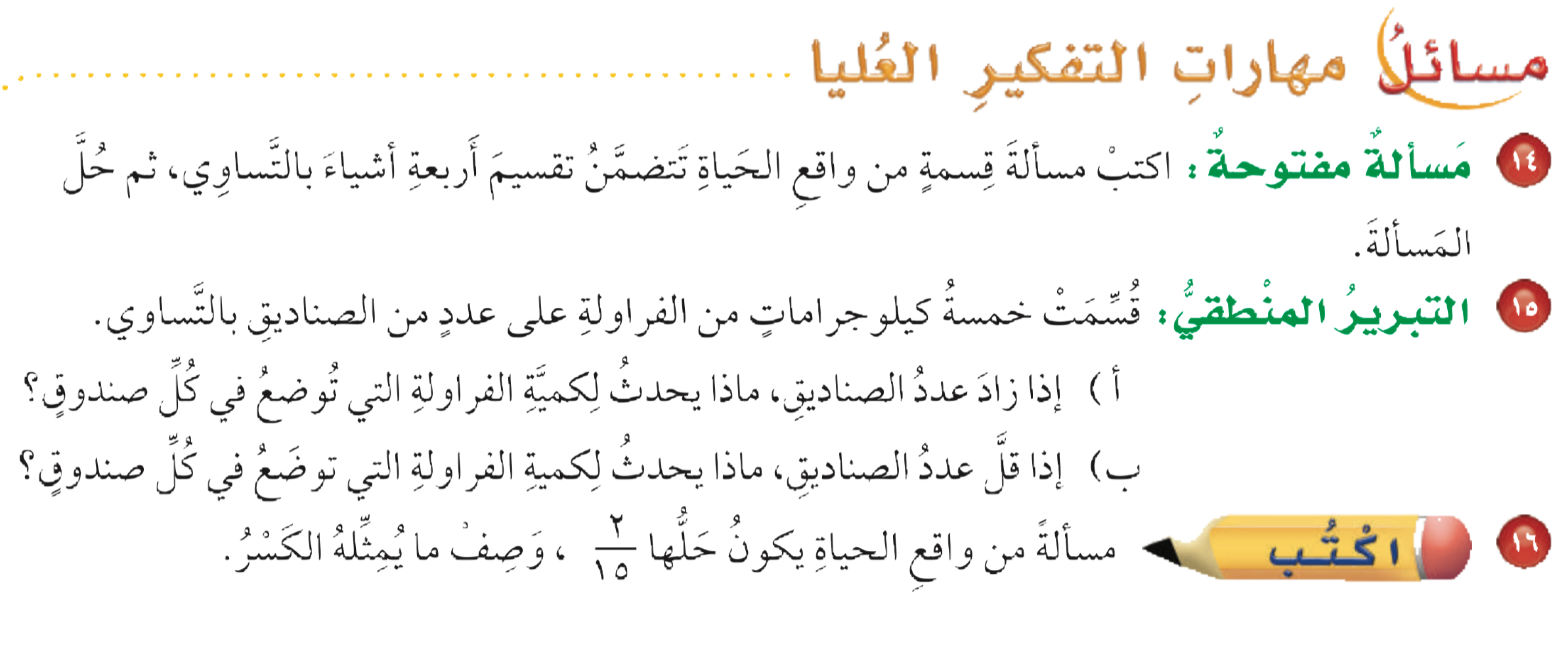 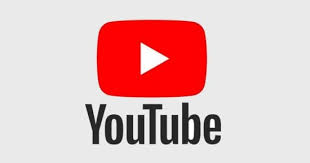 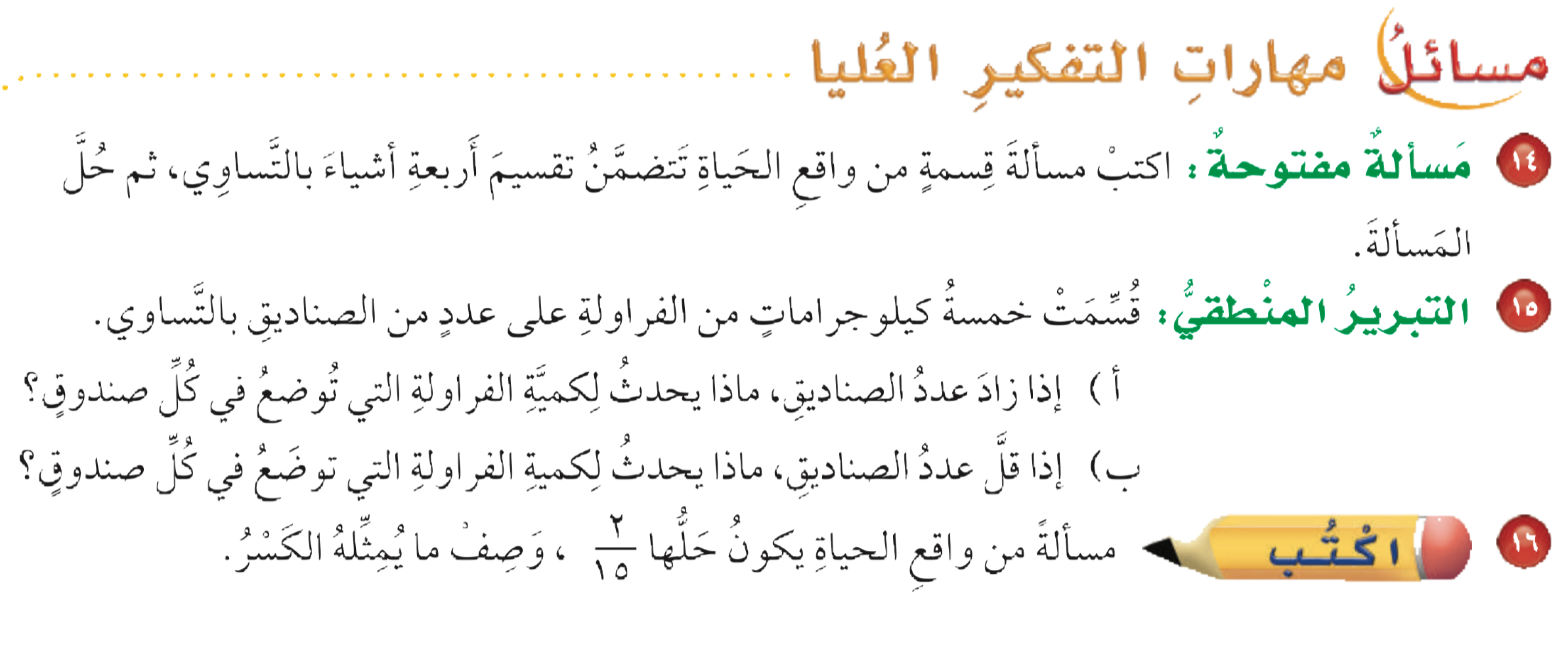 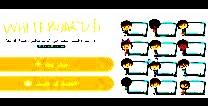 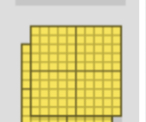 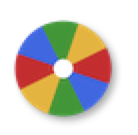 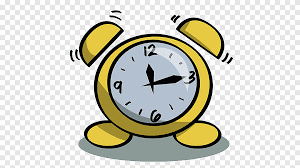 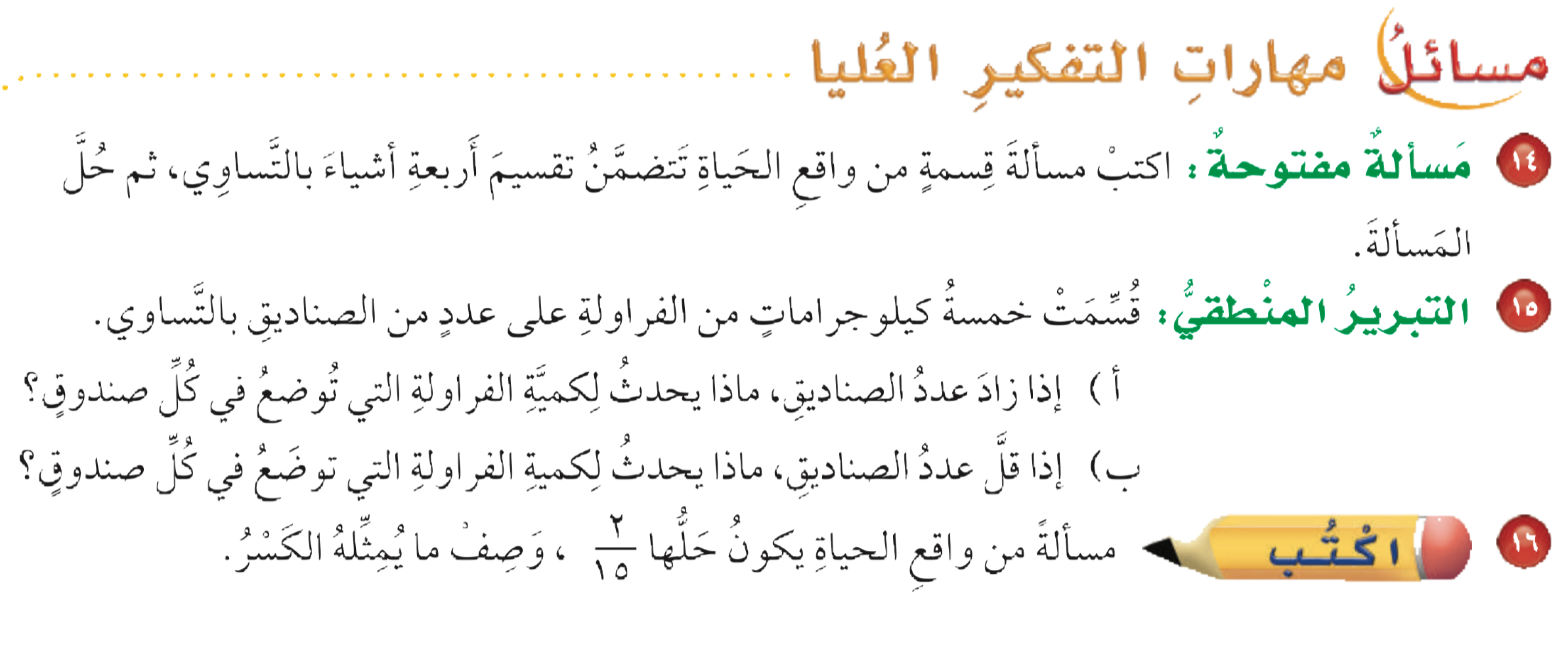 نشاط
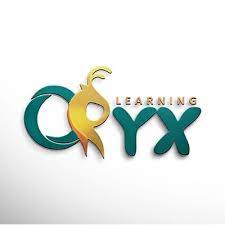 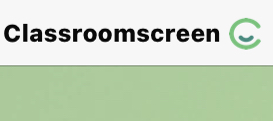 أدوات
مسائل مهارات عليا
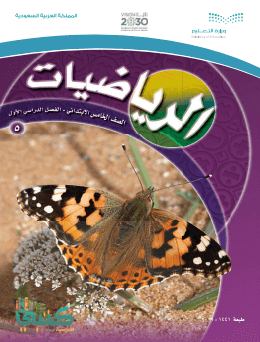 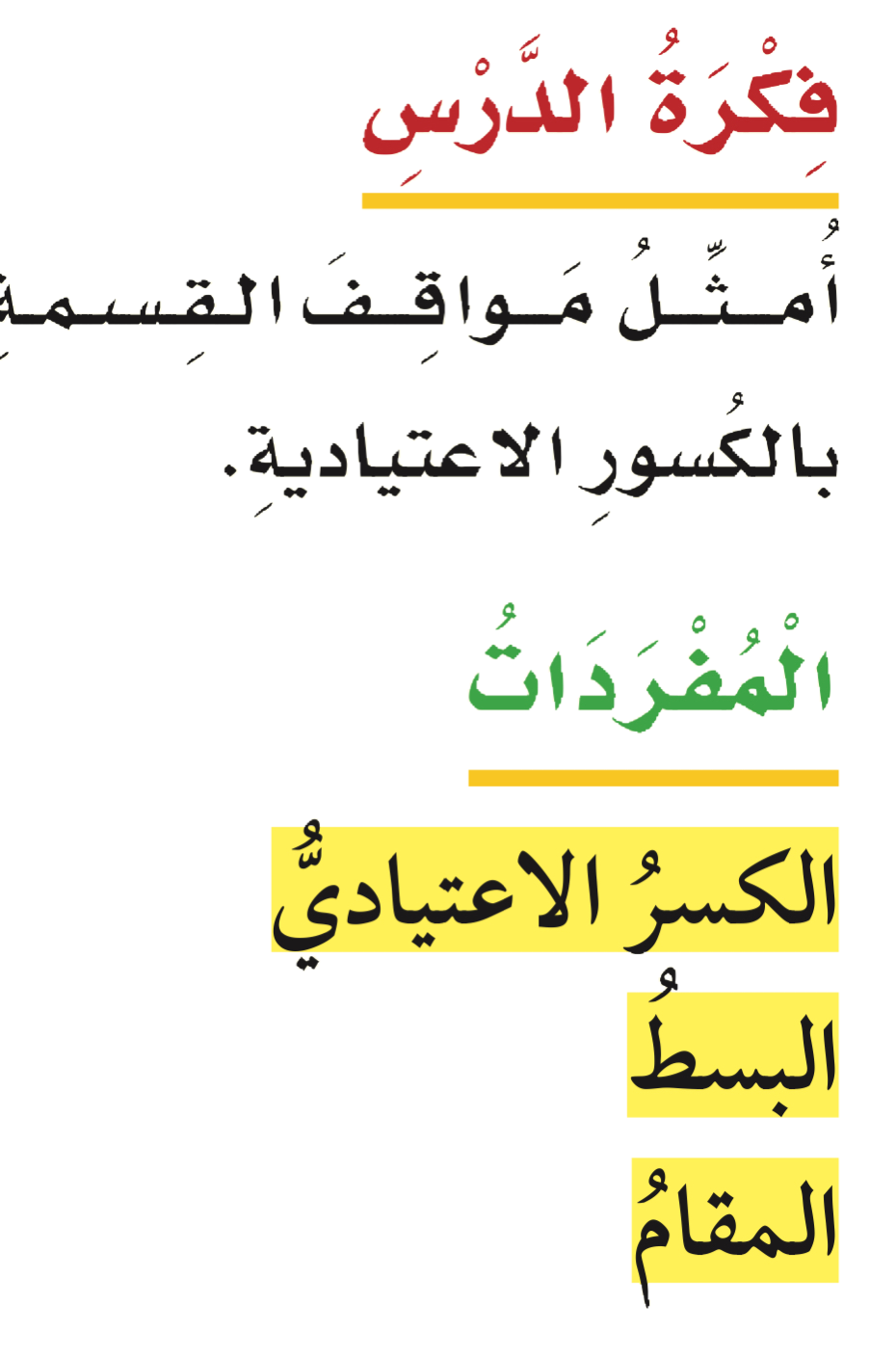 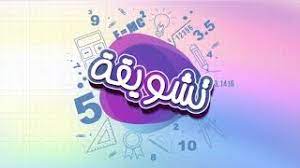 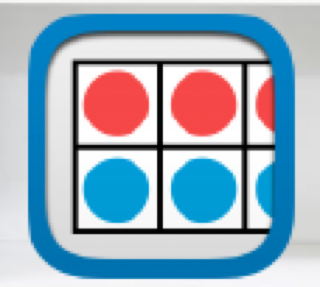 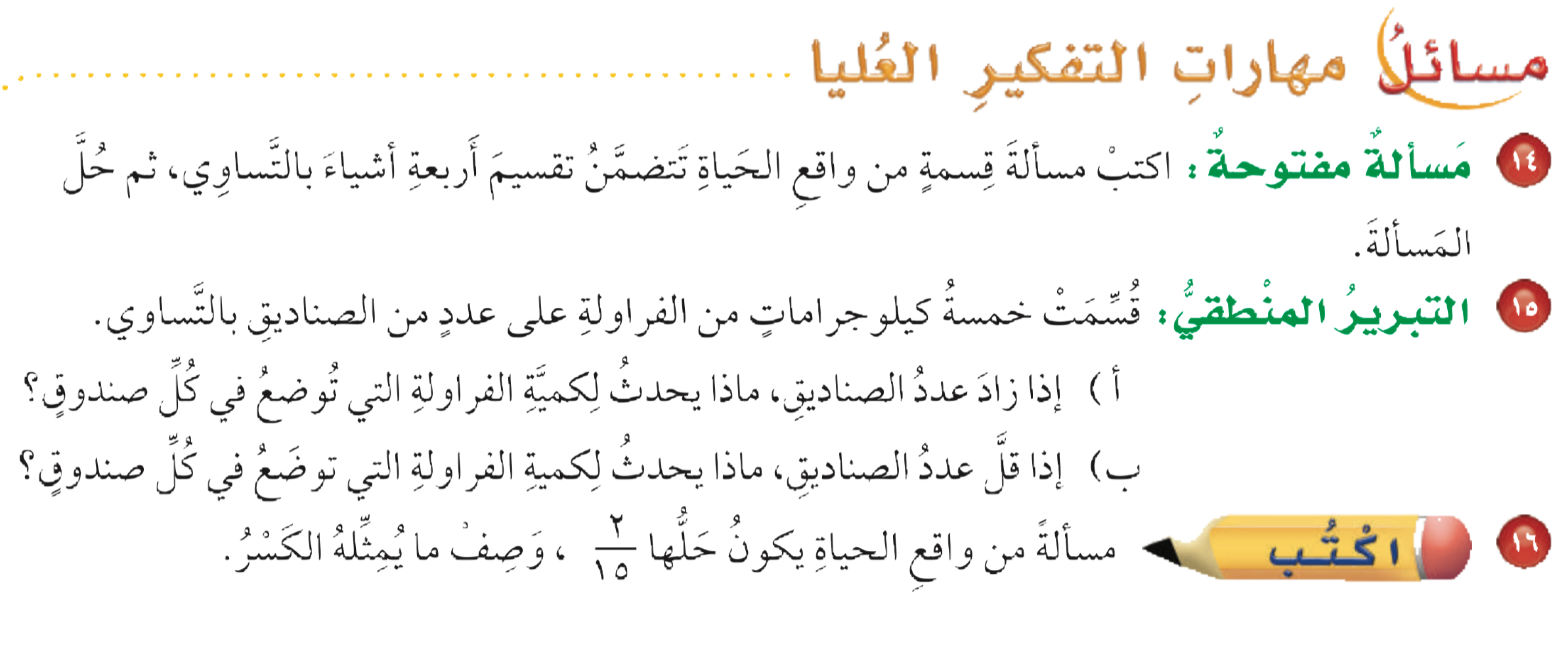 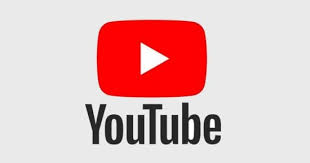 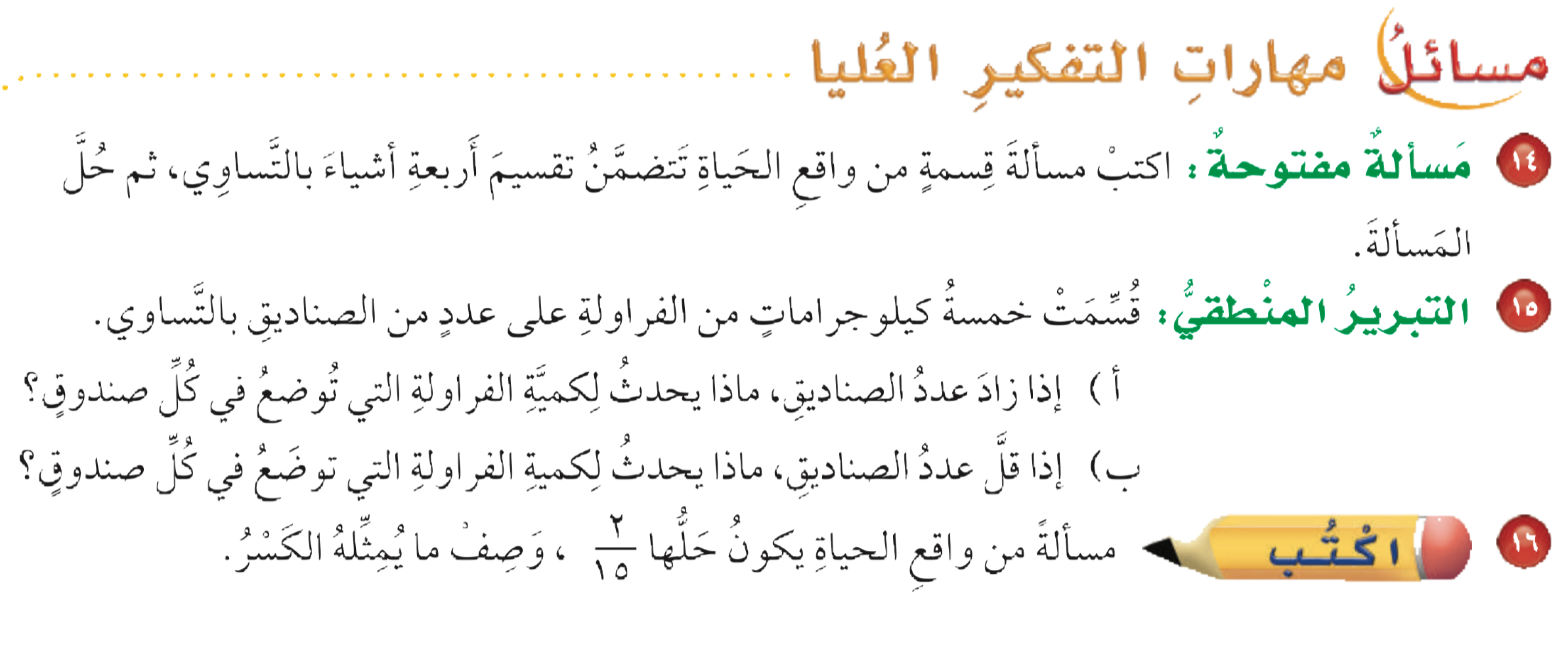 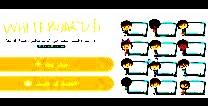 تنقص الكمية لأن العدد الكلي يتم تقسيمه إلى أجزاء أكثر
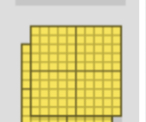 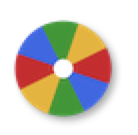 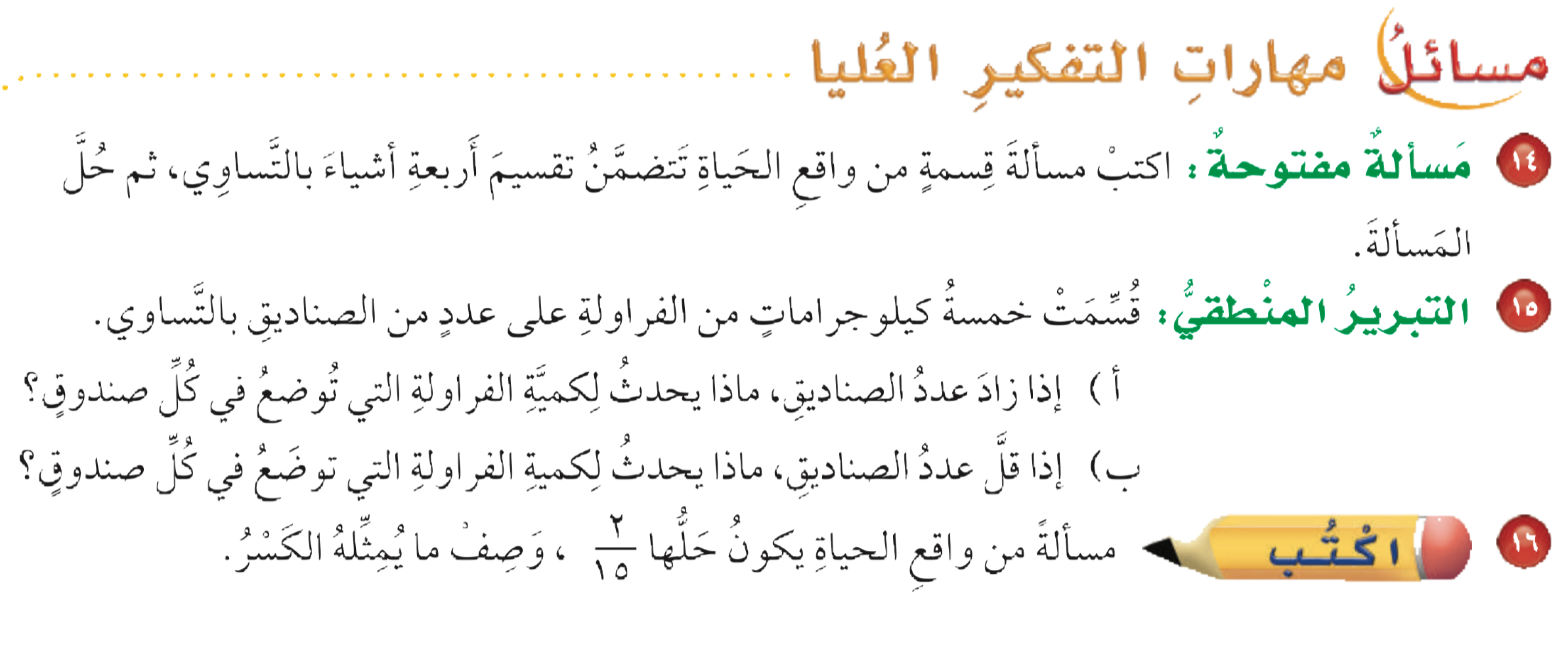 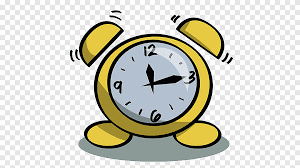 تزداد الكمية لأنه تم تقسيم كمية الفراولة نفسها على عدد أقل من الصناديق .
نشاط
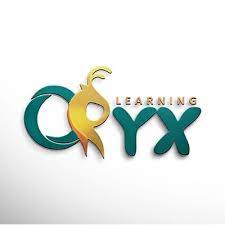 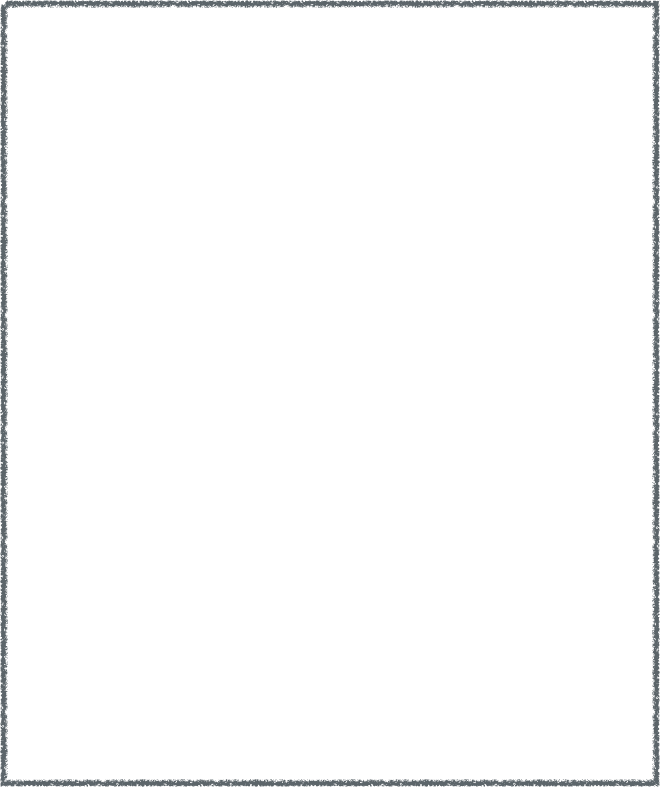 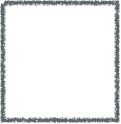 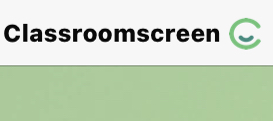 أدوات
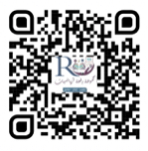 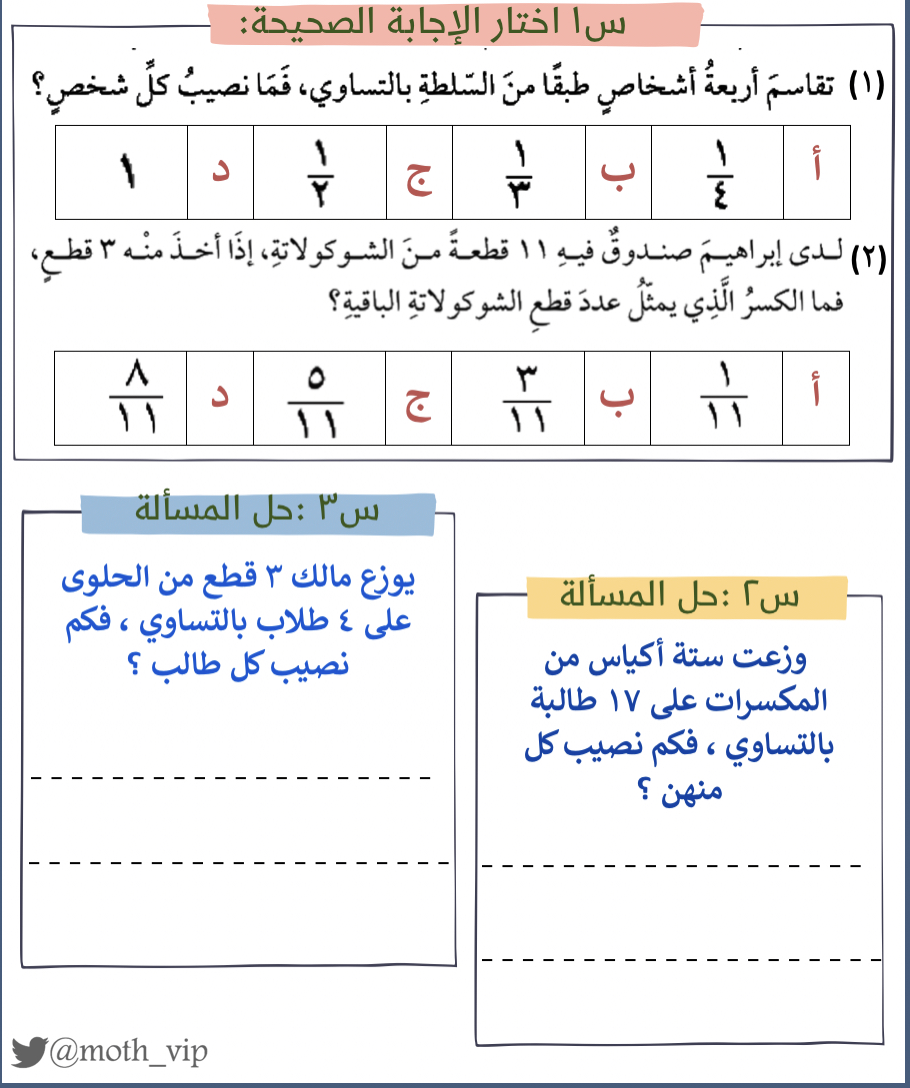 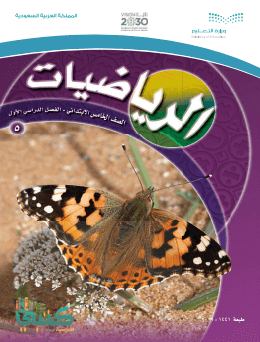 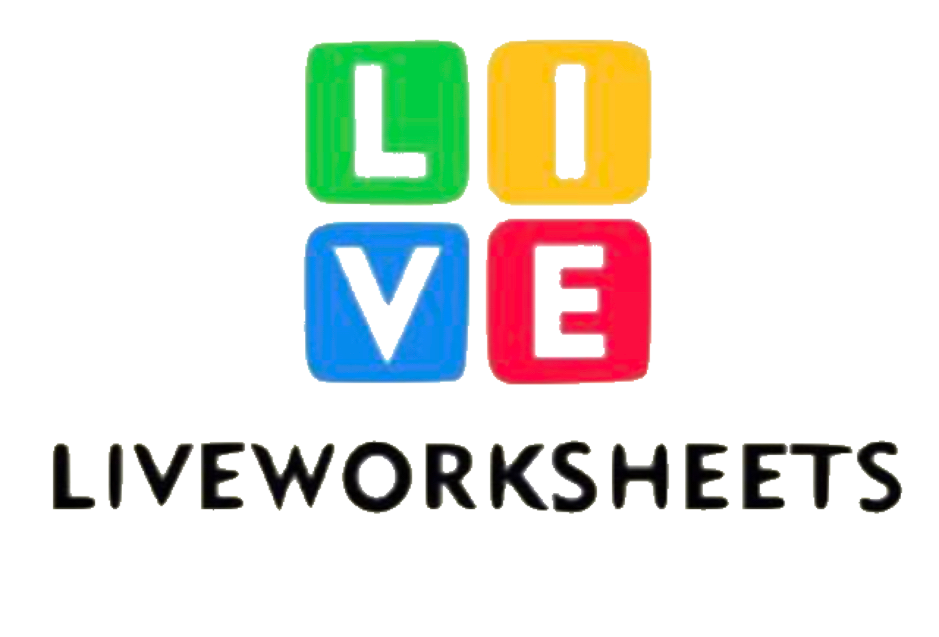 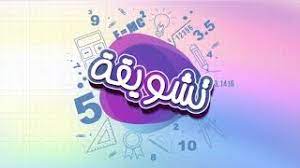 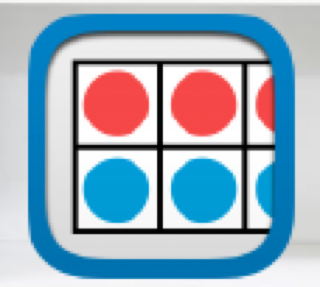 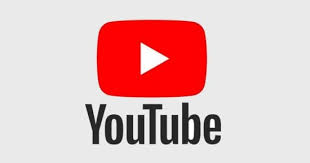 تقويم ختامي
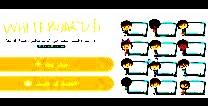 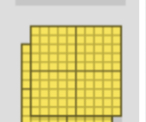 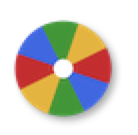 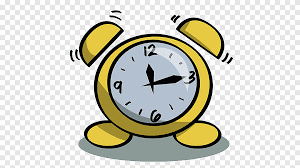 نشاط
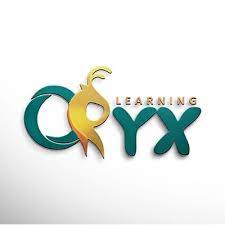 الواجــــب
٦ ، ٨ ، ١٠
سؤال :
صفحة :
٥٥
ختاماً
التعليم ليس استعداد للحياة، بل انه الحياة.